Topografie starověké Itálie
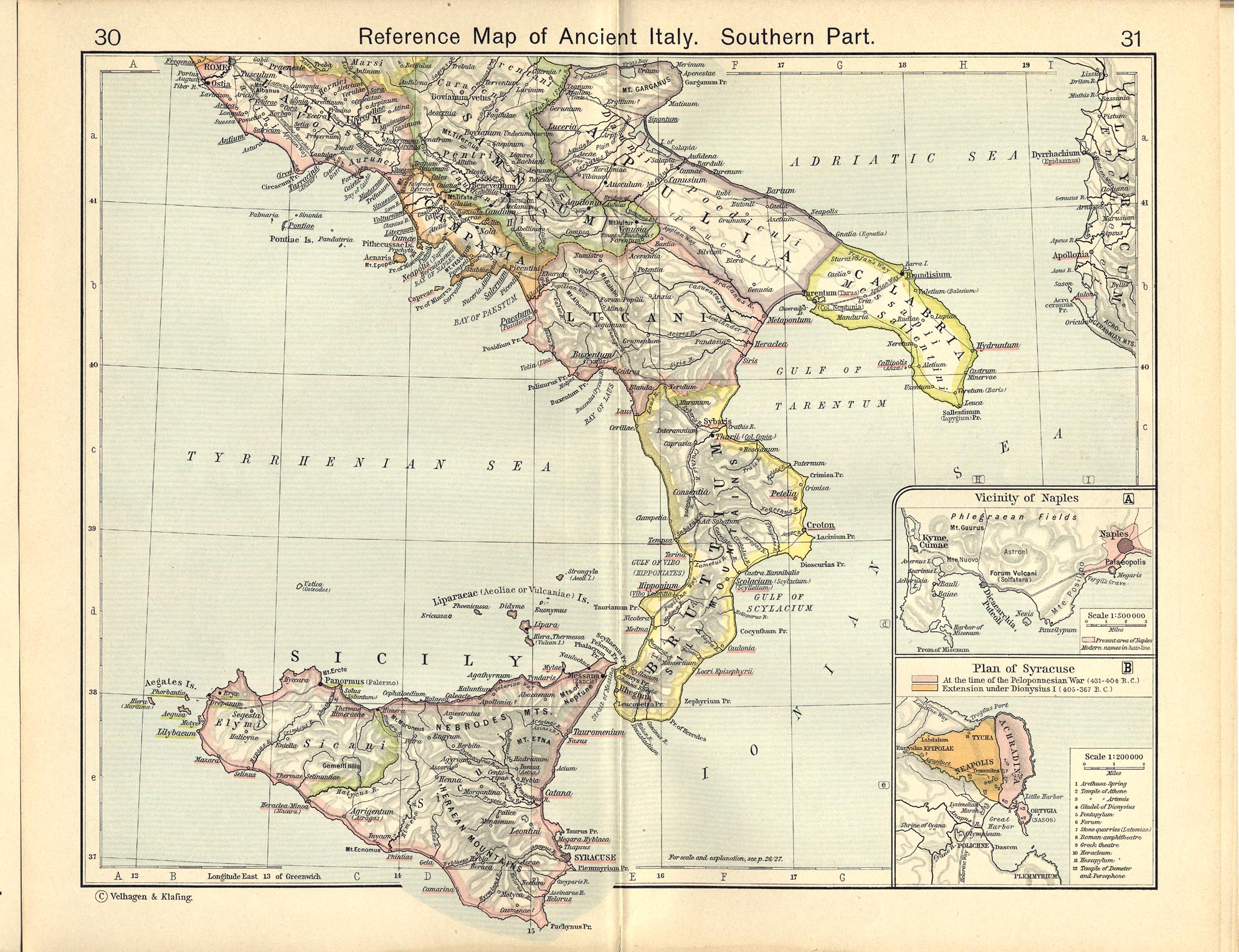 Regio III – Lucania et Bruttium
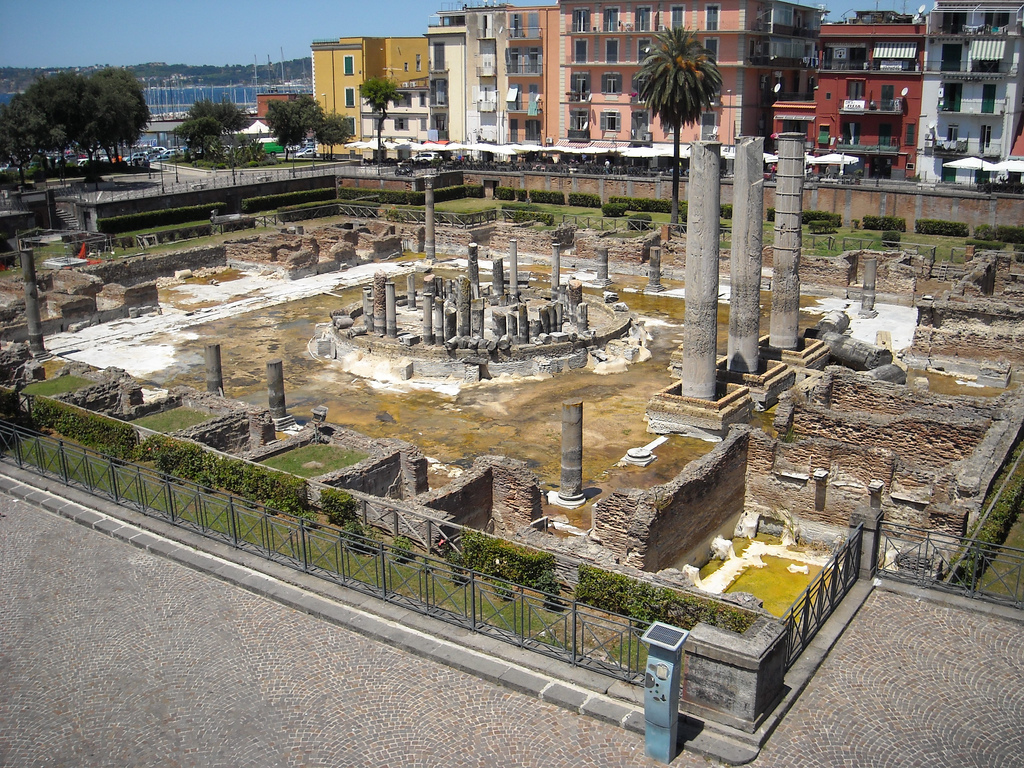 a
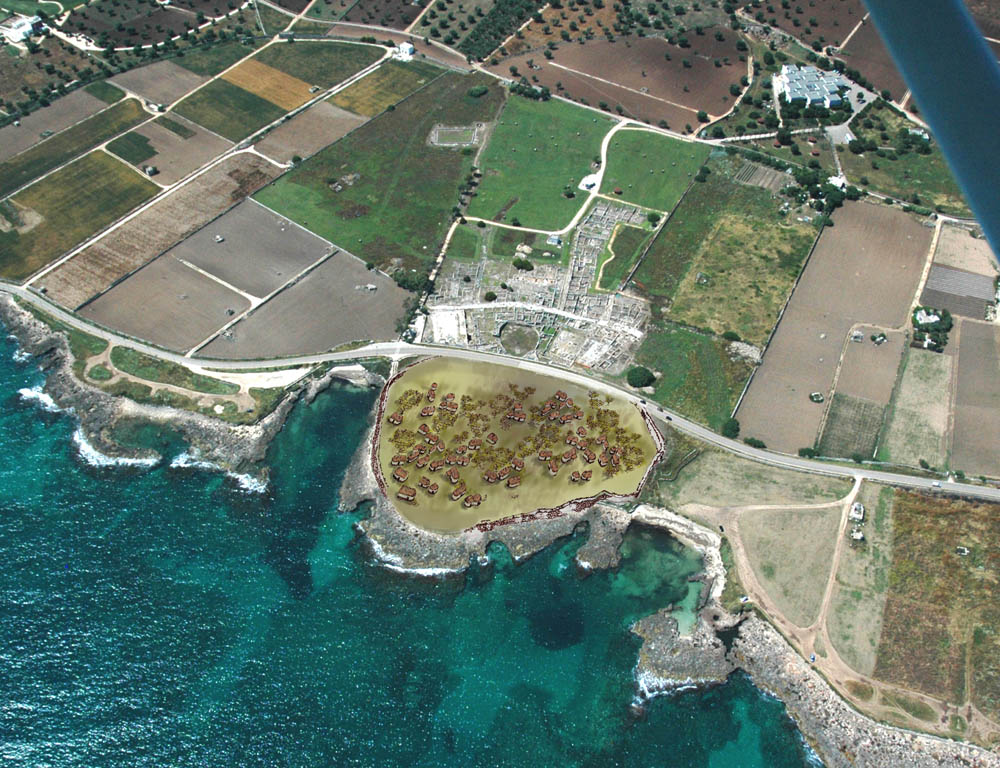 b
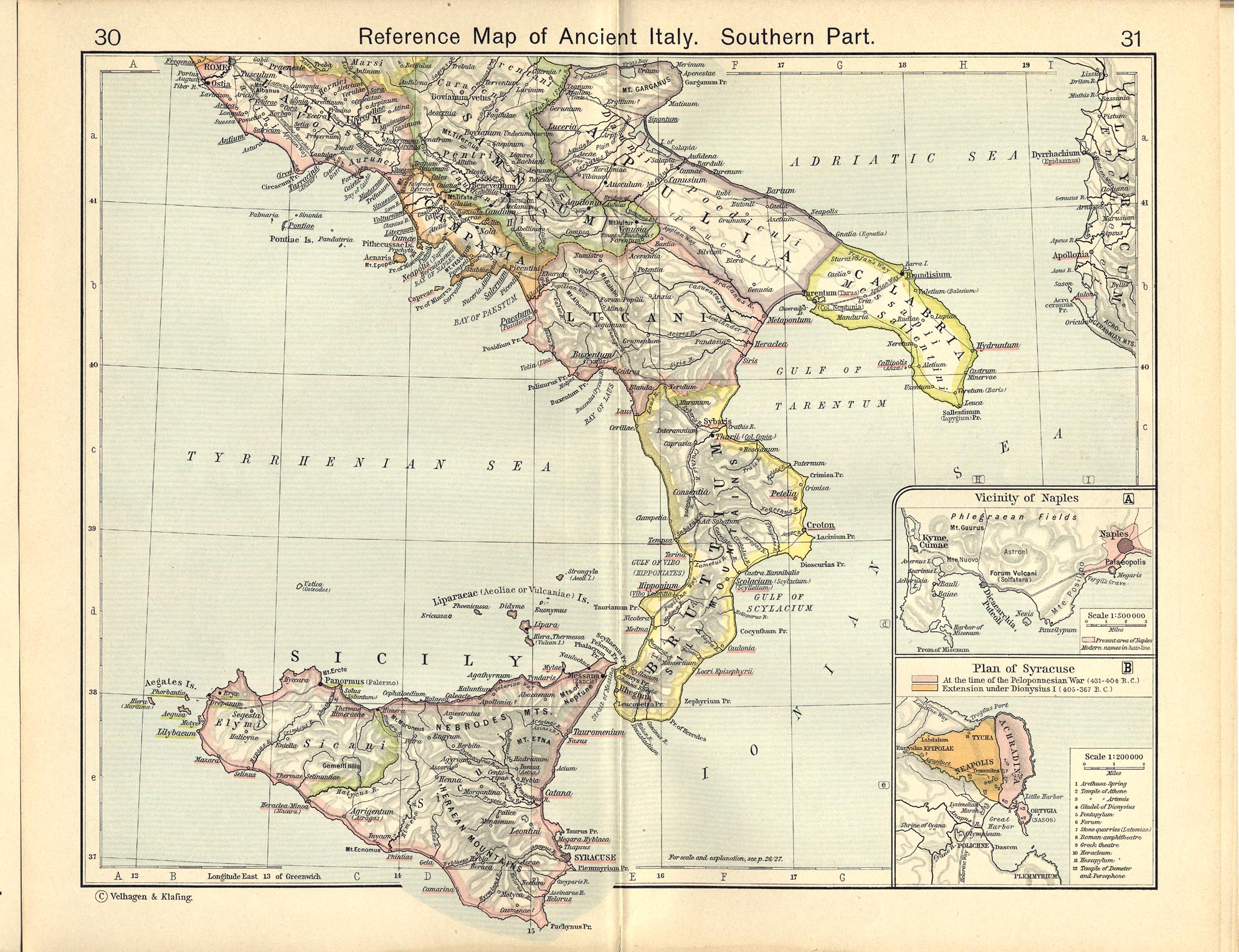 Lukánia a Brutium
 Lukánia: dnešná Basilicata, časť Kalábrie a juh Kampánie
 Brutium: dnešná Kalábria
 Regio III
 kmene: Italikovia, Enatrovia, Choni, Morgete, Sikulovia
 mýtický kráľ  Italikov  - zmenil kočovný spôsob života 
poľnohospodárstvo (na konci doby bronzovej)
 doba železná: Sikulovia – postupne odišli osídľovať 	          Sicíliu
	          Enotrovia a Choni – vyššie položené 	          polohy, prosperovali na úrodnej planine, 	          udžiavali obchodné styky s 	    	          prichádzajúcimi Grékmi – ešte pred   	          zakladaním kolónií
 Gréci – vo väčšom počte prišli v pol. 8. stor. BC – zakladajú Rhegion (Reggio Calabria) a Zankle (Messina) 
- kolónie blízko ciest, strategické umiestnenie
 Achájci založili Croton a Sibari, Metapontum (počas 7. stor. BC)
 obyvatelia Locris (S Grécka) – Locri Epizefiri – zač. 7. stor. BC
 Iónovia – 1. pol. 7. stor. BC – Siris
 ďalšie kolónie: Hipponion (Vibo Valentia), Medma (Rosarno), Metauro (Gioia Tauro)
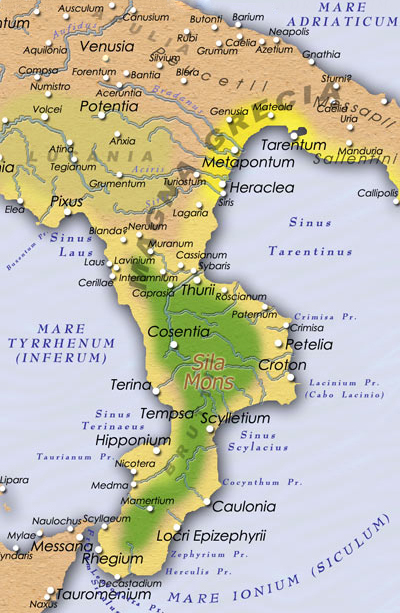 v 6. stor. BC – vojna - Krotonu (so Sibari) a Locri (koalícia so Siris a Metaponto)

 5. stor. BC – prichádzajú Lukánci – proti nim koalícia Grékov – Lega Italiota – neskôr sa pridal aj Tarent
 444 BC – založenie Thuri – Athénčania (poslal Pericles) – problémy
 vojna medzi Thuri a Tarenťanmi – chceli ovládnuť úrodné územie okolo Siris – 10 rokov – založenie Heraclee (Tarent – politická prevaha)
 Heraclea – sídlo Lega Italiota – až do momentu príchodu Alexandra Molosso do Tarentu (umiestnenie jeho tábora je neznáme)

 356 BC – vzbura medzi Lukáncami – viedlo k založeniu konfederácie Bruttiov - hl. mestom Consenza – územie – Bruttium

 291 BC – Rimania zakladajú kolóniu s veľkým počtom obyvateľov – Venosa – jedna  z najstarších v južnom Taliansku
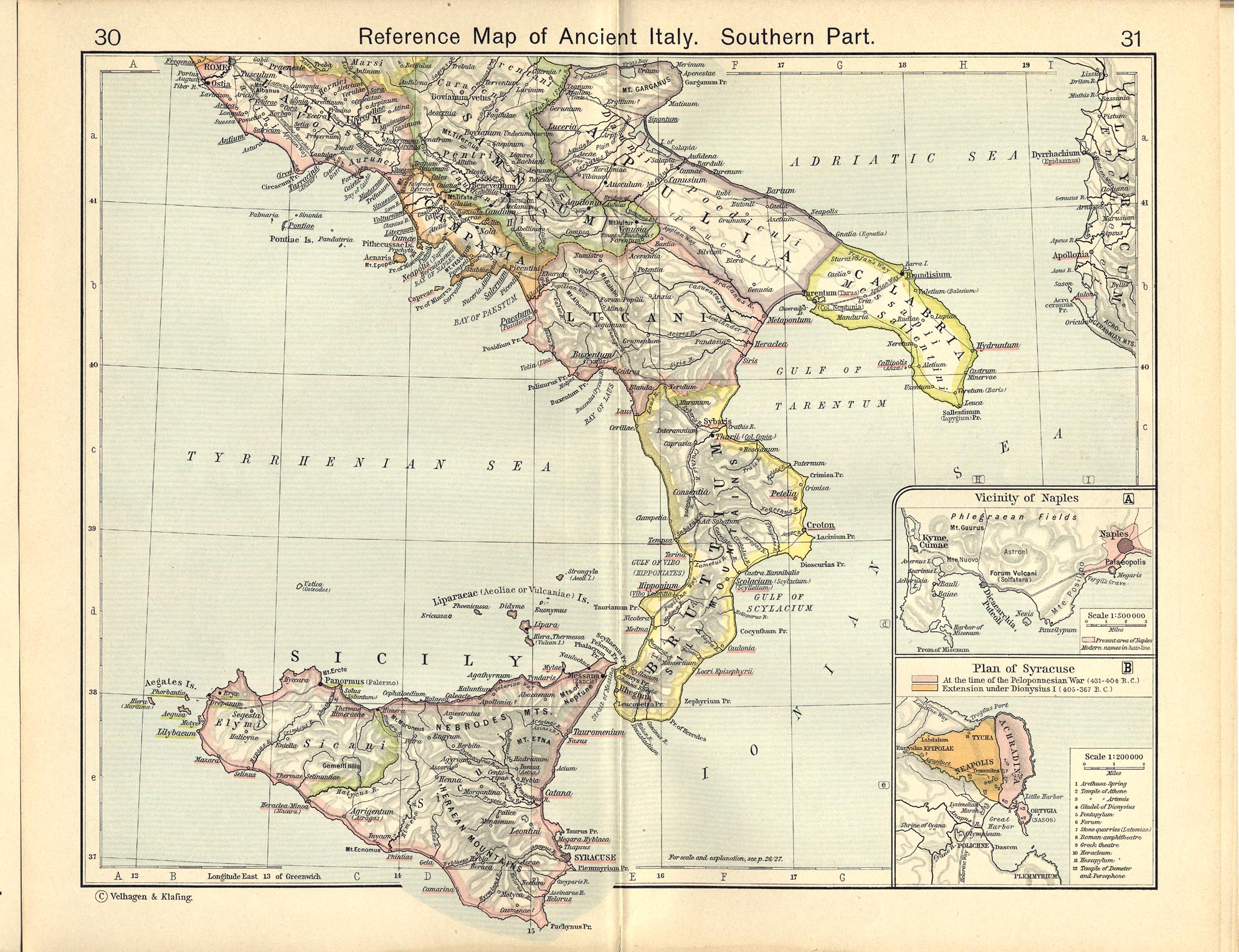 280 BC – Lukánia miestom stretu Pyrhu s Rimanmi – asi desaťročie krajina devastovaná bojmi, aj Rimania s Kartágincami 
 na konci 2. púnskej vojny – Lukánia a Bruttium na strane Kartága – prísne potrestaní – Rimania založili množstvo kolónií: Potenza, Vibo, Copiae, Scolacium
 už existujúce mestá – chudobné osady: Croton, Reggio, Locri

 kon. 2. stor. BC – via Appia – systém veľkostatkov spravoval územie, všetok príjem sa sústredil do rúk niekoľkých  ich majiteľov
 vyľudňovanie vidieka do väčších miest

 4. stor. AD – magistrát (corrector) – spravoval Lukániu a Brutium
 6. stor. AD – Byzantinci, ktorí pochádzali z Kalábrie – zmena mena na Kalábria (zachovalo sa doteraz)
Siris – Heraclea
 Policaro
- Siris a Heraclea – topograficky prepojené – ťažké určiť hranice územia
 Siris – cca 660 BC
 Heraclea – neexistuje priamy archeologický alebo literárny dôkaz založenia – prítomnosť iónskych kmeňov pred založením Heraclee

Siris
 2 oblasti nekropoly (Modonnella, Cechiarto) – v blízkosti hradu baróna Berlingieriho – hroby zo 7. stor. BC
 výbava: grécka, pôvodné obyvateľstvo
 dôkaz: simultánne osídlenie územie oboma národmi, obchodné vzťahy pred založením gréckych kolónií
 archaické osídlenie: menšie, roztrúsené skupinky osídlenia + korešpondujúce nekropoly
 opevnenie – 7. stor. BC
 v priebehu 6. stor. BC – zvyšky chrámu – na juhu kopca – odkiaľ pochádza množstvo materiálu spoločného aj so susediacou svätyňou Demeter
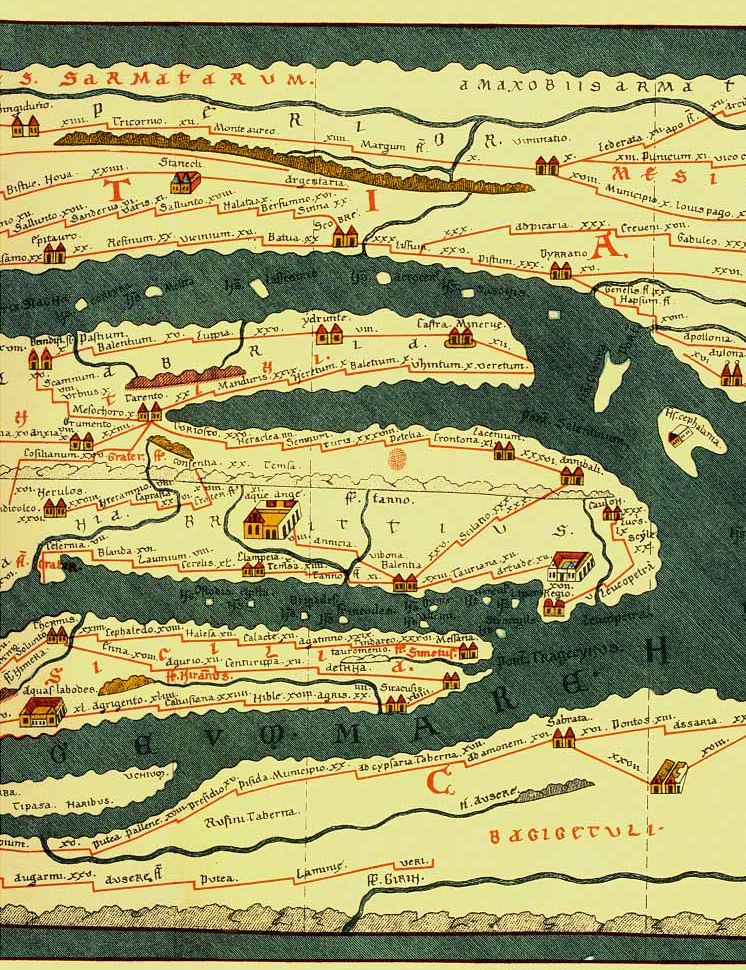 Heraclea
 poloha archeologicky dokázaná
 thurino-tarentská kolónia, 433 BC
 zvyšky nad archaickým osídlením
- vrch Castello – obrovská planina – na okraji umiestnené obydlia – zachované základy, rovné ulice
 centrálna časť – ergasterion – 4. – 3. stor. BC
 v priebehu 4. st. BC – opevnenie ochraňuje celé mestské osídlenie – rôzne fázy
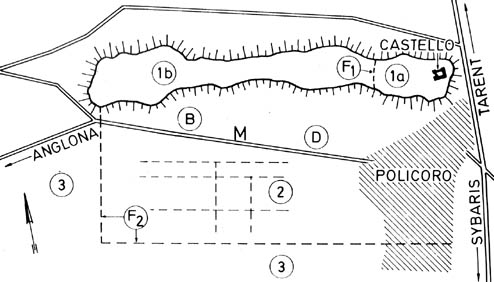 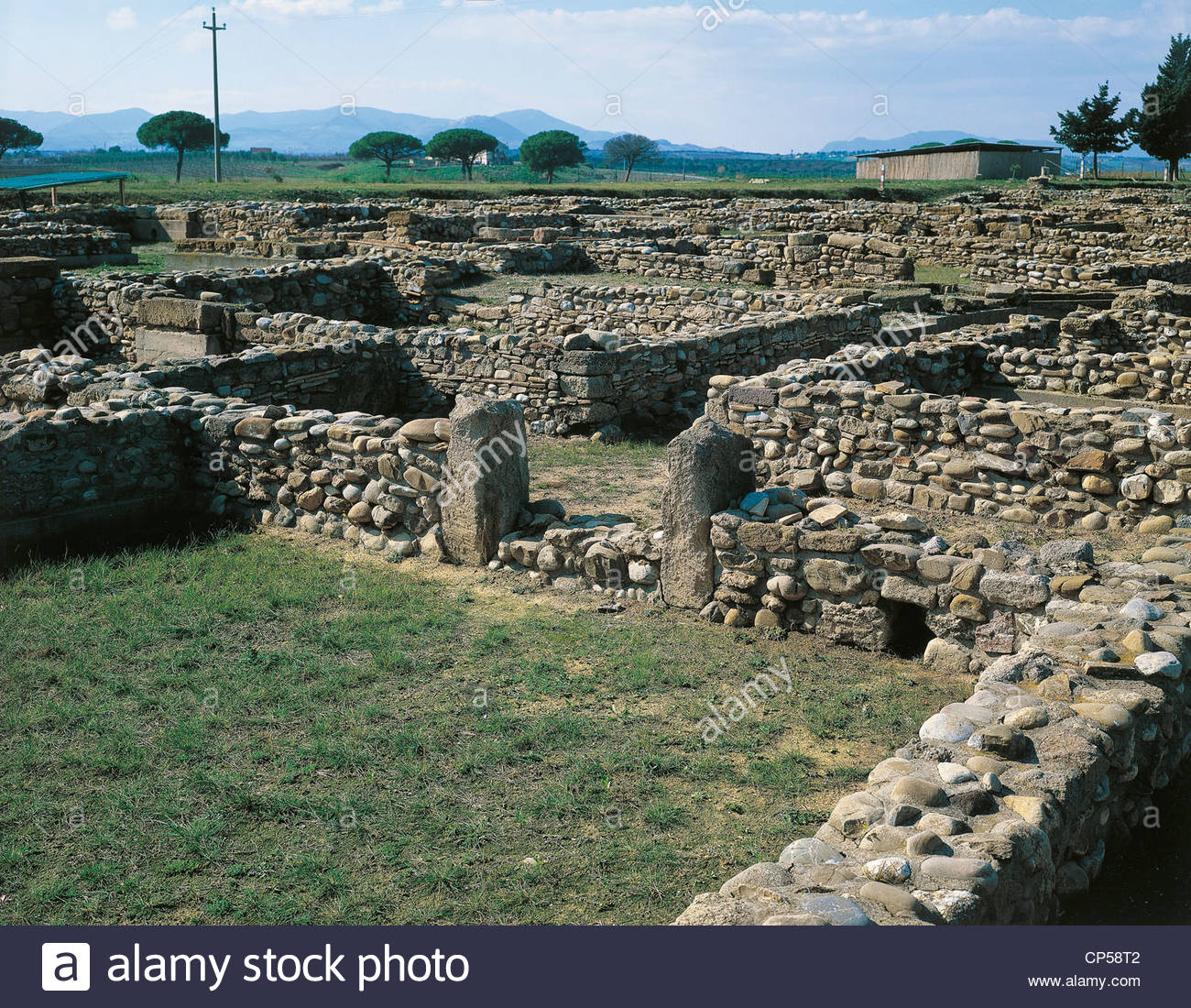 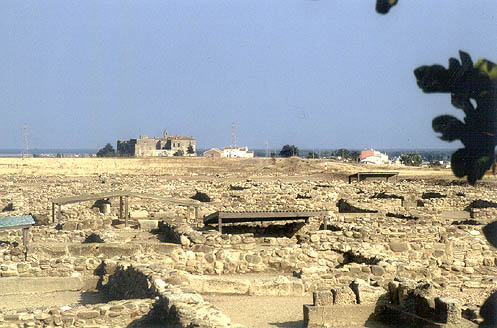 Svätyňa Demeter 
 miniatúrne vázy, votívne terakoty, sošky Demeter, oltár
 pol. 6. stor. BC / 2. pol. 4. stor. BC
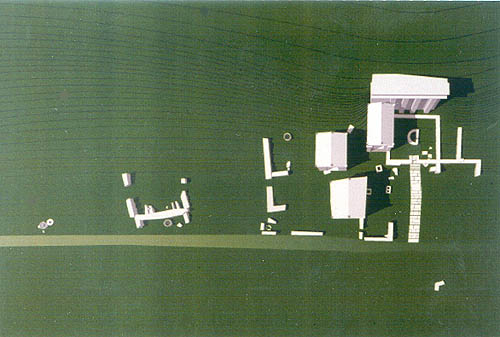 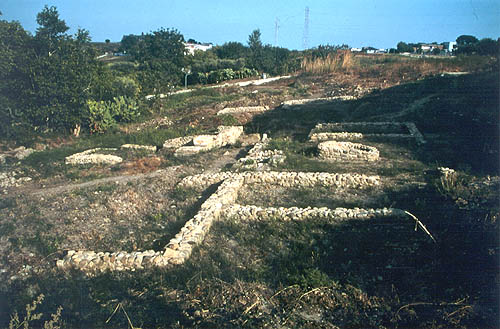 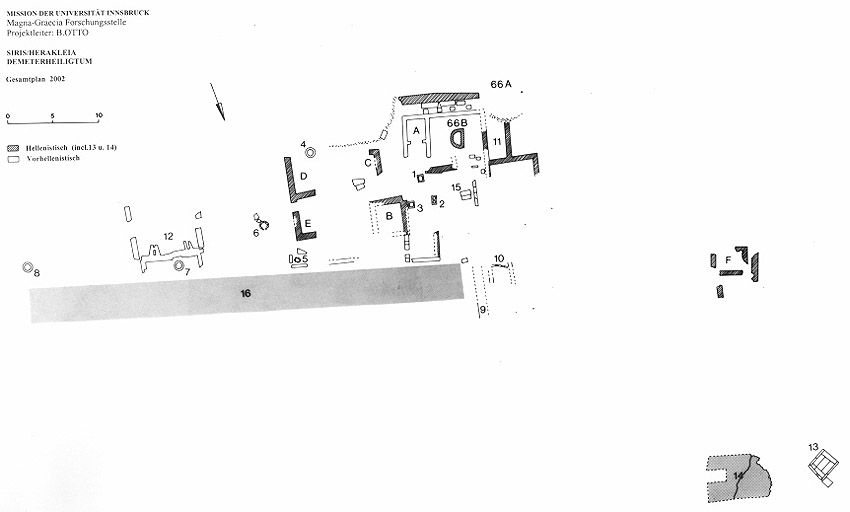 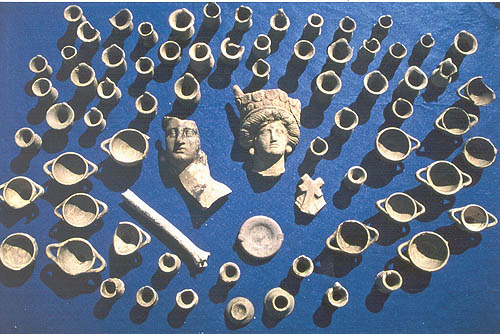 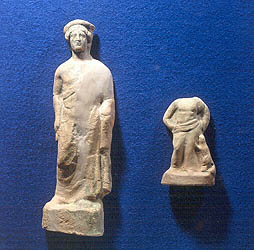 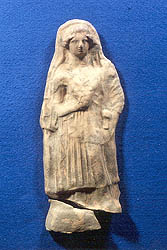 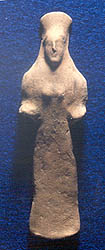 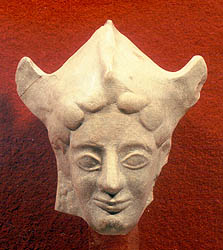 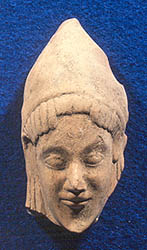 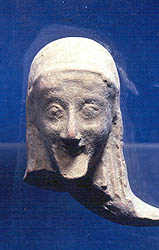 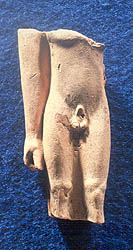 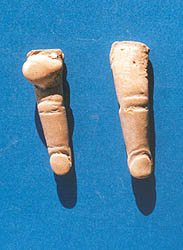 ďalší materiál – 5. – 4. stor. BC – bronzová votívna dostička – 2 oči – možno pochádzala z Asklepiovej svätyne (nedokázané)
 mimo mesta – množstvo nekropol – archaická fáza, potom znovu až v období republiky a principátu
 hrobky – množstvo typov – inhumácia aj kremácia (aj rôzna výbava)
Metapontum

 literárna tradícia – Nestor a jeho skupina po skončení Trójskej vojny
 achájska kolonizácia na úkor Tarenťanov
 odhliadnutie od lit. tradície: archeologické pramene – kon. 7. stor. BC (8. stor. BC – stopy osídlenia – roztrúsené chatrče)
 úrodné územie (kukurica na minciach ako znak)
 Antiochos zo Syrakúz – založenie – Sybaris (obyvateľstvo pôvodne z Acháje) – zablokovanie expanzie Tarenta
 žiadosť o pomoc v Grécku – Alexander Molosso, Kleonymos (kráľ zo Sparty)
 po páde Tarenta – súčasťou Ríma – námorný spojenec
 po Púnskych vojnách – upadala sláva, zdevastované územie
 podľa Pausania v 2. st. AD – mesto opustené – zostali múry opevnenia a divadlo, ale pamiatky slúžili ako zdroj stavebného kameňa pre obyvateľstvo
východná časť mesta – najprv letecké snímkovanie – územie, kde sa sústredil život počas 2. púnskej vojny - obdĺžnikový priestor, priekopa a organizácia podobná ako castrum
mimo mesta – nekropola
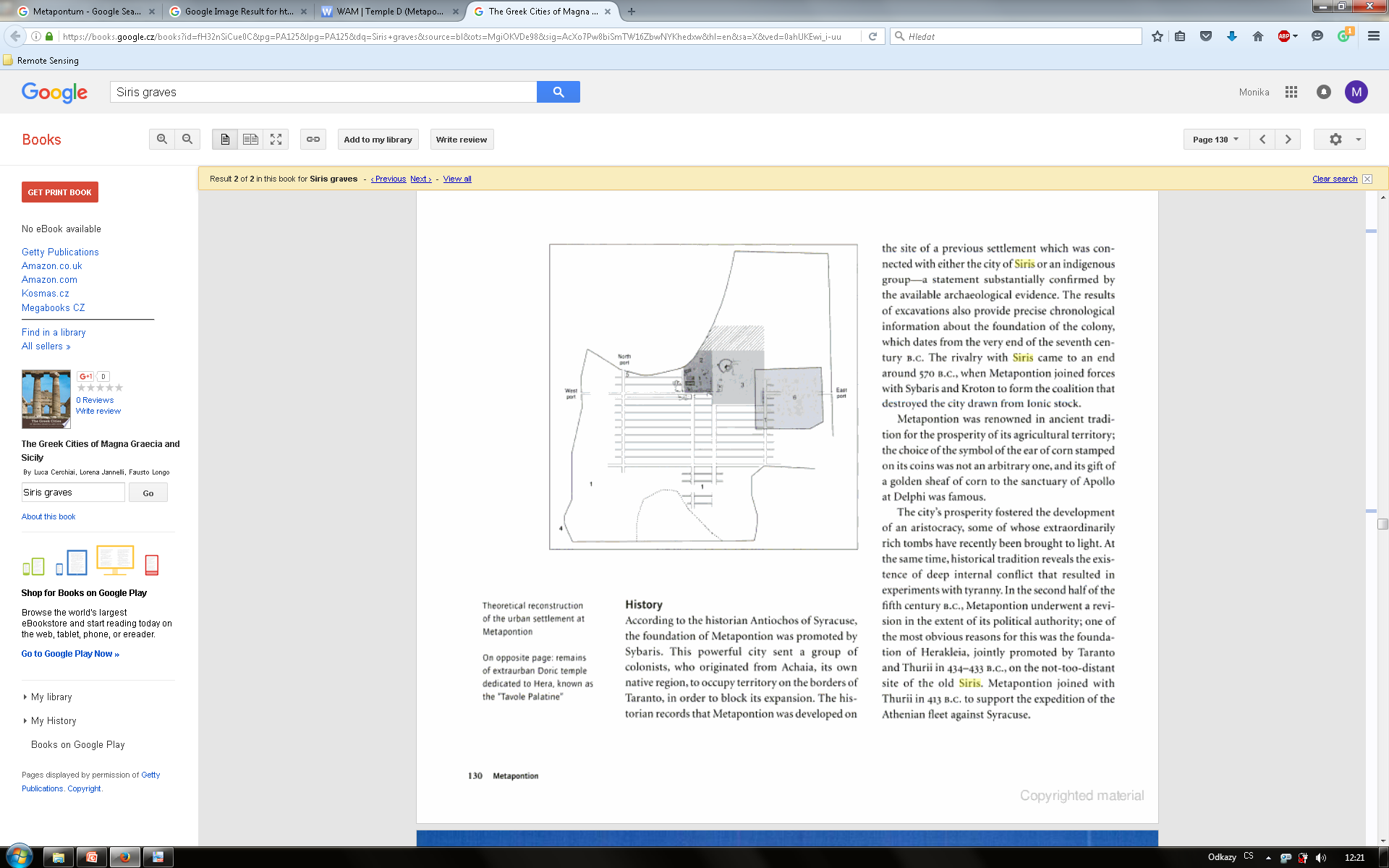 opevnenie – zač. 6. stor. BC veľmi nepravidelný tvar – sledovali toky riek, ktoré mesto obtekali na severe a juhu, zo sušených tehál na kamennom podstavci
 vykopávky v severnej časti – datácia 7. stor. BC (ostatné časti sú zrekonštruované v neskorších obdobiach – klasické a helenistické), priekopa pred opevnením
 mesto – pravidelná sieť ulíc – veľké priestranstvá Z-V, S-J
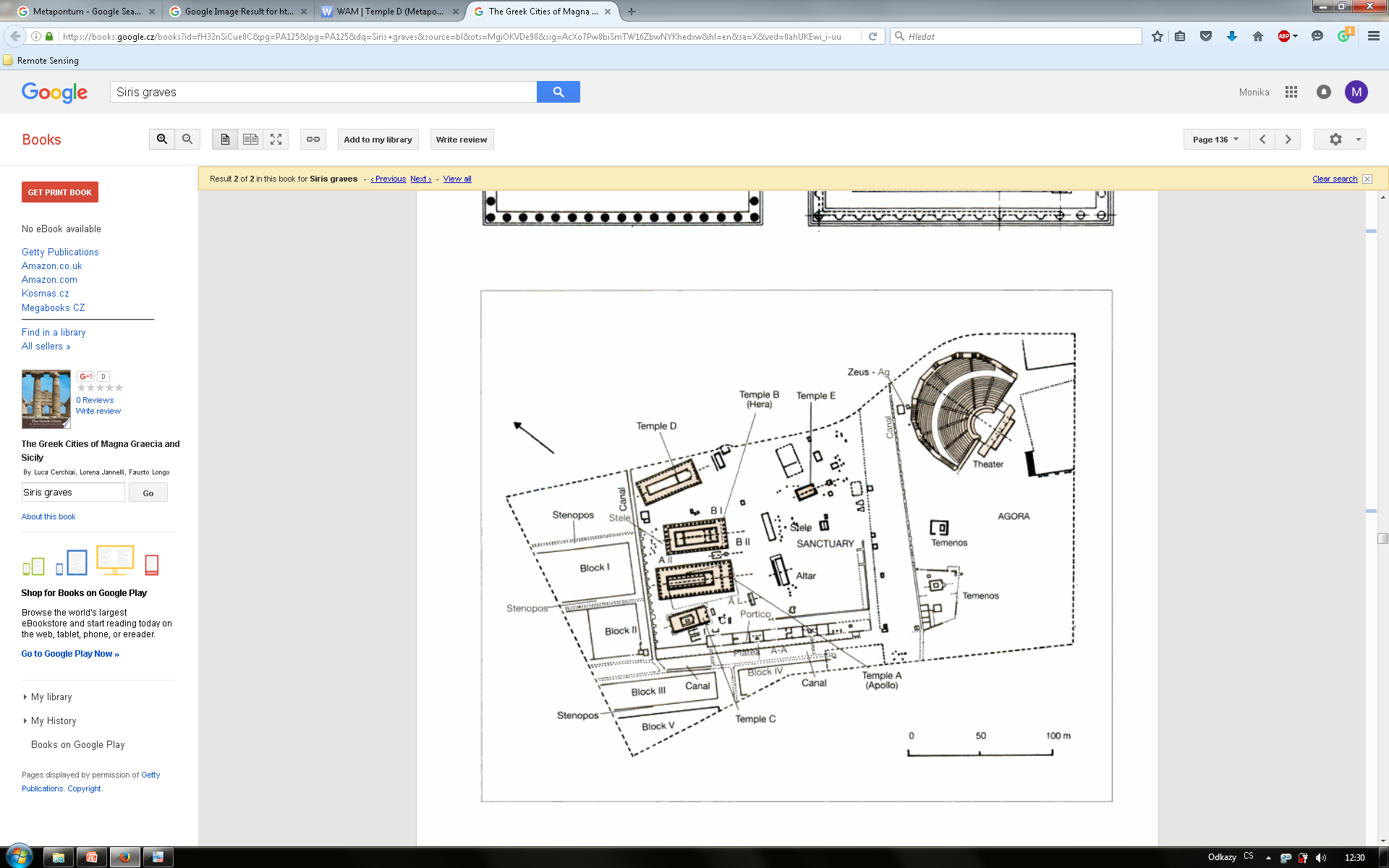 Hérin chrám – chrám A
 2.štvrtina 6. stor. BC (prvá fáza)
 niekoľko fáz výstavby
 dórsky chrám
Chrám D
 dlhá, úzka cela
 hlboký pronaos, anty
 8 x 20 stĺpov
 iónsky rád
Chrám B – Apollónov chrám
 2.pol. 6.stor. BC
 2 fázy výstavby
Chrám C
- kon. 7. stor., prestavba 5.stor. BC
 základy, roh celly
 dekorácia: terakotové dosky – sprievod žien na vozoch, nízky reliéf
 chrám Athény (?) – podobná výzdoba ako chrámy Athény v Sybaris a Siris
 použité spoglia zo staršej svätyne Achájcov v Metaponte
Chrám A – Apollónov chrám
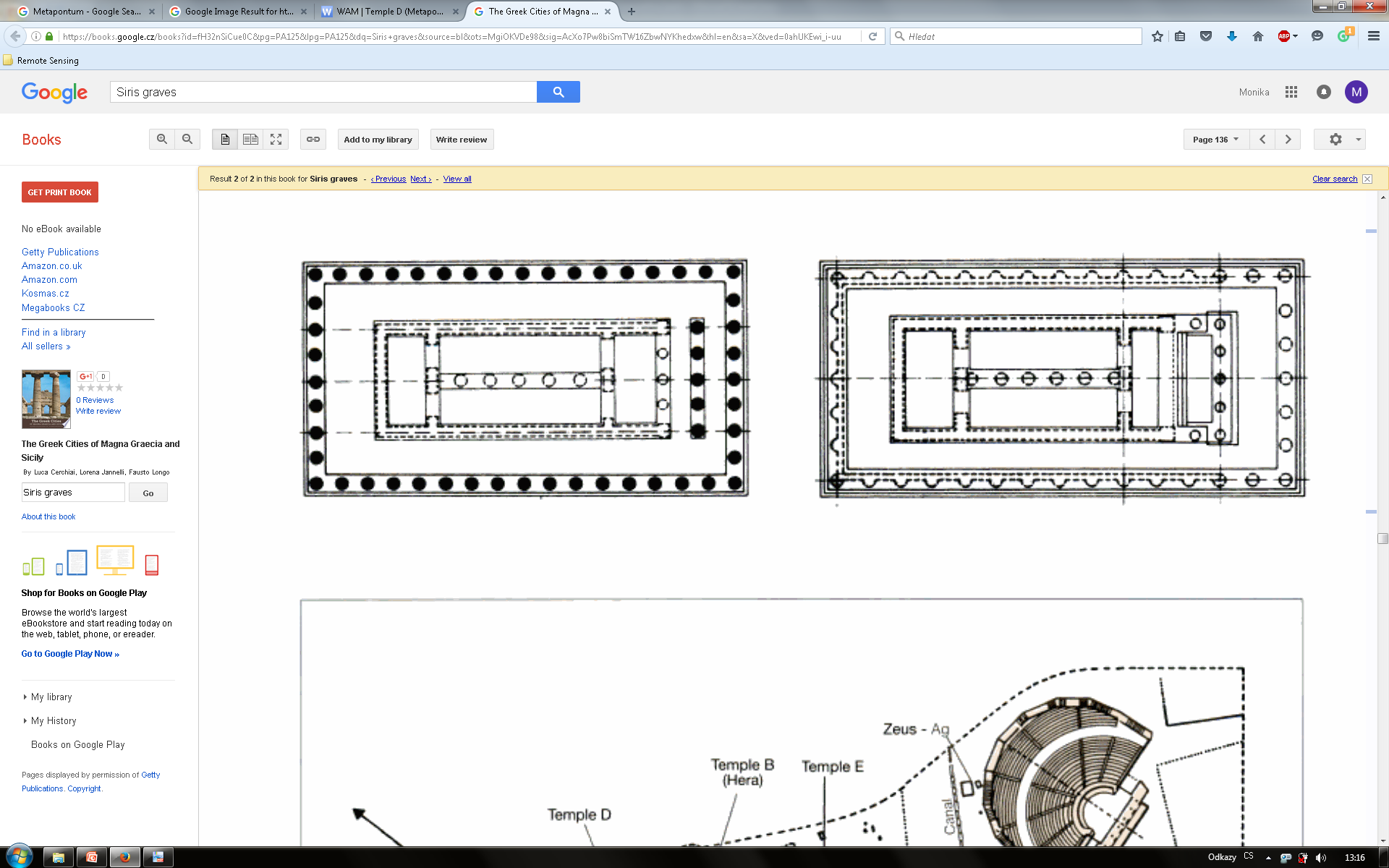 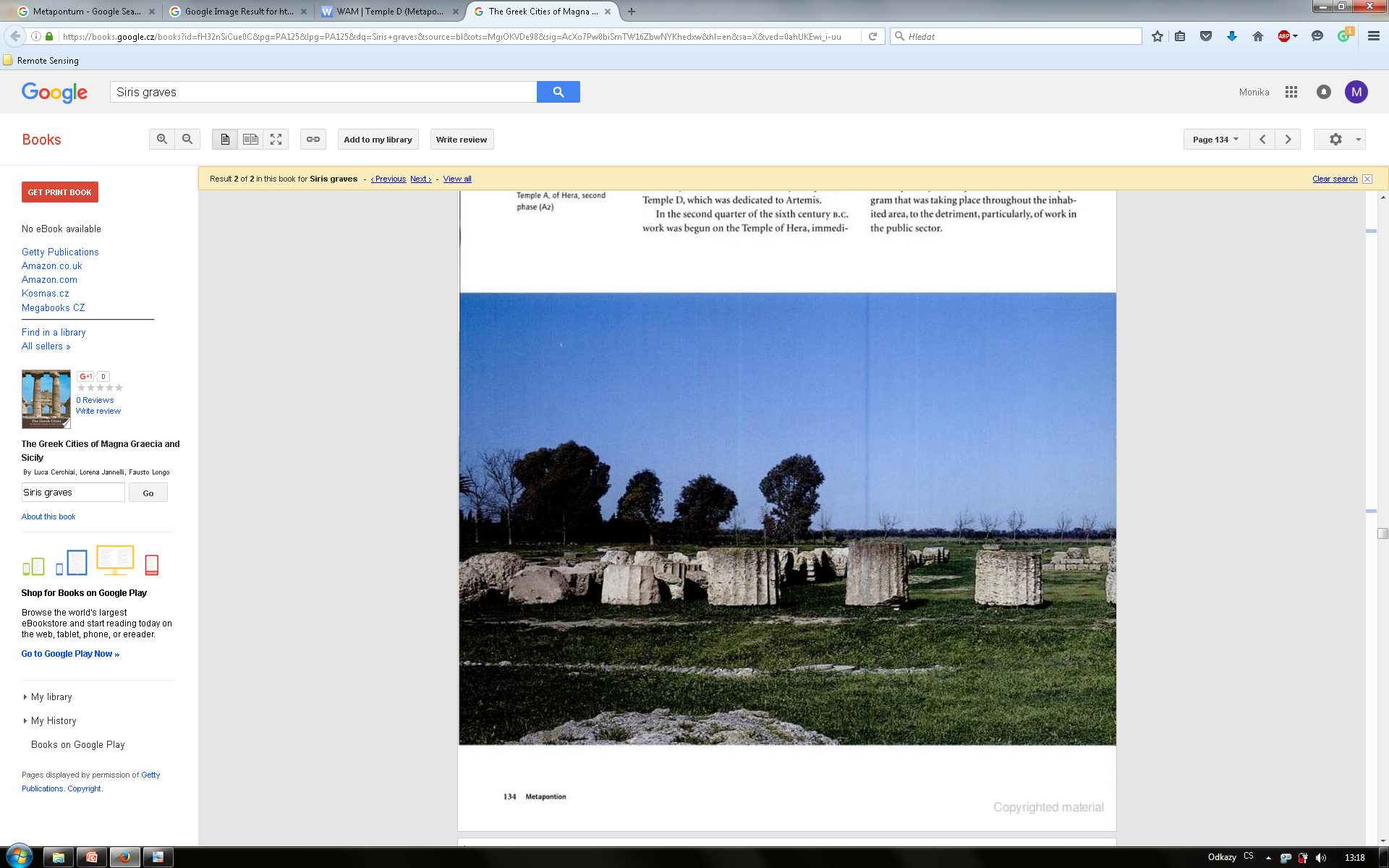 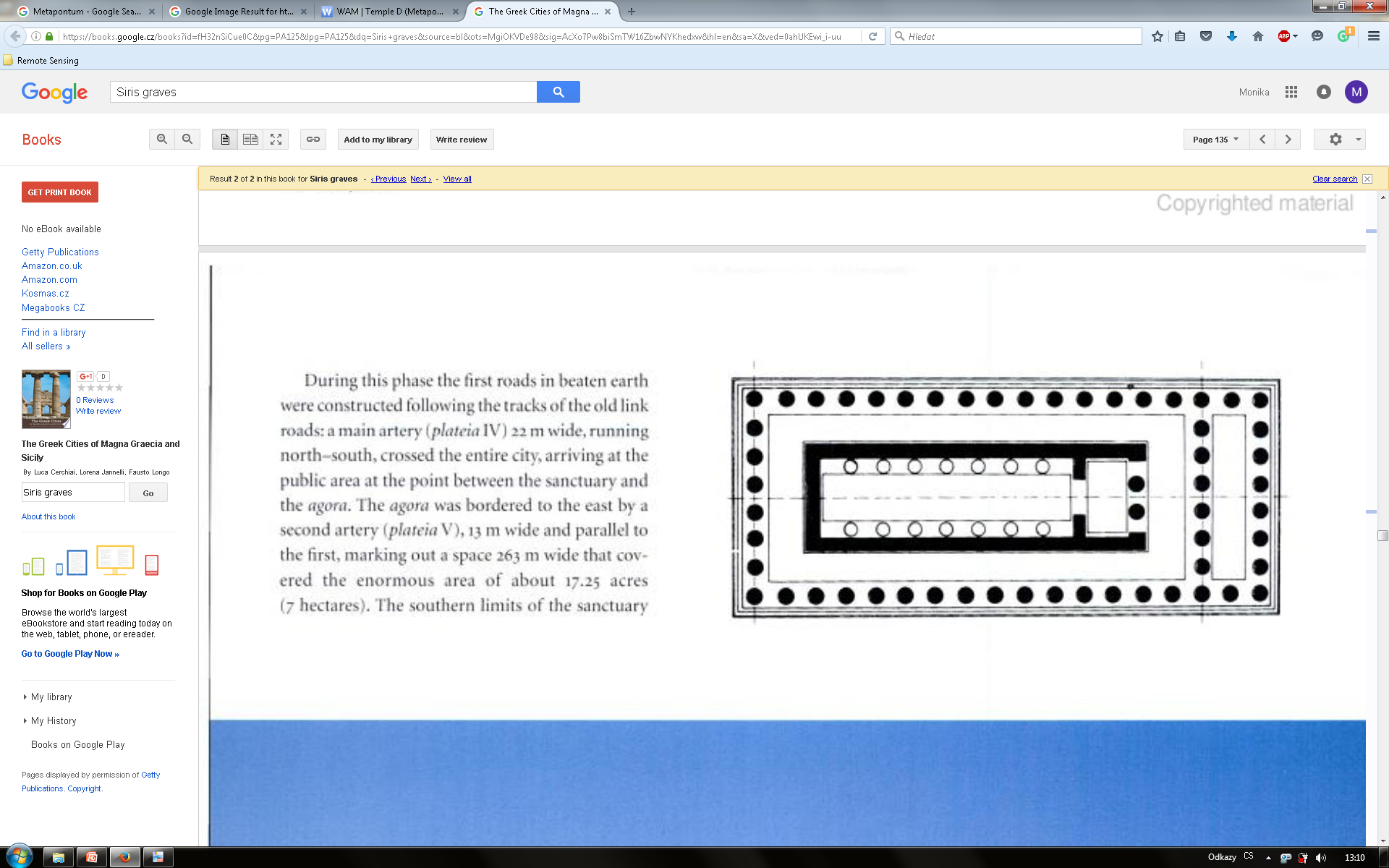 Hérin Chrám (B)
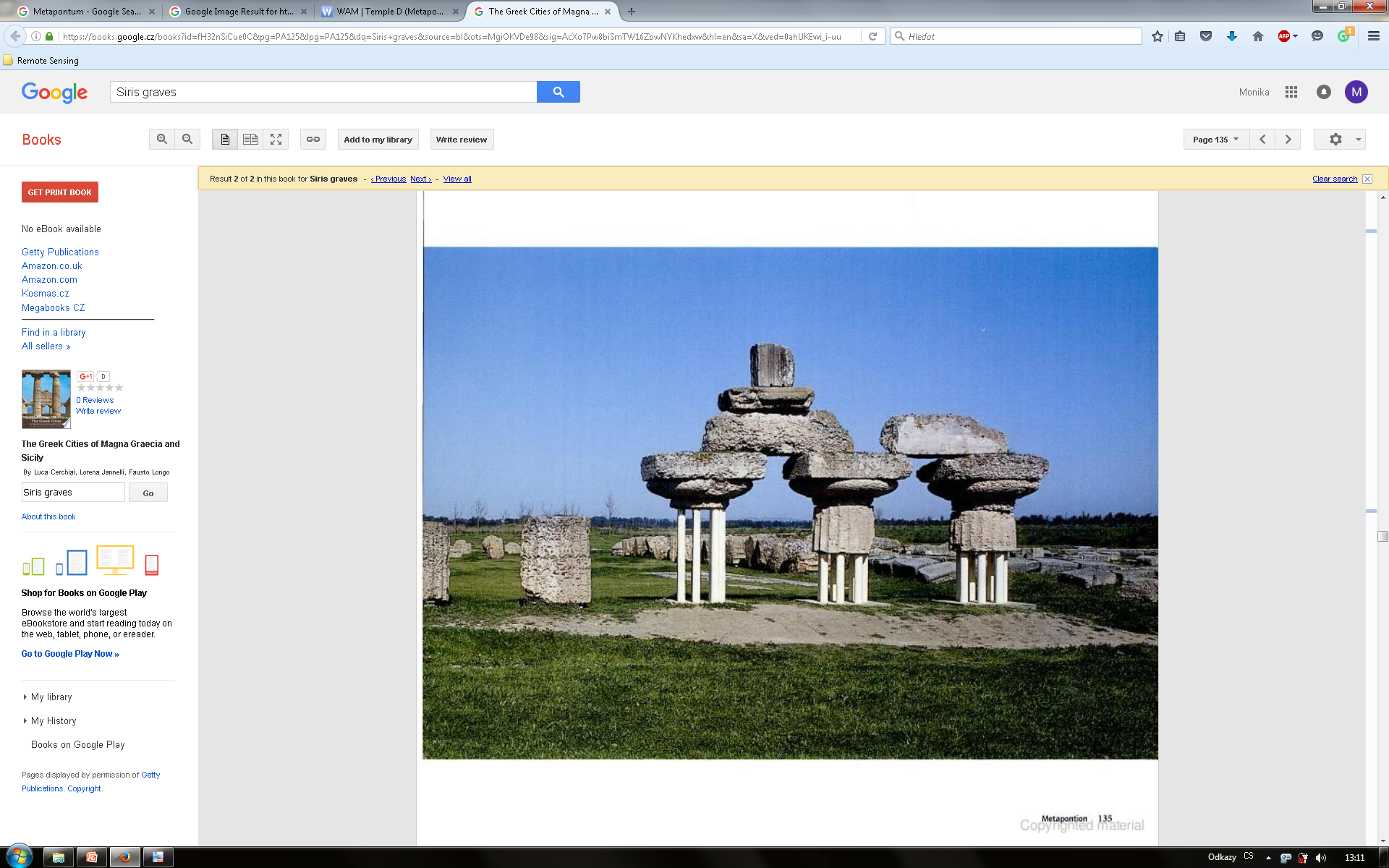 Chrám C
 terakotová výzdoba
 575 – 550 BC
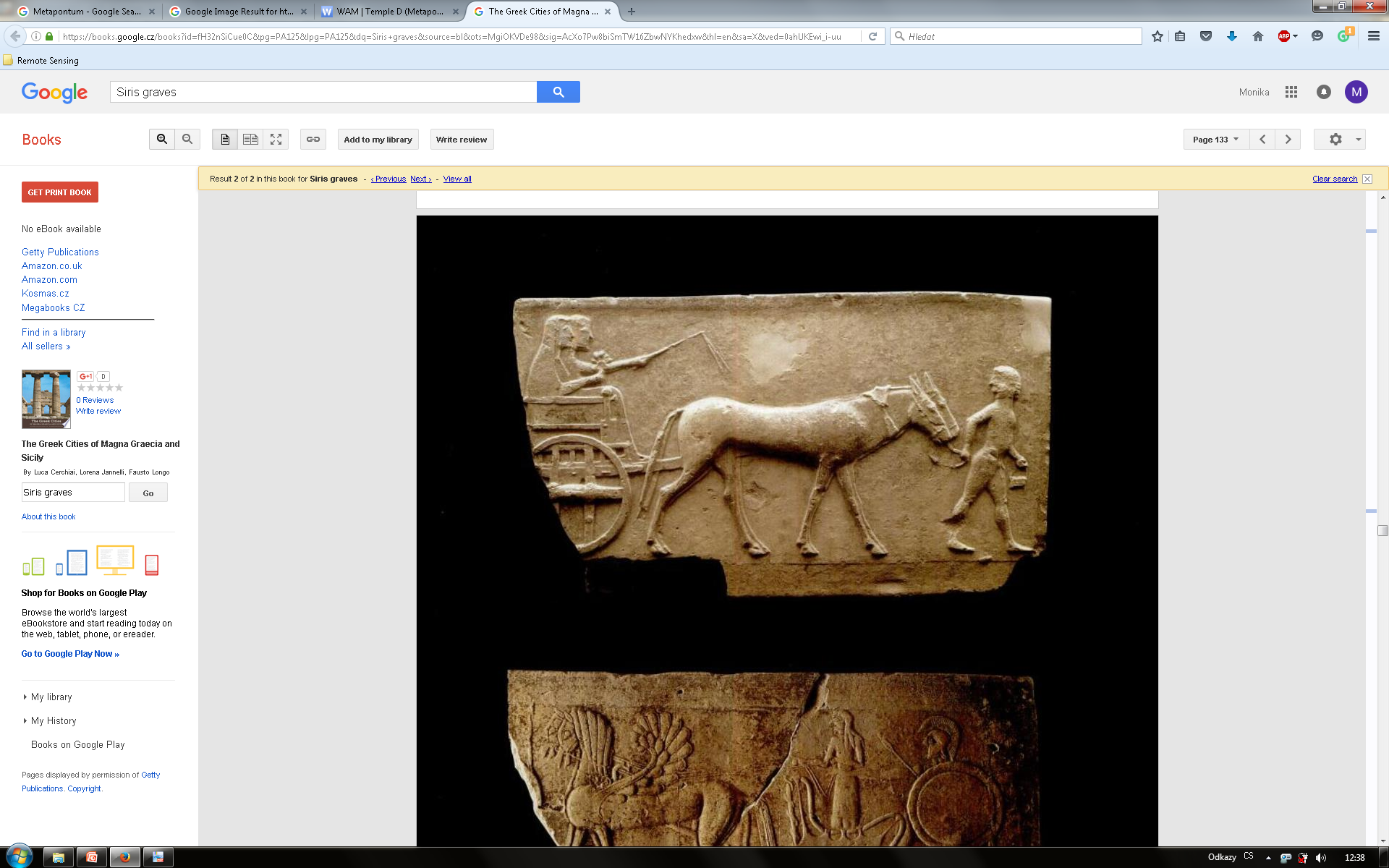 Chrám D
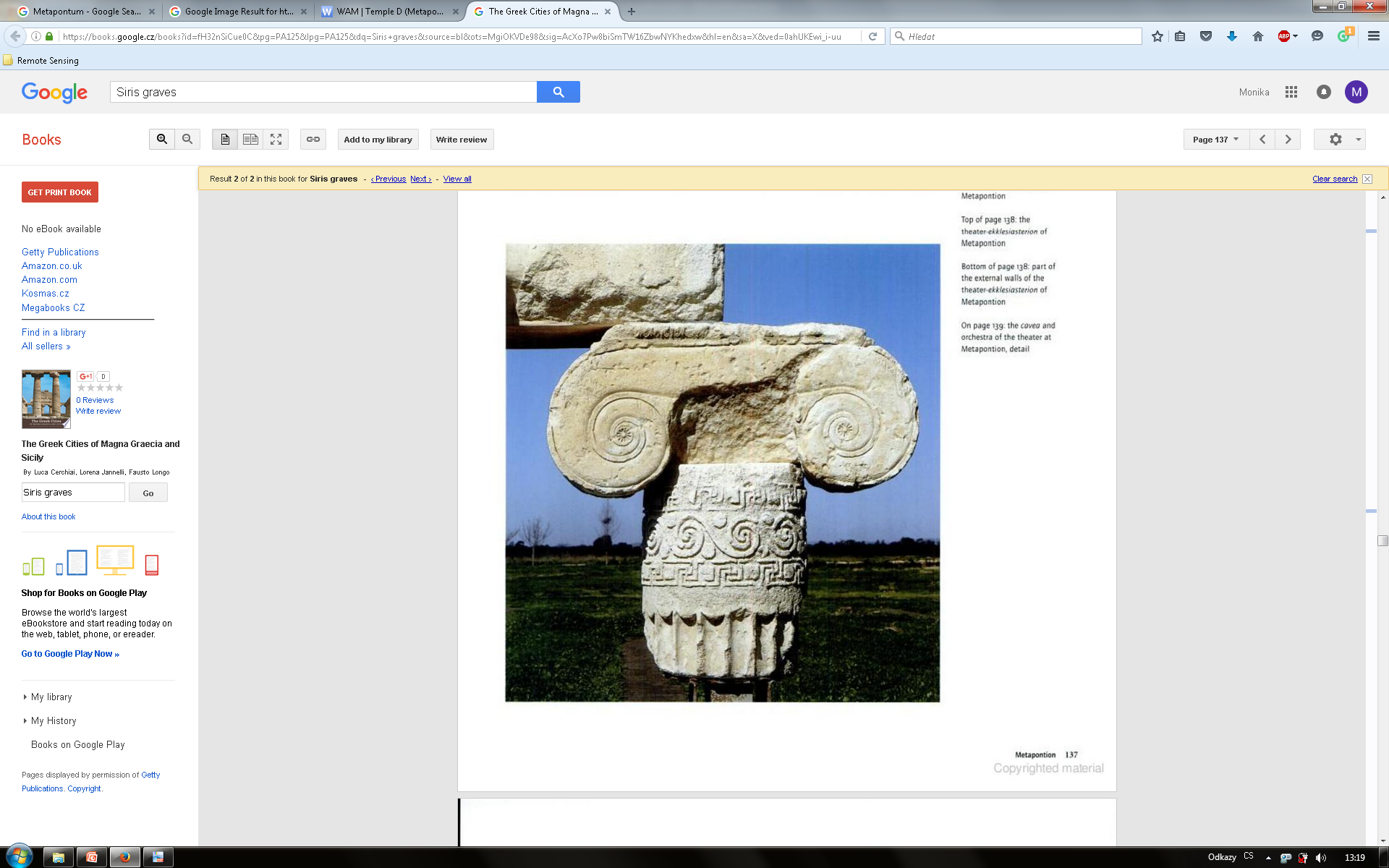 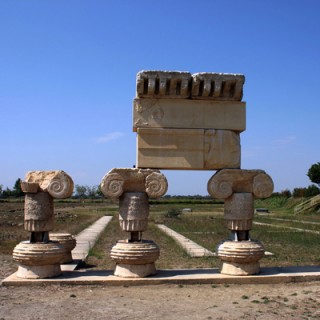 Agora
- na západ od chrámov a ich oltárov – agora 
- od seba oddelené portikom – in situ len bázy pilierov

Divadlo 
 budova úplne zničená v 50tych rokoch 
 dobre viditeľná kvôli výskumom
 - pod divadlom – predchádzajúce fázy divadla 
a) 1. fáza – 2. pol. 6. stor. BC – múr dlhý 62 m
b) 480 – 470 BC – súčasný plán – 2  časti cavee – polkruhové, v centre obdĺžnikový priestor
- eklesia – miesto stretávania sa
c) 4. stor. BC – eklesiasterion – zmenené na divadlo – okrúhla orchestra

 na V – oltár, báza (obrovská) s nápisom Dios Agora – takže zasvätená Diovi
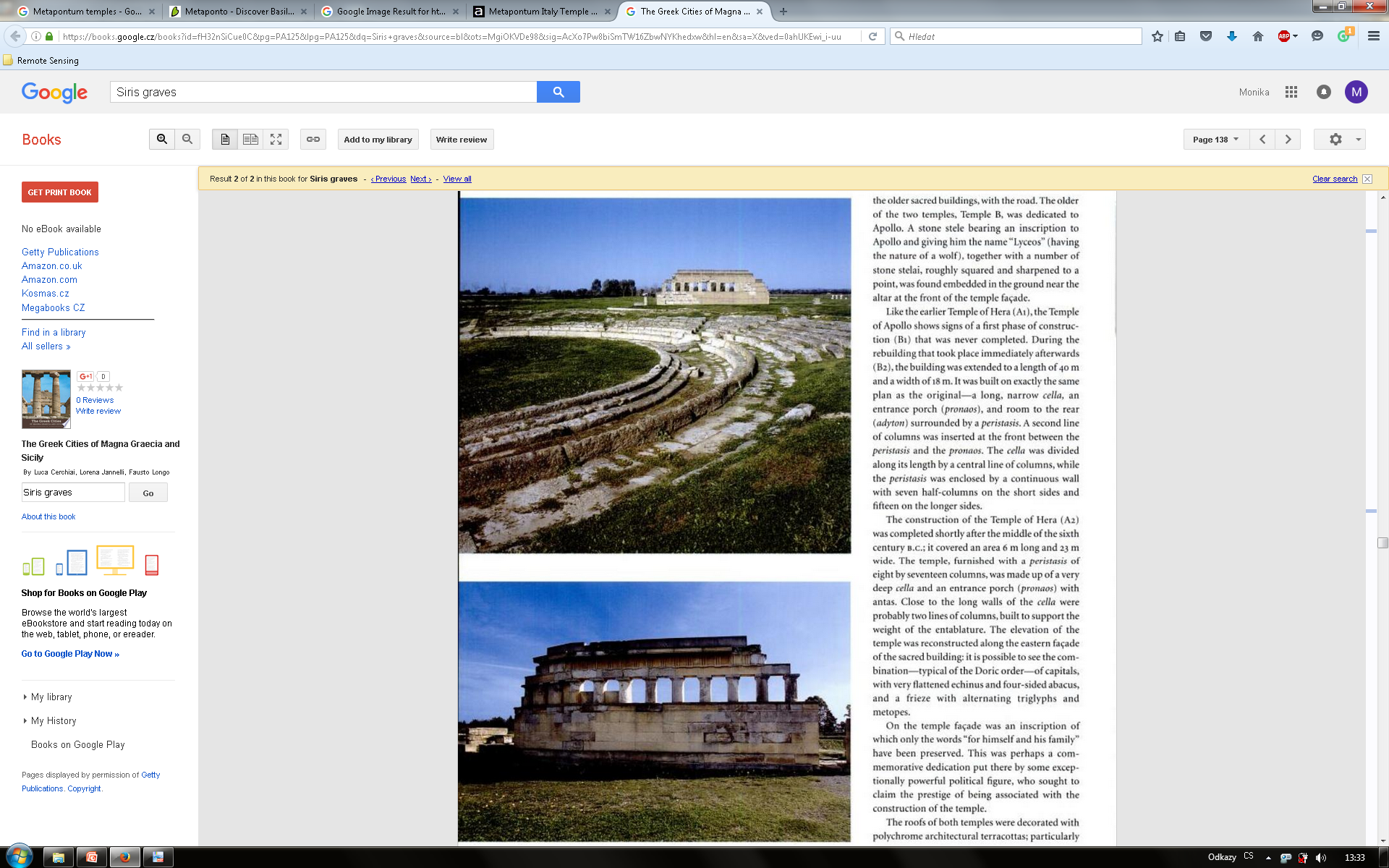 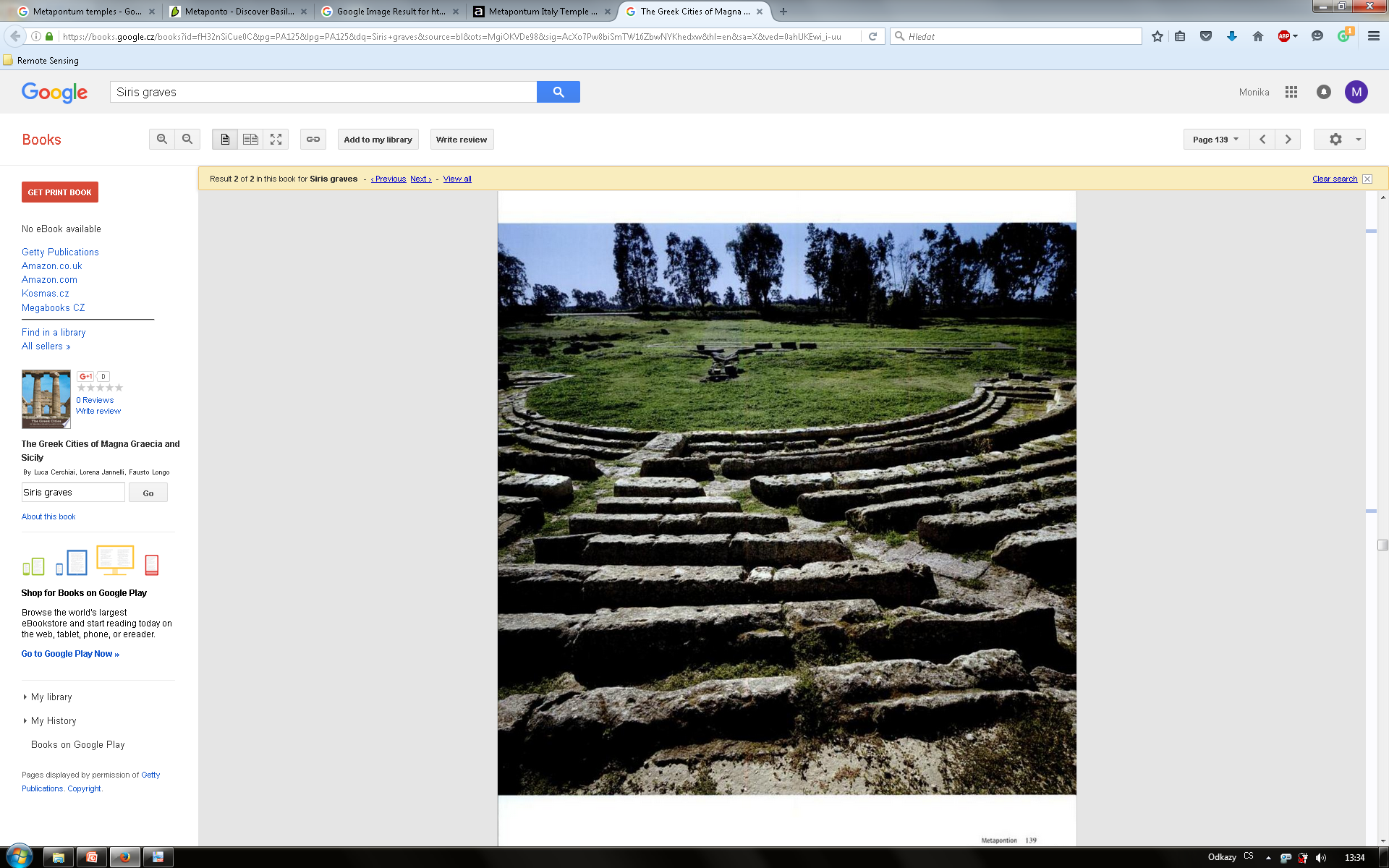 Chrám Héry – Tavole Palatine 
 dórsky chrám (metópy a triglygfy), 540 – 530 BC
 15 stĺpov
 na severe – pozdĺž cesty do Tarenta
 cella, pronaos, adyton, 6 x 12 stĺpov
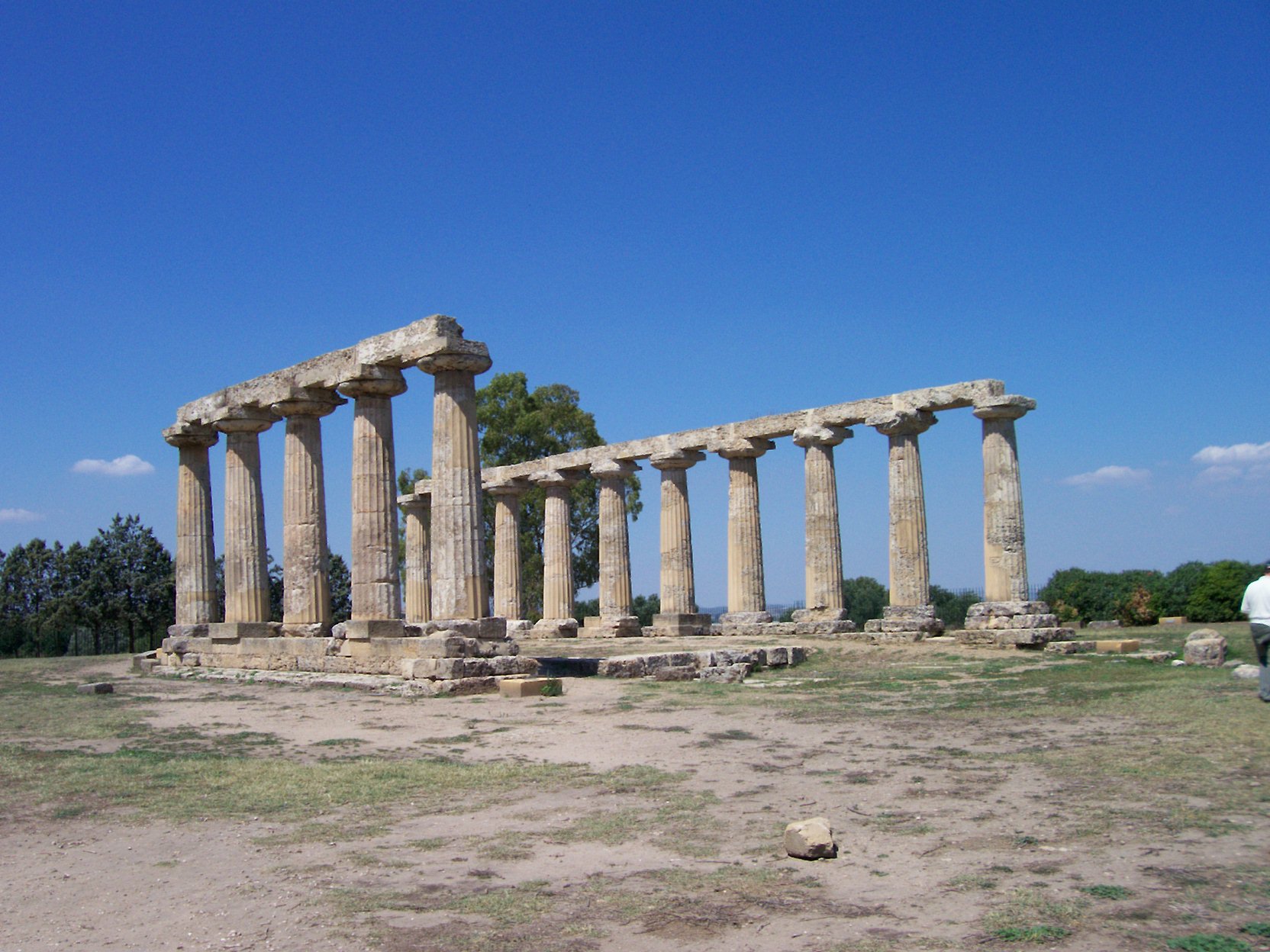 Východ od agory – svätyňa Apollóna 
 ergasterion (štvrť hrnčiarov) – nájdených množstvo pecí – okrúhly pôdorys (6. – 4. stor. BC)
 hlavne 4. stor. BC – najznámejší maliari váz 
- maliar Creusa a maliar Dolone, maliar Amyka
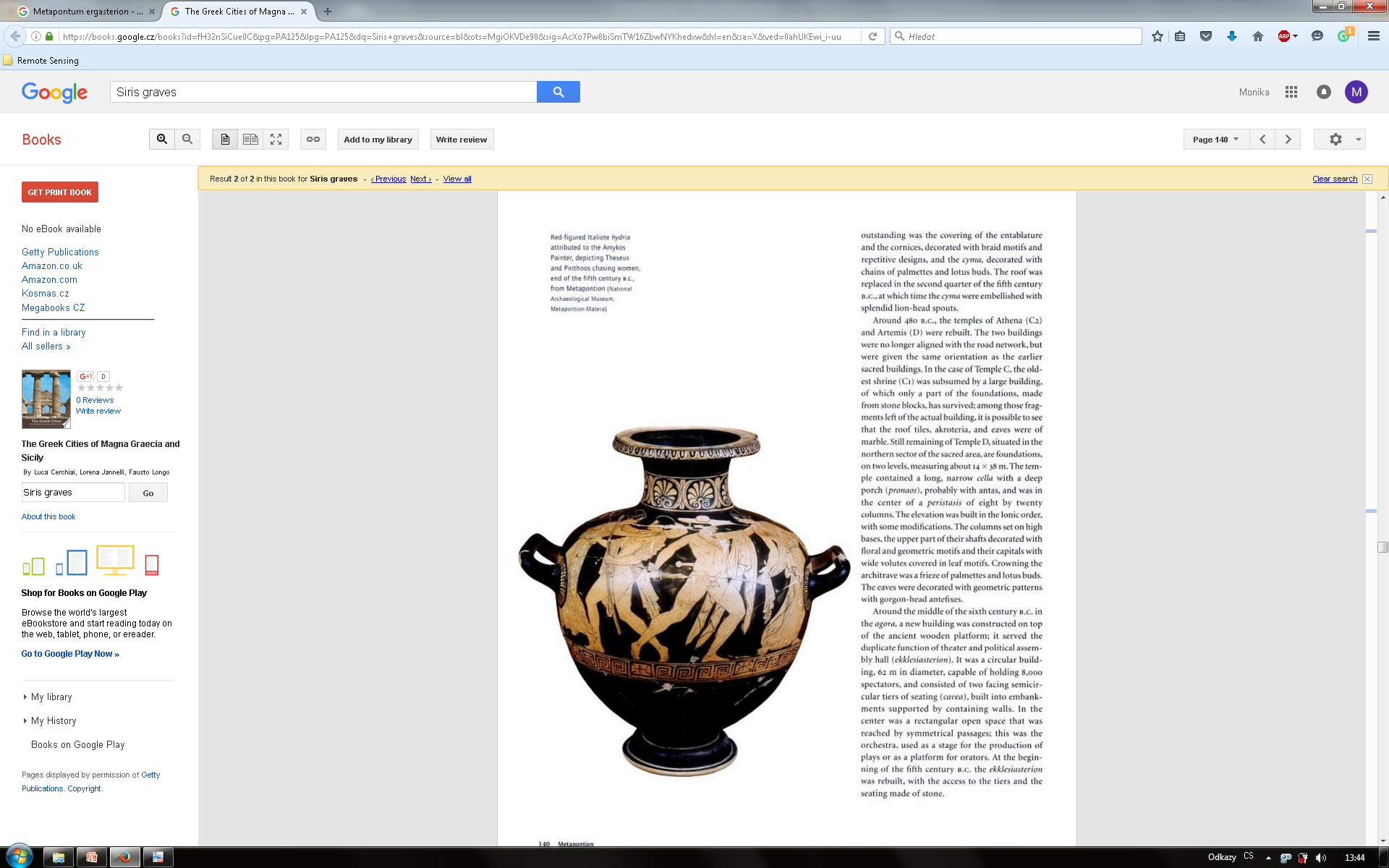 Velia

 mesto založené obyvateľmi z  Focei – pôvodne z Malej Ázie - 540 BC
 najprv sa chceli usadiť na Korzike – vyhnaní Etruskami a potom Kartágincami, cez Reggio Calabria sa dostali do Lukánie
 pôv. meno Elea/Hyele
 známe lekárskou a filozofickou školou – zakladateľ Parmenides
 Zenon
 strategická poloha – prístavisko
 zač. 5. stor. BC – predhorie – postavená svätyňa (akropola) – na severe a juhu mestské osídlenie
 neskorá antika – veľká časť mesta opustená, osídlenie len na predhorí
 výskum: akropola, opevnenie, severné a južné obytné štvrte
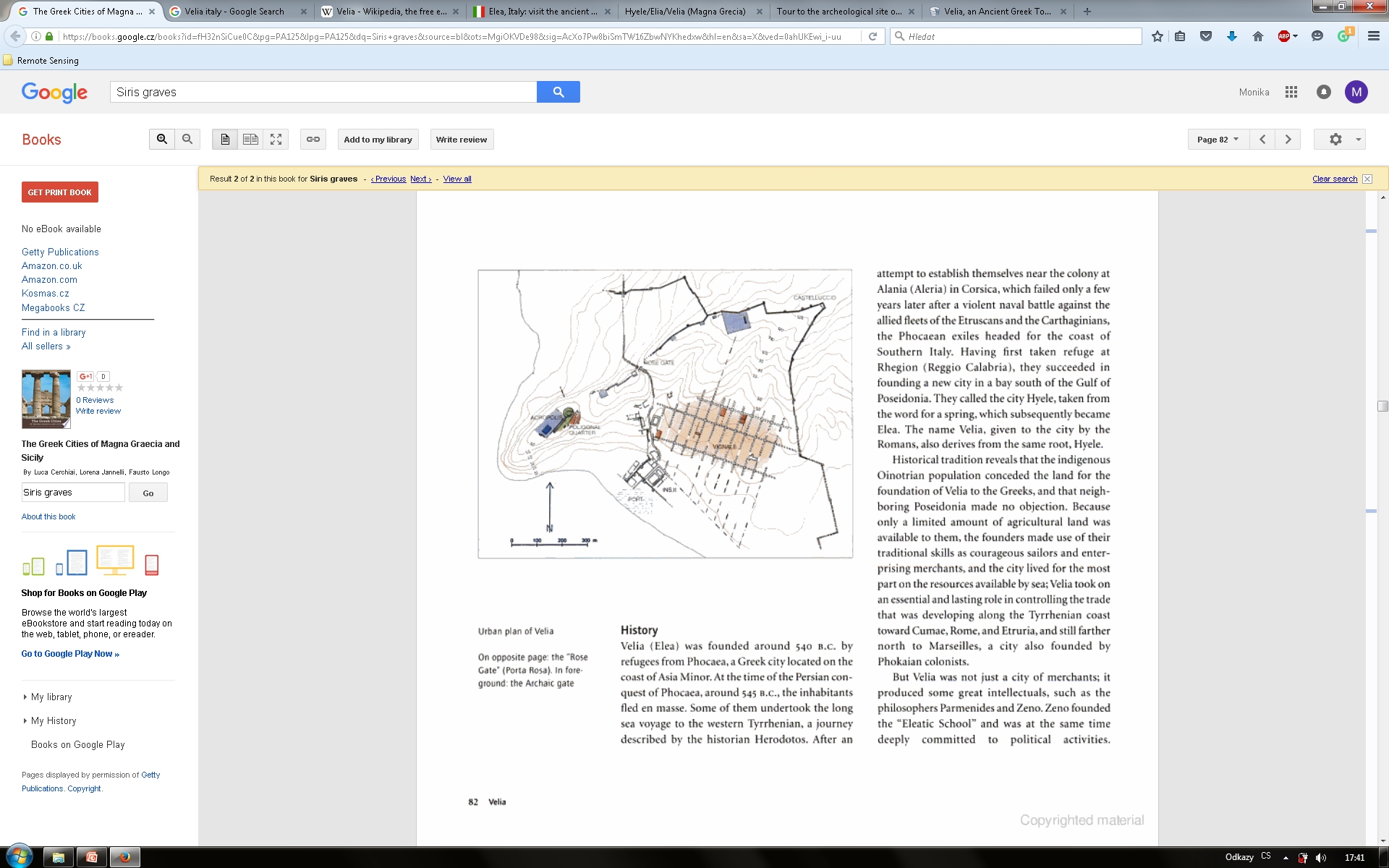 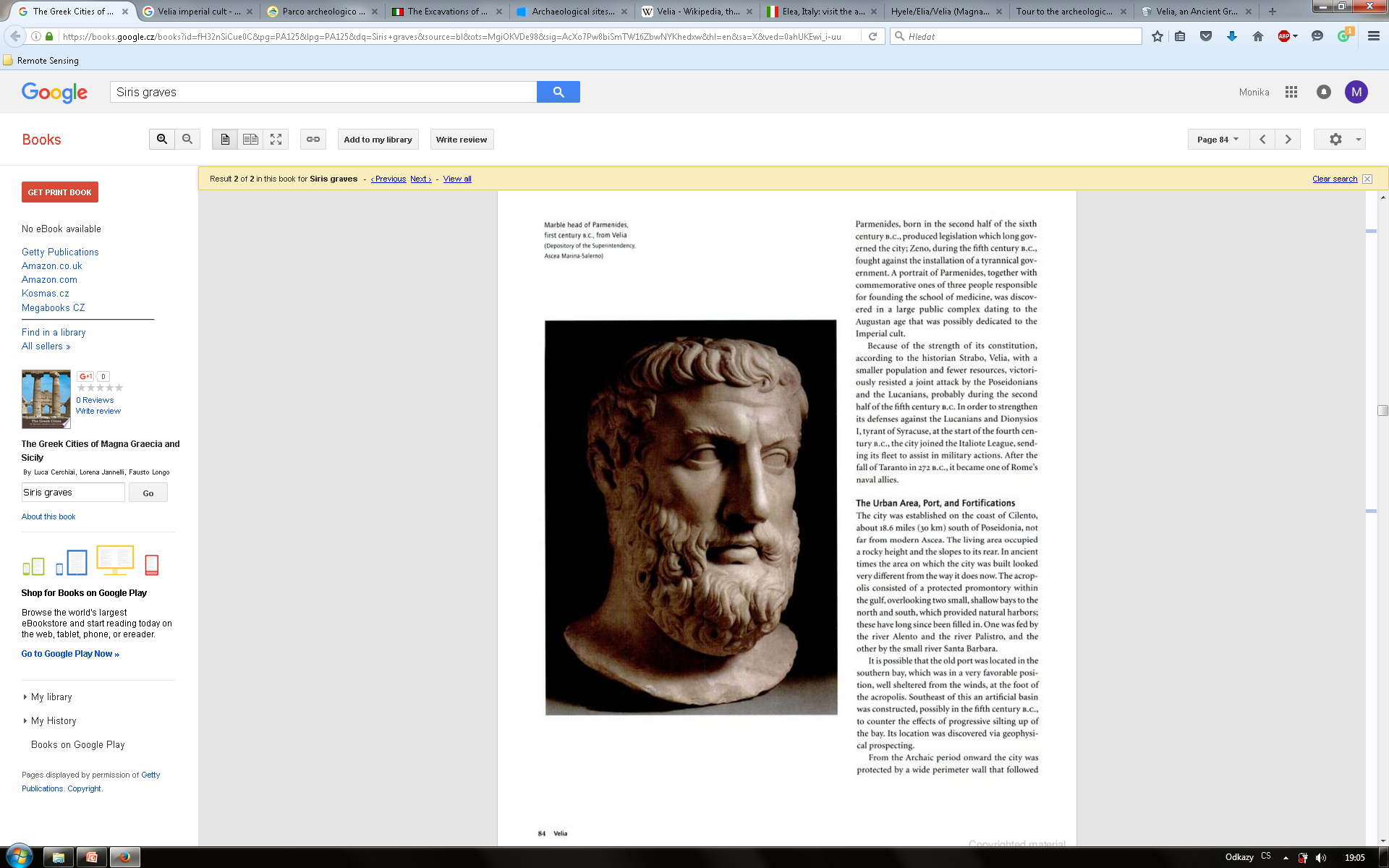 SEVER
a) Severné obytné štvrte – Porta Marina nord e sud – spojené cestou
b) Osídlenie – 4. stor. BC – zakopané a mesto postavené (rozdelené do pravidelných obdĺžnikových priestorov), rozdelené ulicami

JUH
Opevnenie (dvojité) + brána – 4. stor. BC – viditeľné len v lete, keď klesne hladina mora
Okrúhla veža – pôvodne prístav, 5. stor. BC – potom zahrnutá do opevnenia
Napravo od veže – Porta marina sud – vstup pre chodcov
Napravo od Porta marina – kryptoportikus – dlhý ako jedna insula

- Archeologický výskum zistil – priestor mimo mesta bol v 5. storočí BC obývaný remeselníkmi, v 4. stor. BC včlenený do opevnenia
- 1. stor. AD – jeden blok prestavaný na svätyňu Augusta – krytý portikus, obsahoval mnoho portrétov rodiny
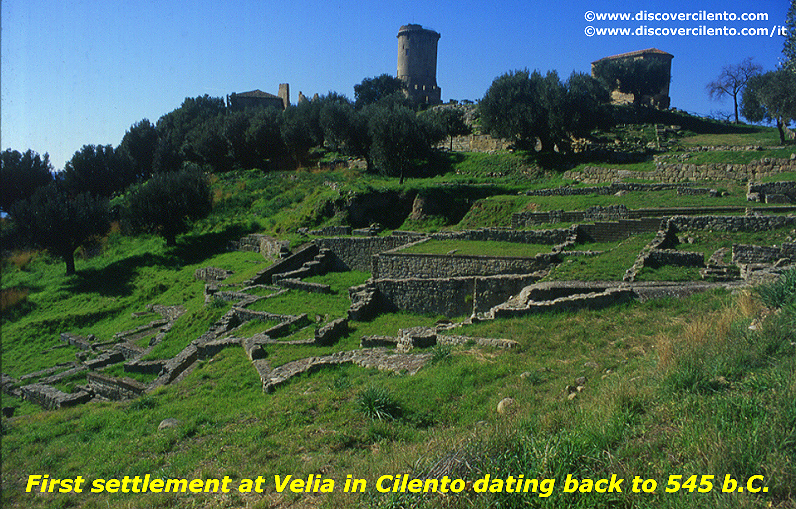 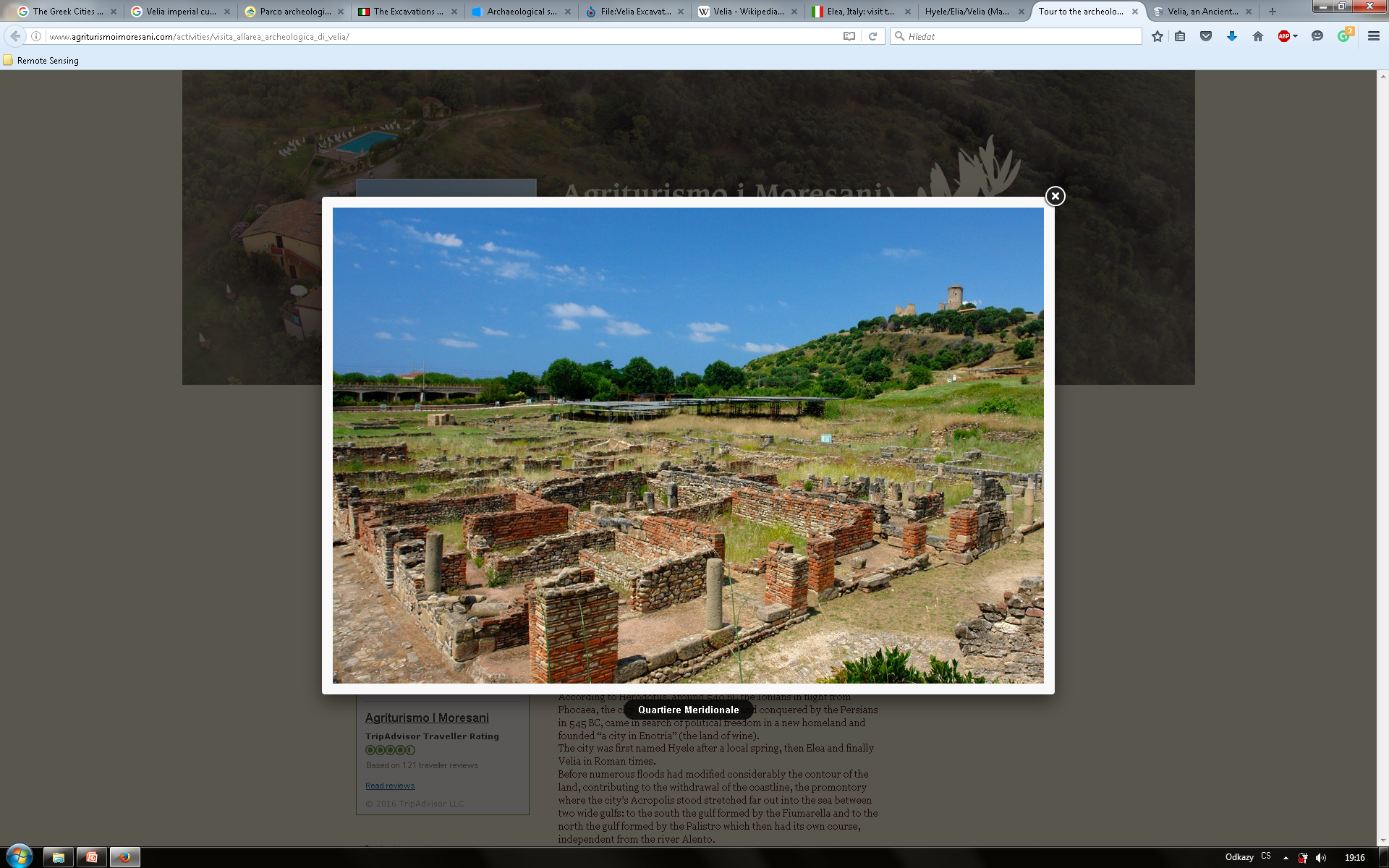 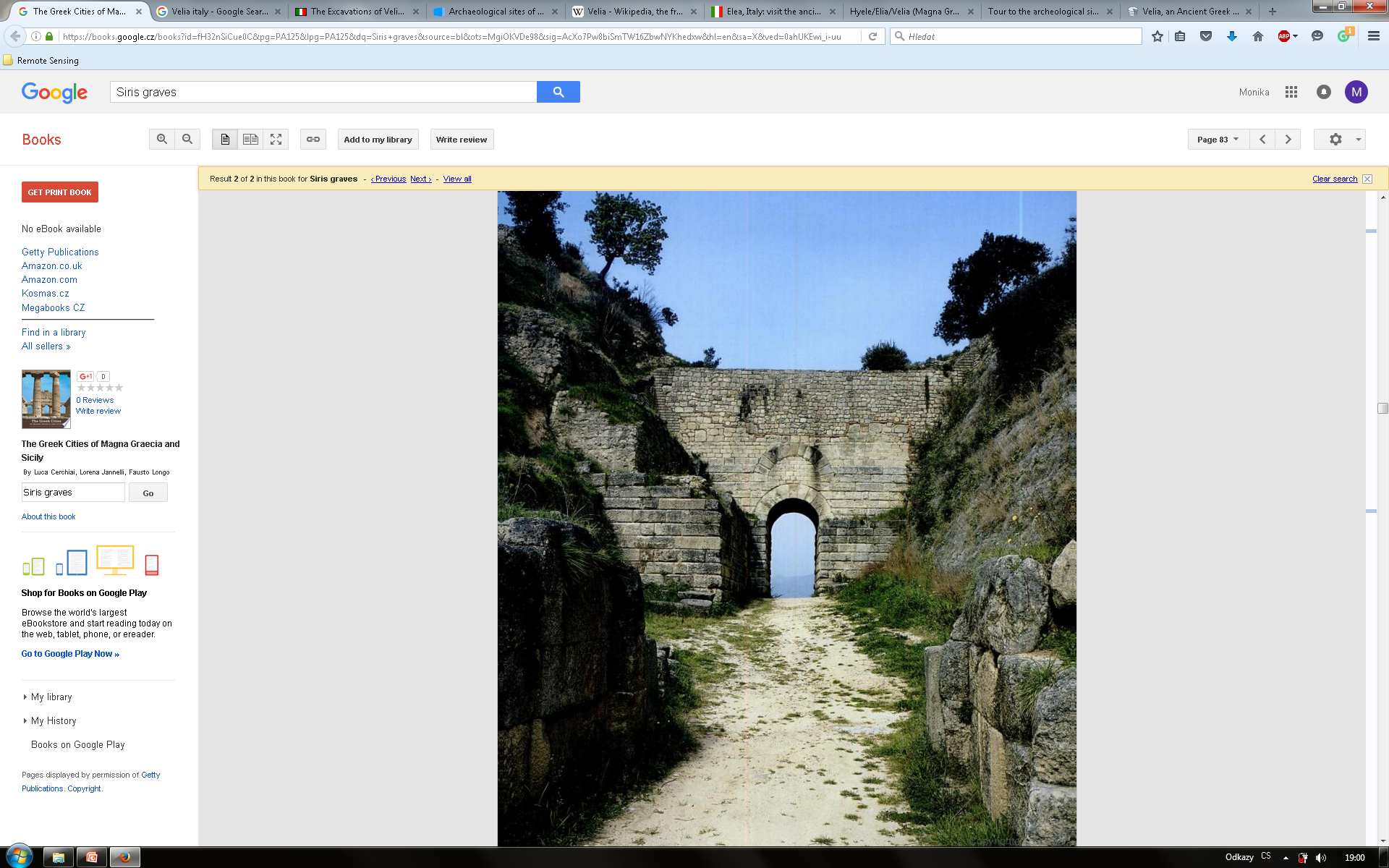 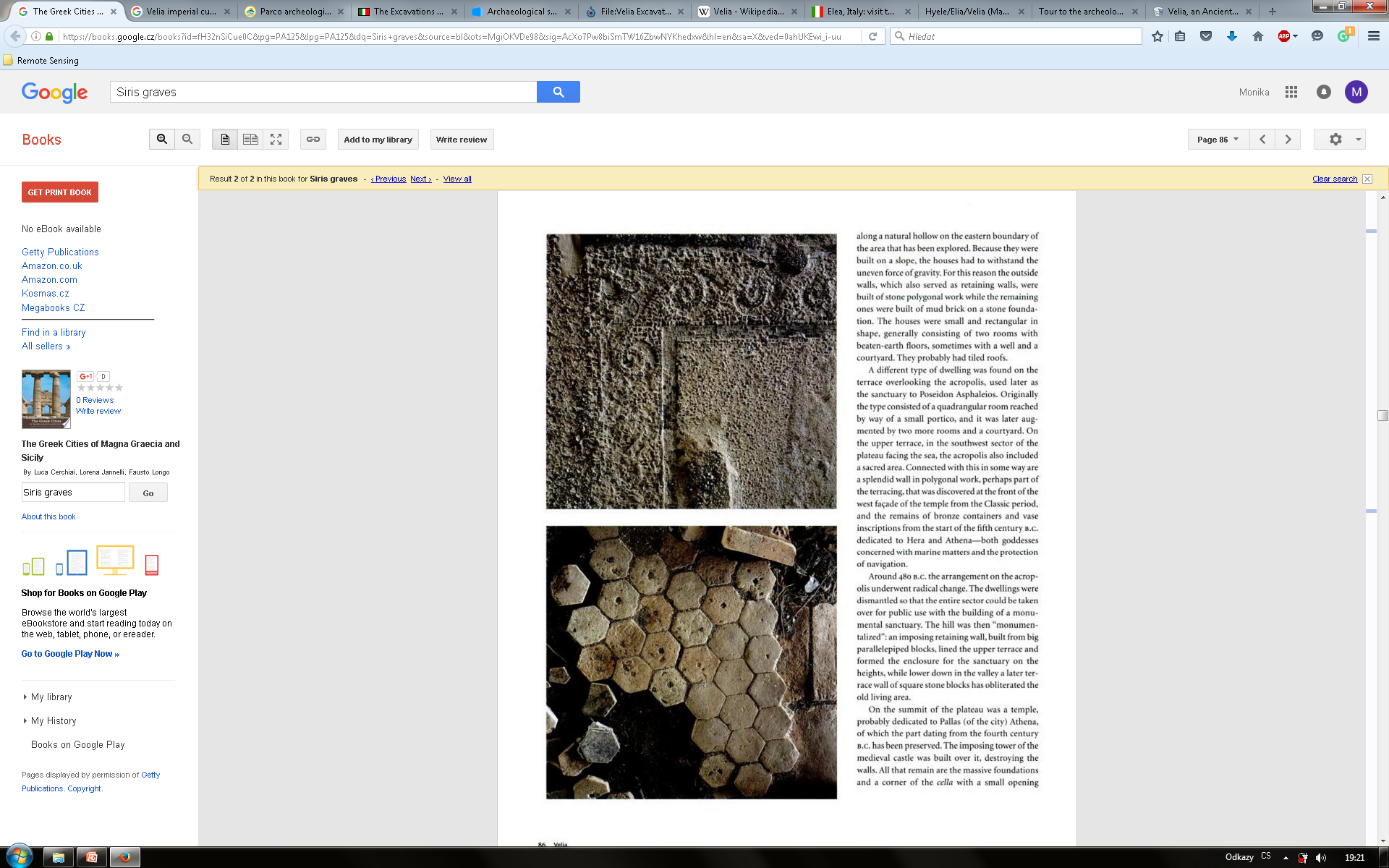 štvorcové brány – definovali prvý mestský okruh

Porta Arcaica

Porta Rosa – 2. pol. 4. stor. BC – grécka architektúra „post and lintel“
Severné osídlenie nie je odkryté – súkromné pozemky

Thermy 
- východne od Porta Rosa
- zač. 3. stor. BC
- nimfeum – jónske stĺpy (len bázy)

Akropola

a) Štvrť osídlená v helenizme – dielňa rezbára – 14 dórskych hlavíc z pieskovca, pod akropolou
b) Zvyšky archaického mesta – 1. kolónia z 540 BC – obytná časť – polygonálne murivo z pieskovca – naukladané do podoby terás
- Na zač. 5. stor. BC (480 BC) – veľká prestavba, monumentalizácia akropoly – veľký múr – reže celé archaické osídlenie, ktoré bolo pochované pod násypom
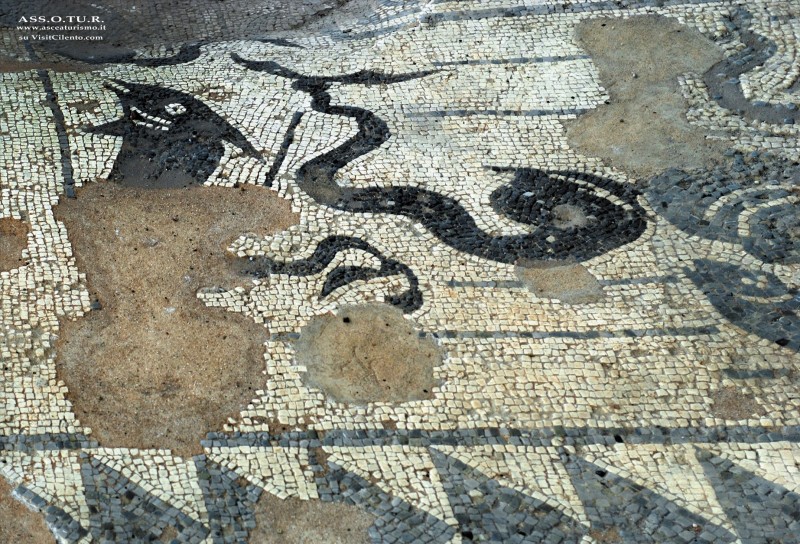 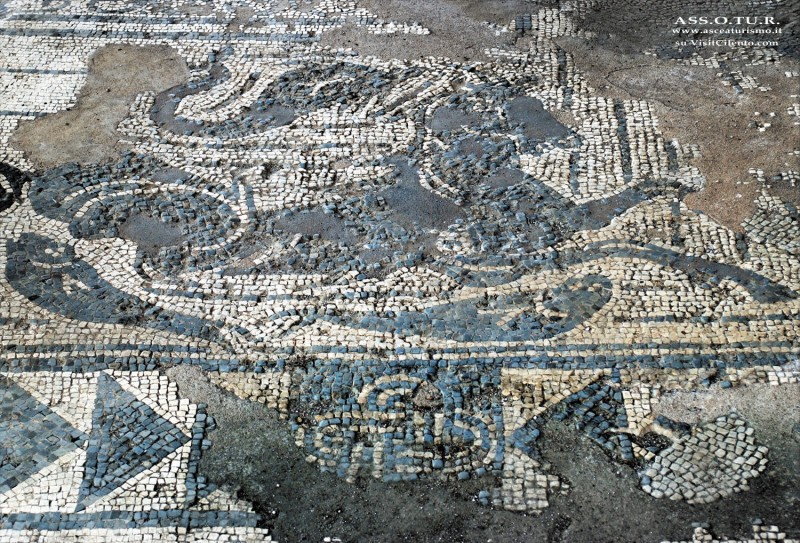 c) Iónsky chrám – viditeľné sú základy v stredovekej veži, ktorá bola vystavaná na mieste celly
d) Východne od chrámu – budova zo 6.stor. BC – polygonálne murivo + základy portika (helenistické) – postavené z tehál charakteristických pre Veliu, nad týmto stredoveký hrad
e) Pred chrámom museli byť oltáre a ďalšie súčasti svätyne – ale je tam silná stredoveká zástavba
f) Vedľa chrámu – obdĺžniková budova s množstvom votívnych predmetov
g) Divadlo - 3. stor. AD (rímska prestavba)
h) Stredoveká zvonica – spoglia – grécke a latinské nápisy, sochy (lekári, hermovka Parmenida)
Terasy okolo akropoly:
 západ od akropoly – schodisko – námestie s portikom dedikované Poseidónovi (podľa nápisu na pieskovcovom komolom stĺpe)
 helenistické chrámky – základy (na veľkom námestí dlaždenom pieskovcom, náboženské zhromaždenia, na západnej strane obdĺžnikový oltár) – Asklepios, Zeus
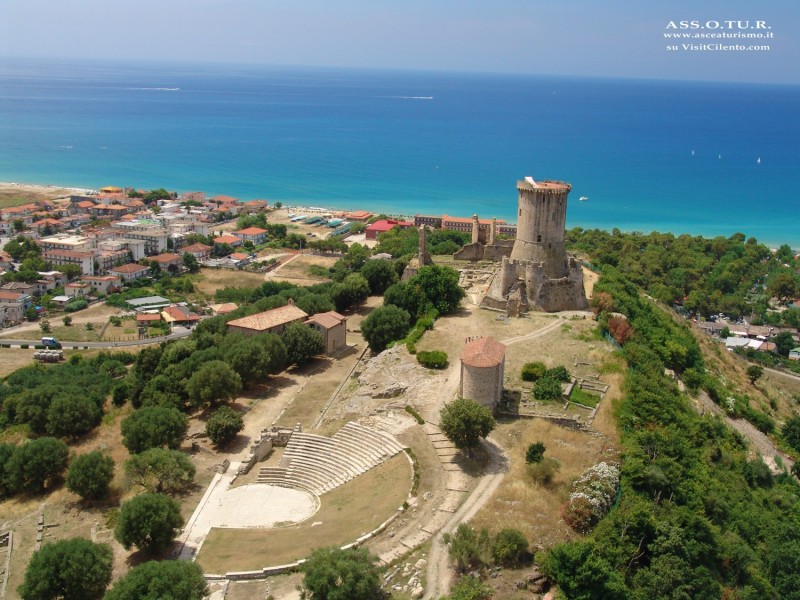 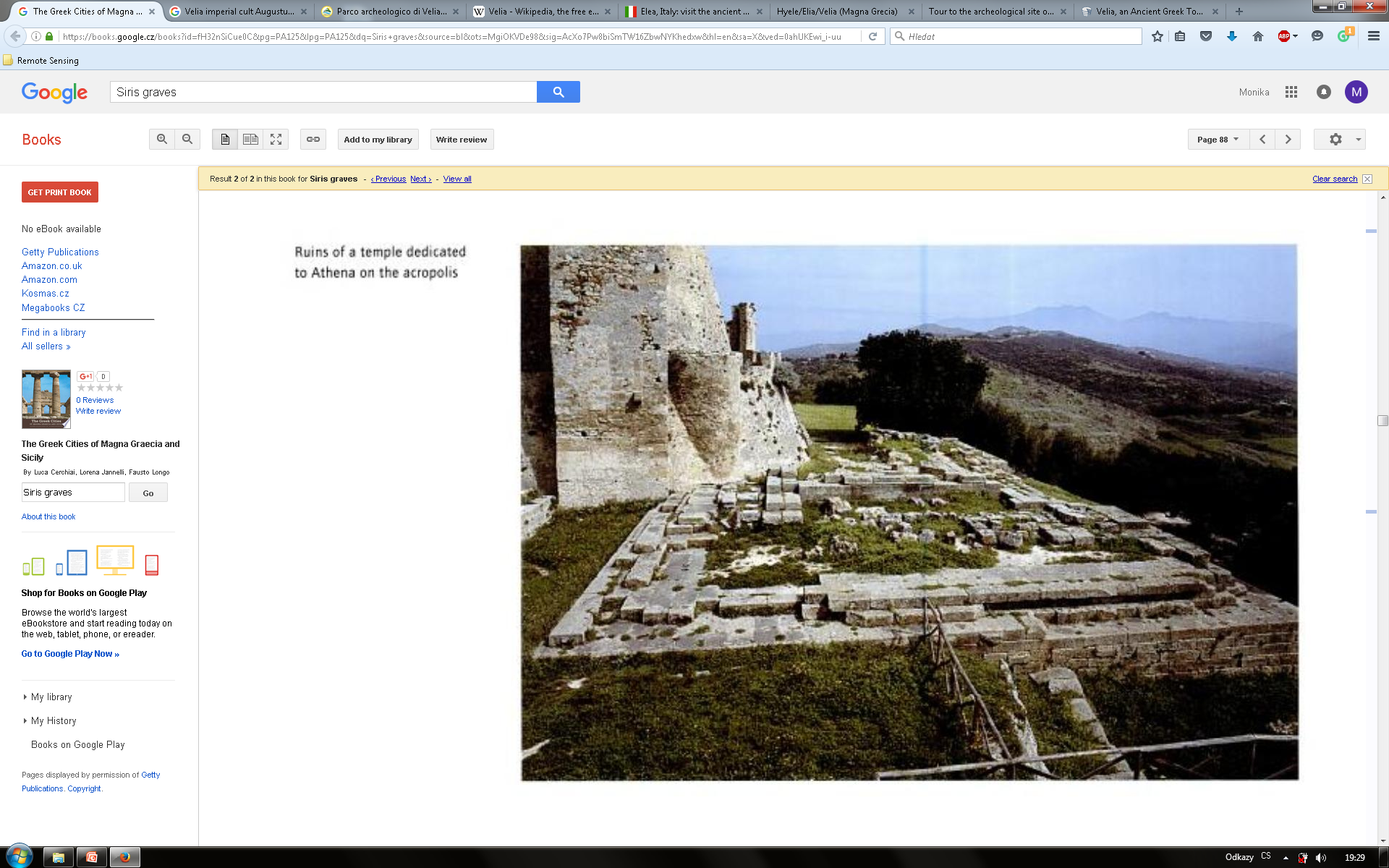 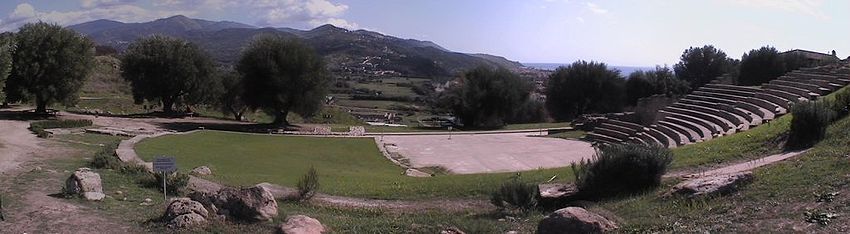 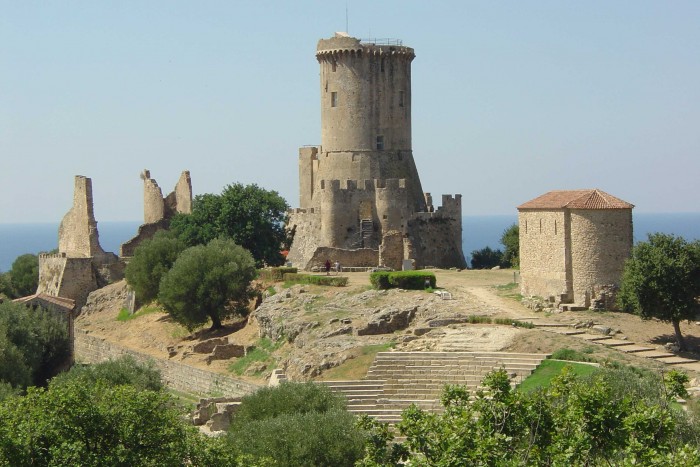 Moio della Civitella
 neďaleko moderného osídlenia – antická Civitella – niekoľko fáz:
kon. 6. stor. BC – sporadické osídlenie
kon. 5. stor. – zač. 4. stor. BC – 1 km dlhá hradba, pôvodne slúžilo ako strážnica pre Velie, opevnenie z troch strán, na severe bralo
 2. pol. 4.stor. – 3. stor. BC – svätyňa – náboženské stretnutia, na konci 3. stor. BC opustené, 
mesto obývané, nielen strážcovia
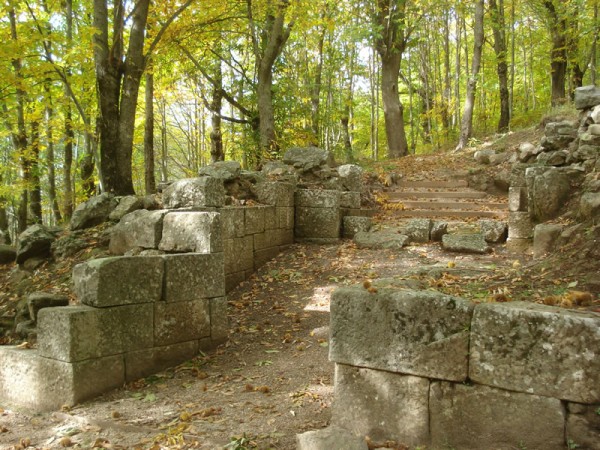 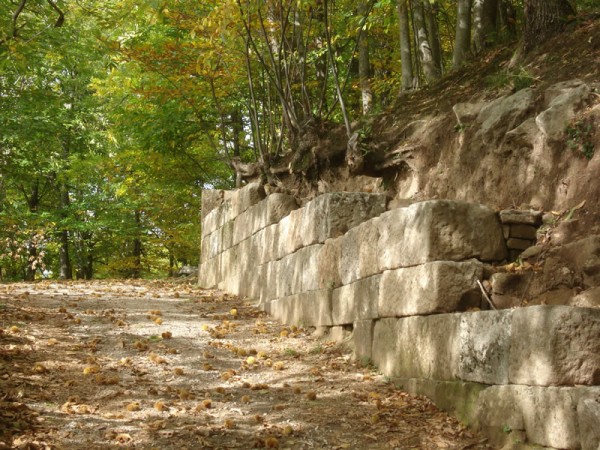 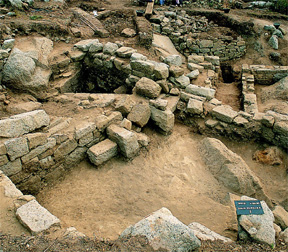 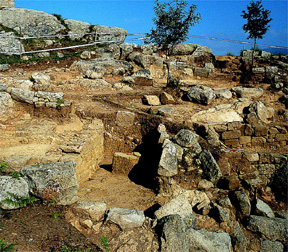 Venosa
 Venušine mesto 
 latinská kolónia – 291 BC – Rimania – 20 000 rodín – strategická pozícia, uprostred údolia Ofanto
 65 BC – Quintus Horatius Flaccus 
 vykopávky odhalili aj predchádzajúce osídlenie
 obytná štvrť, cesta (rôzne rekonštrukcie od 3. stor. BC)
 základy ranekresťanskej baziliky
 židovské katakomby (70 AD)
 amfiteáter – cavea a časť arény – v stredoveku cintorín
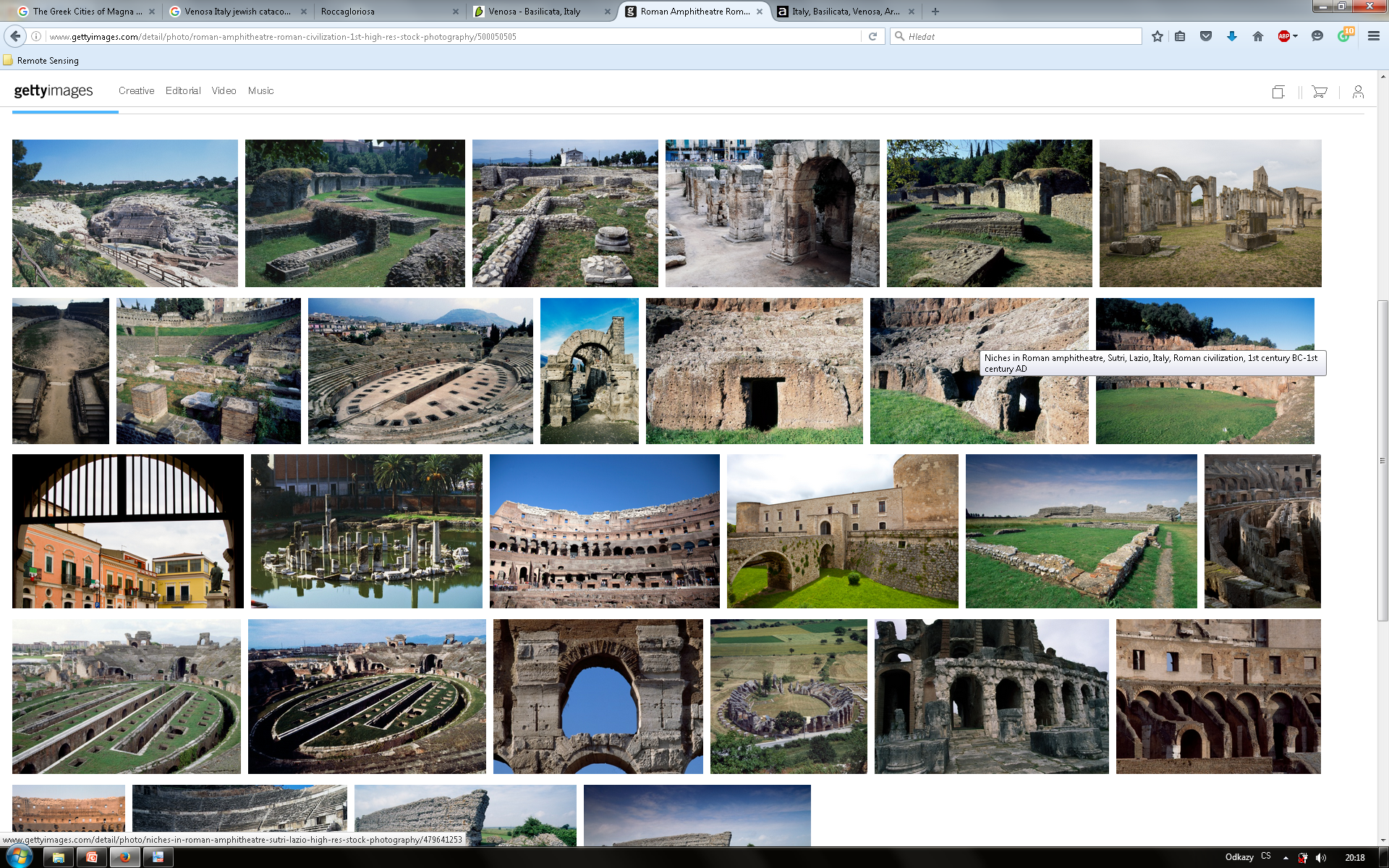 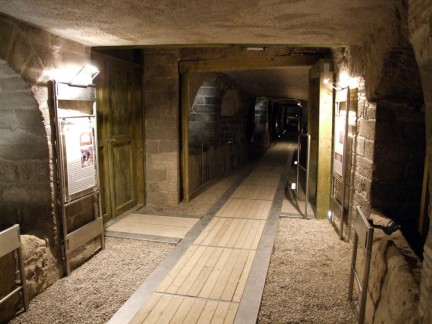 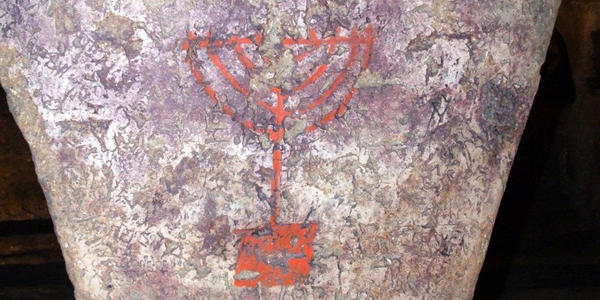 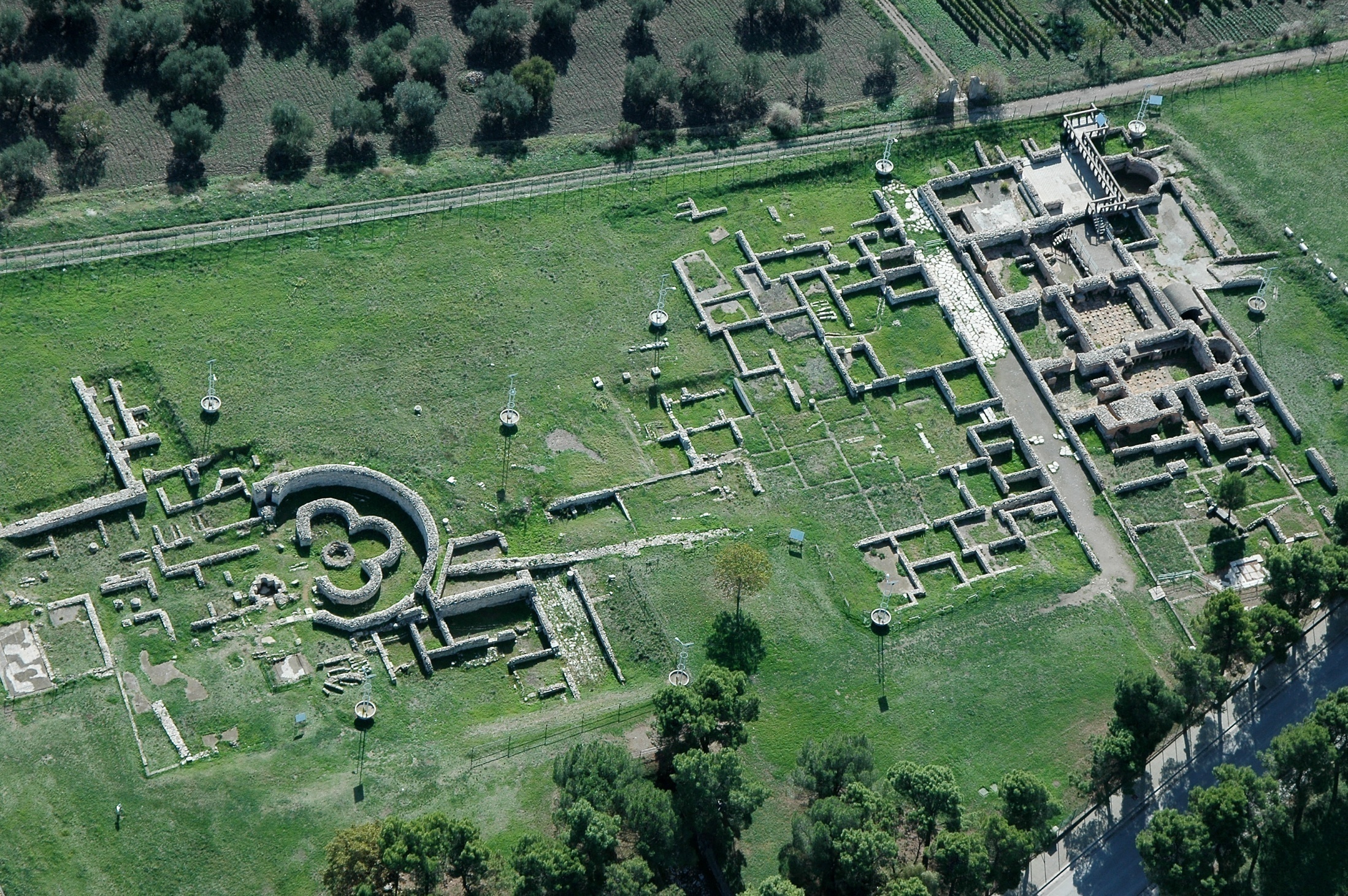 Grumentum
 pod modernou zástavbou
 archaické osídlenie – bronzový jazdec zo 6. stor. BC
 4./3. stor. BC – antické osídlenie – ale objavené pamiatky dokumentujú sústredené osídlenie až zo 133 BC – verejné priestranstvo s rímskym chrámom
 dlaždená ulica
 obydlia z doby rímskej
 fontána s mozaikou
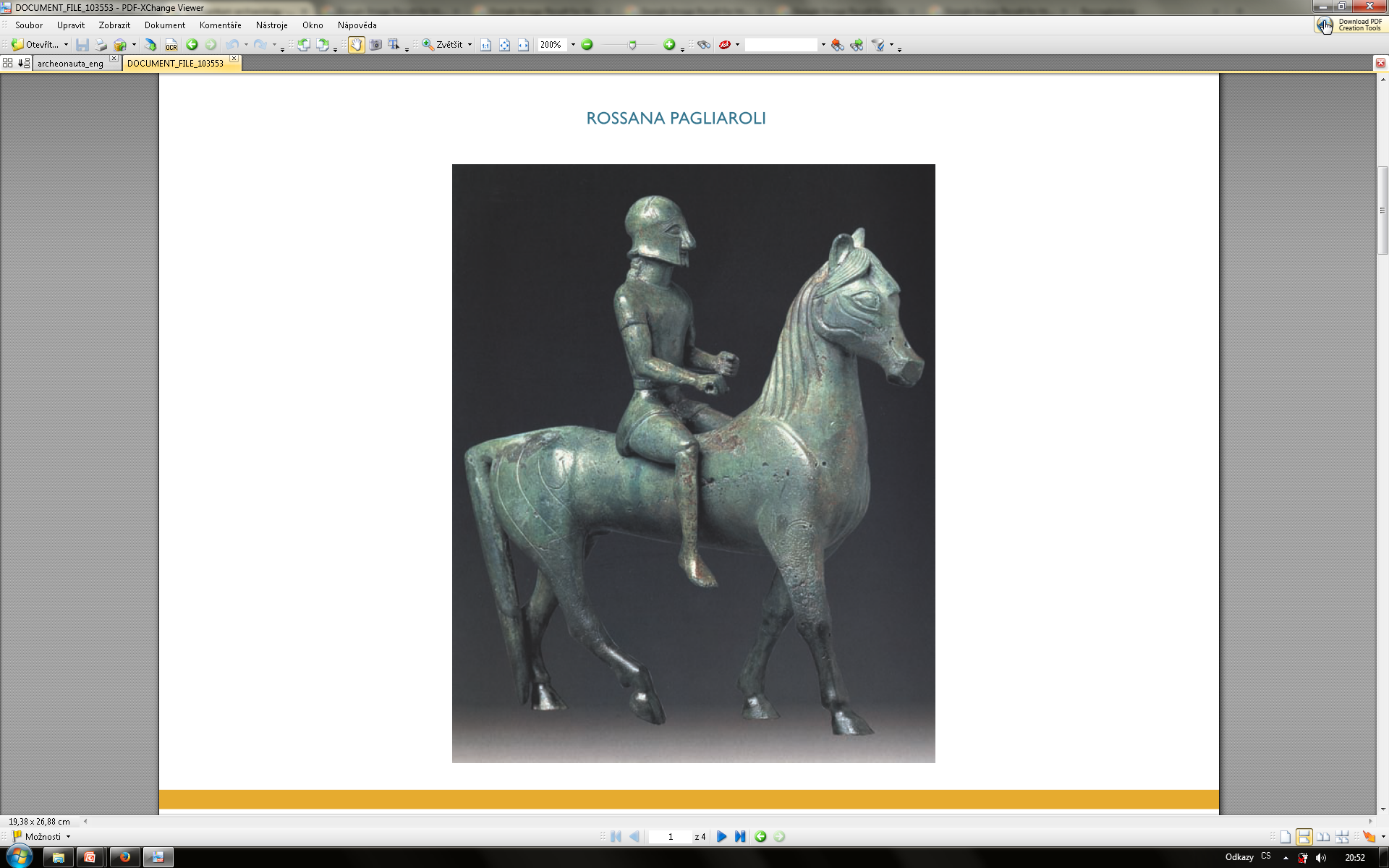 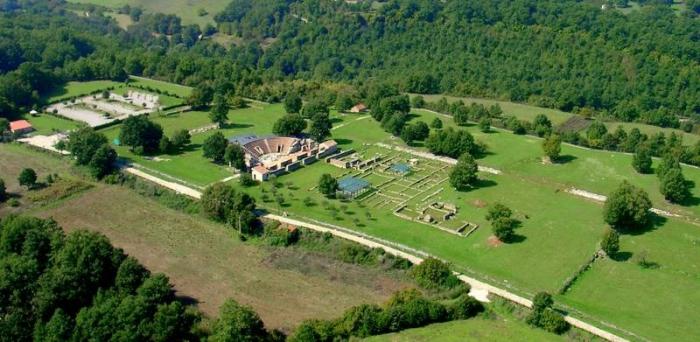 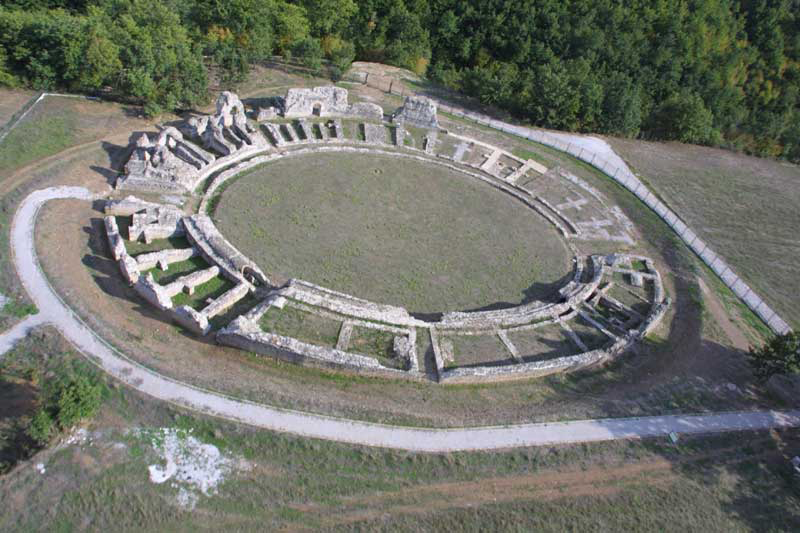 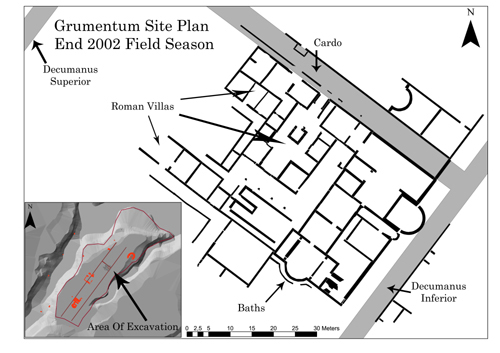 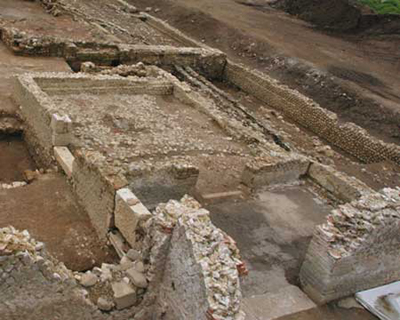 - divadlo – kon. 1. stor. BC – cavea a časť scaena, aula porticata, mozaikové miestnosti
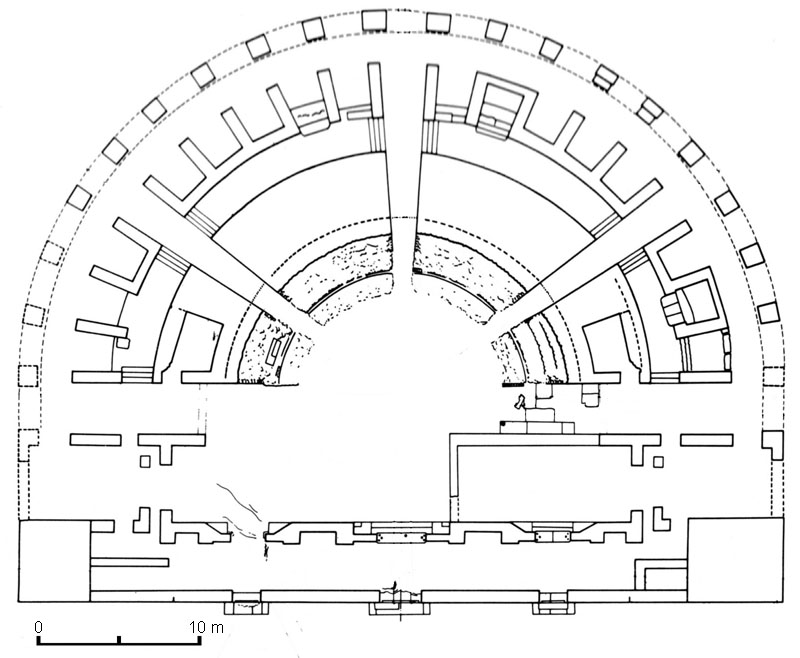 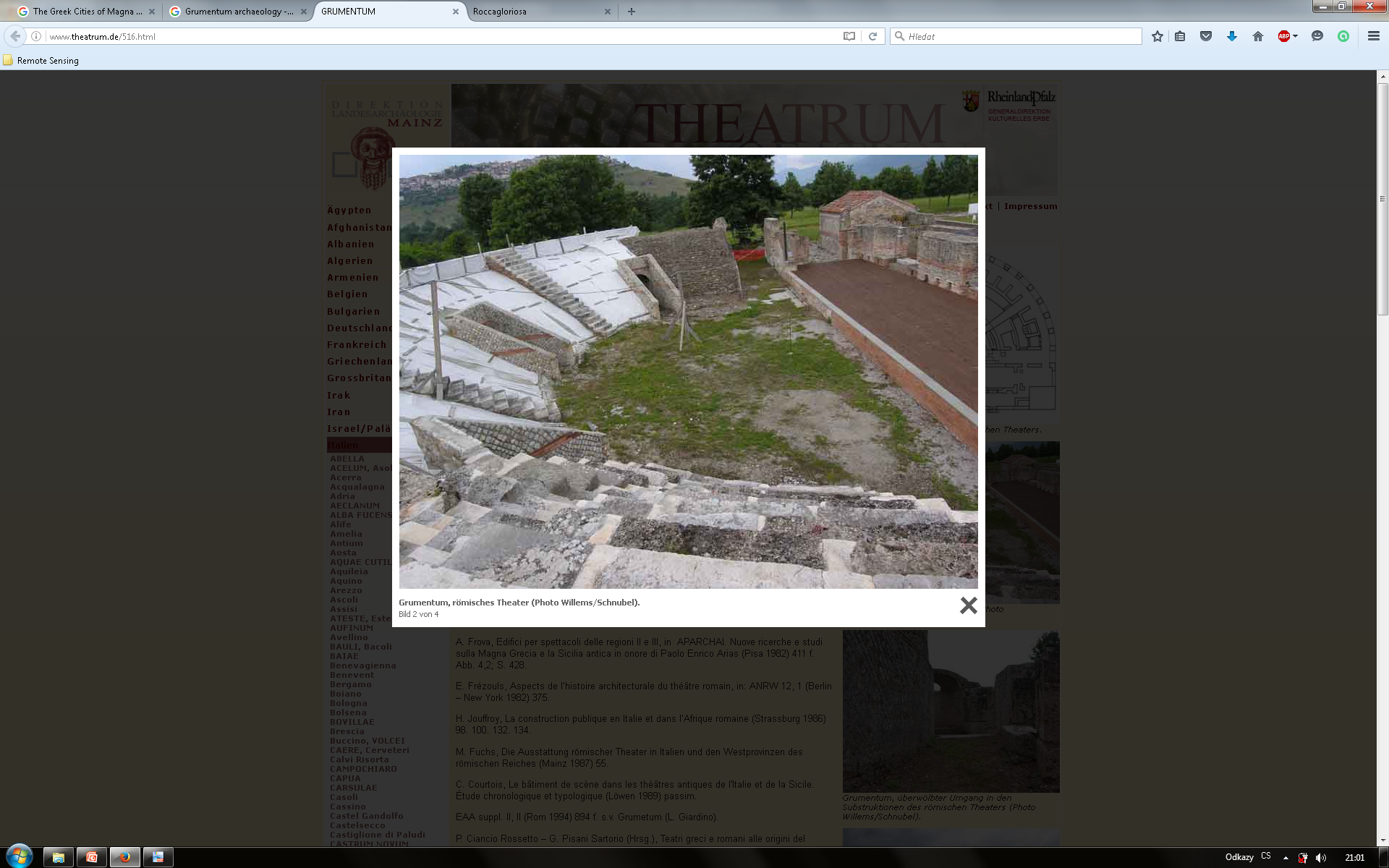 Rossano

 lukánska svätyňa – asi 50 osských nápisov – kult a inštitúcie týchto ľudí
 svätyňa: okrsok organizovaný okolo veľkého dláždeného priestoru, vstup cez bránu, ktorá sa otvárala v smere do okrsku
 v strede – oltár obkolesený bázami sôch, ex-voto – s nápismi
 zač. 4. stor. BC
 naľavo a vpredu – miestnosti pre kňazov a fontány
 napravo od vchodu – porticus – s tehlovými stĺpami – datované do pol. 1. stor. AD
 dedikované Mefite – lukánska bohyňa, ale niektoré nápisy dokazujú aj kult Mamert (Mars)
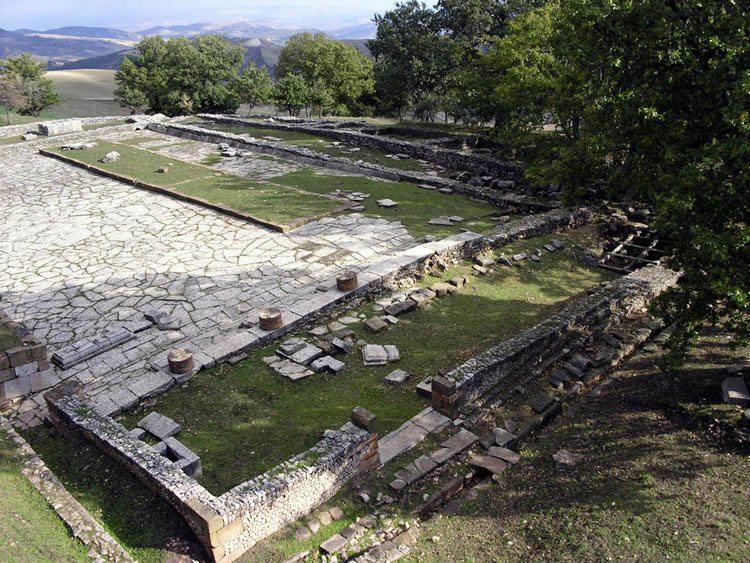 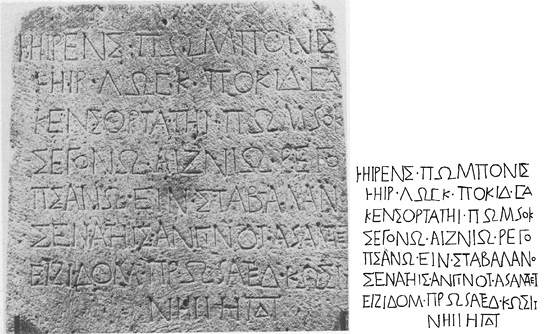 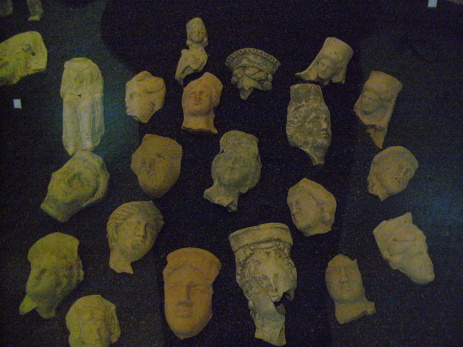 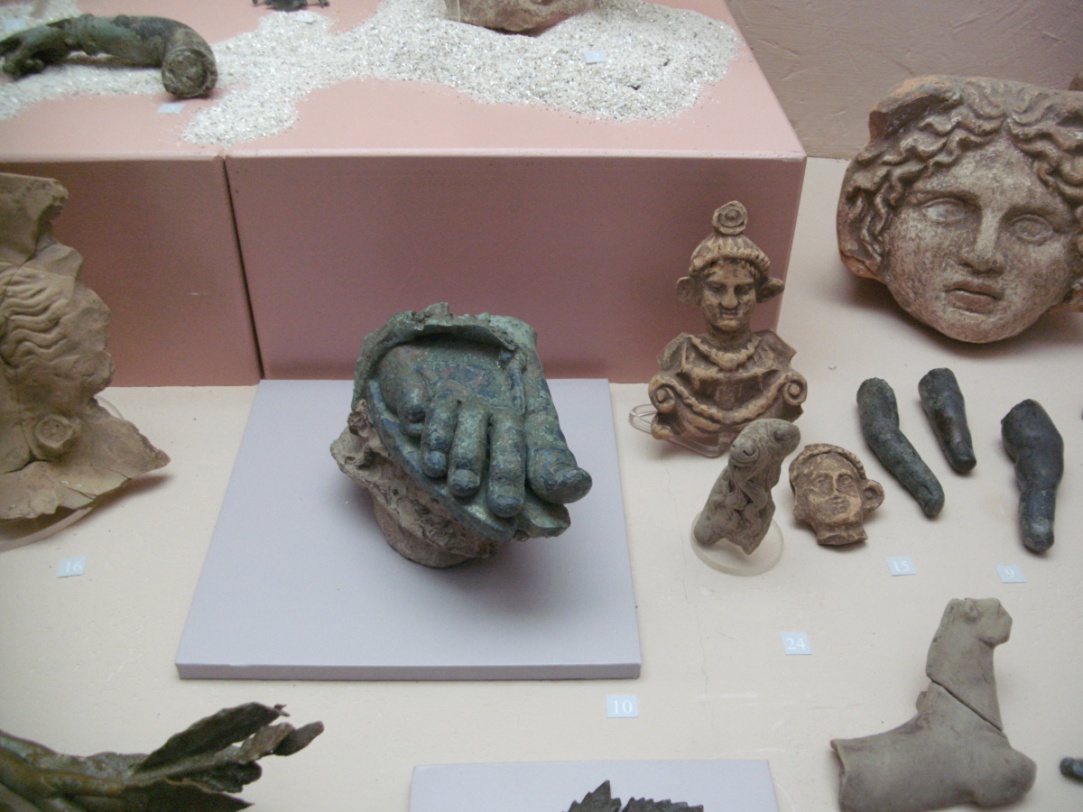 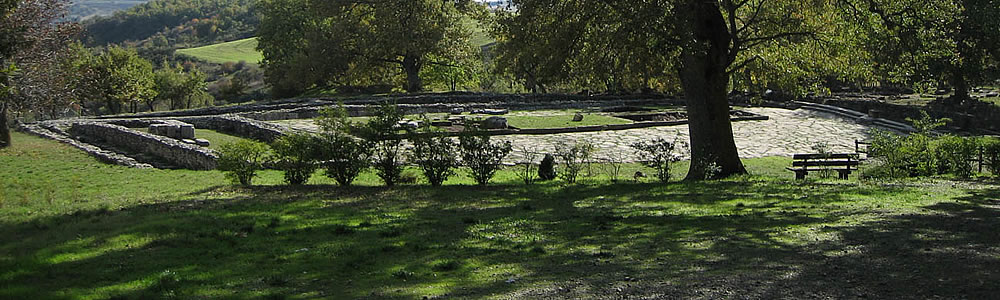 Policastro
Antické Picante (Buxentum), rímske Buxentium
471  BC – tyranida
Zač. 2. stor. BC – kolónia latina – do tejto epochy – hradby, opus polygonale (v stredoveku prestavané)
Dóm z 500 AD vystavaný pravdepodobne na rímskom chráme – podľa spoglii použitých v zvonici – fórum so všetkými náležiacimi budovami

Roccagloriosa
dôležité kvôli lukánskemu obyvateľstvu
opevnenie – miestny bridlicový kameň – vystavané v 4. stor. BC (ale oblasť bola určite obývaná už na konci 5. stor. BC) – ako dokazujú hrobky – lukánska aristokracia (rodiny)
dovtedy neboli nájdené žiadne stopy osídlenia
kon. 3. stor. BC – zač. 2. stor. BC – opustené
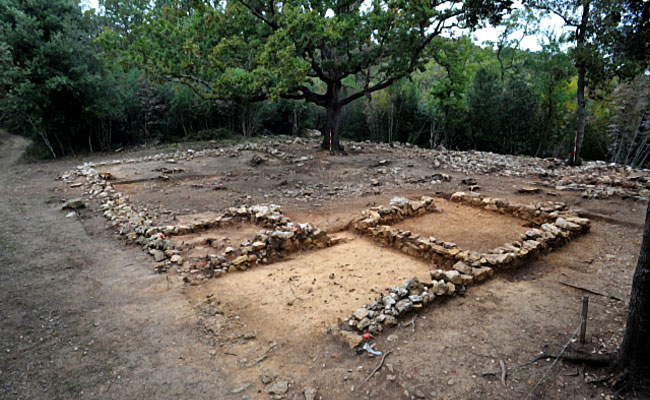 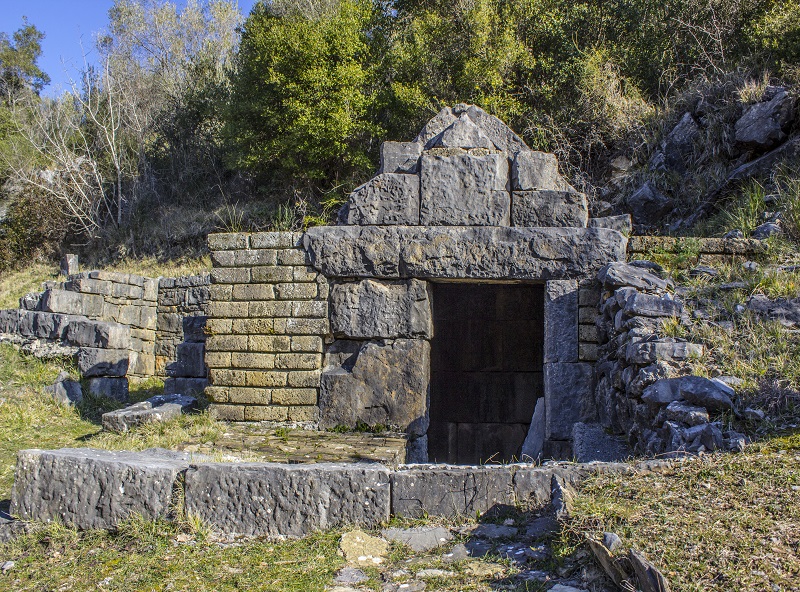 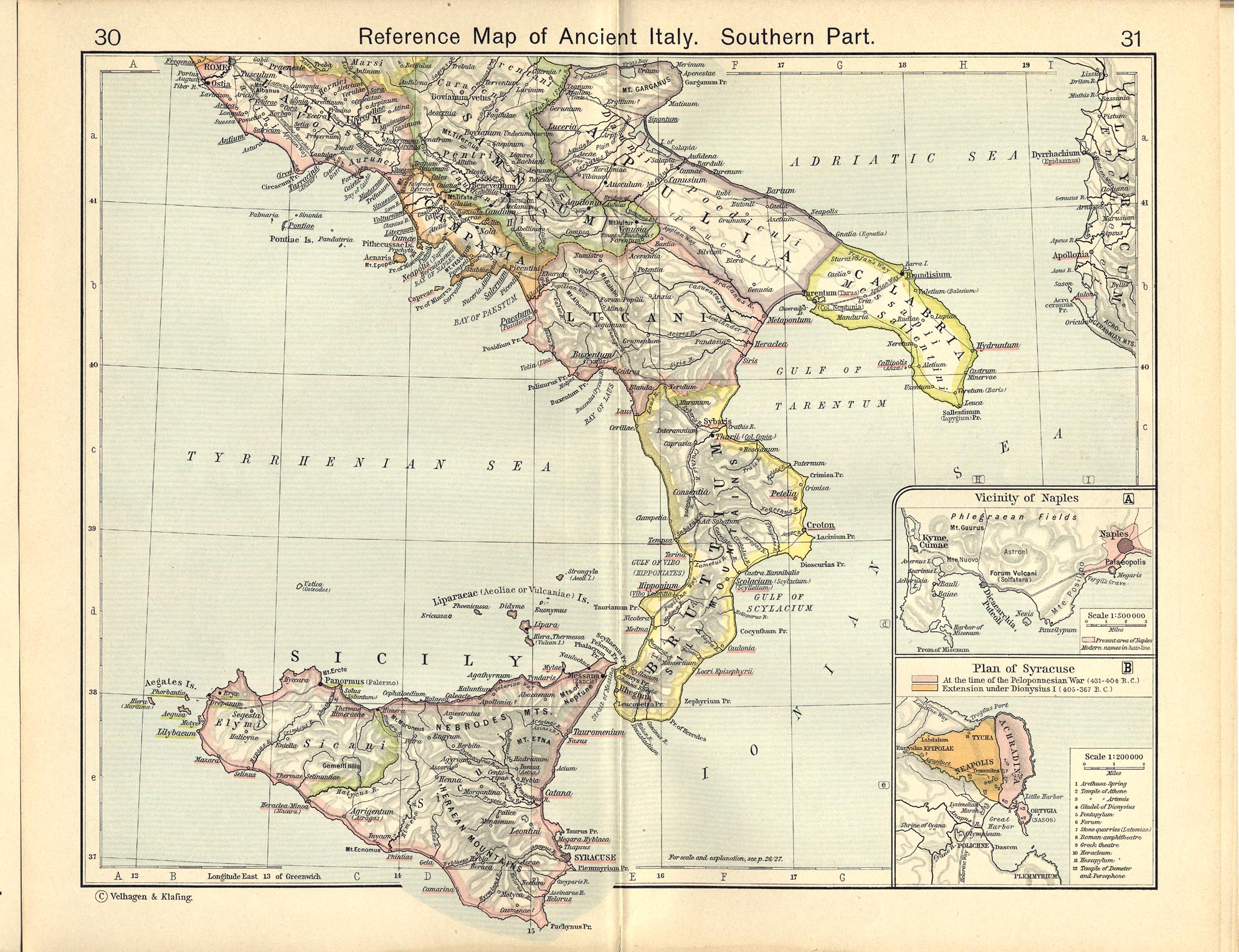 Sibari, Thurii, Copia

 najznámejšie mesto v Bruttiu – na iónskom pobreží 

Sibaris
 730 – 720 BC: Achájci
 obchod: Gréci, Etruskovia
 ovládali rozsiahle územie
 kontrolovali veľké územie – až k Tyrhénskemu moru (skoro až po hranice s Paestum – pomohli založiť)
 aliancia Sibaris, Croton, Metapontum – porazili Siris a absorbovali teritórium
 množstvo konfliktov s Crotone – porazili mesto, odklonili toky riek

Thurii
 444 BC – Thuri – založené s pomocou Athénčanou vyslanými Periclom – nové mesto – známe svojím plánom, ktorý navrhol Hipodamos z Milétu, Protagoras napísal zriadenie, Herodotos – pochovaný na agore
 konflikty: Tarentum, Lukánci, Sicília
 pomoc - Rím
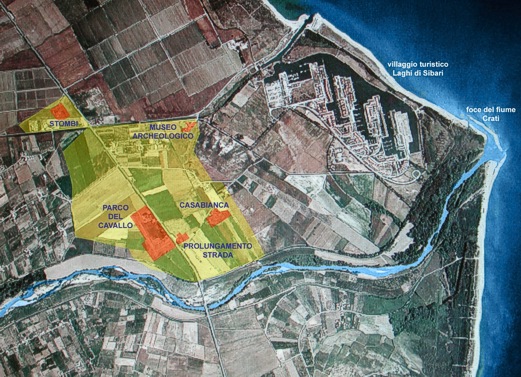 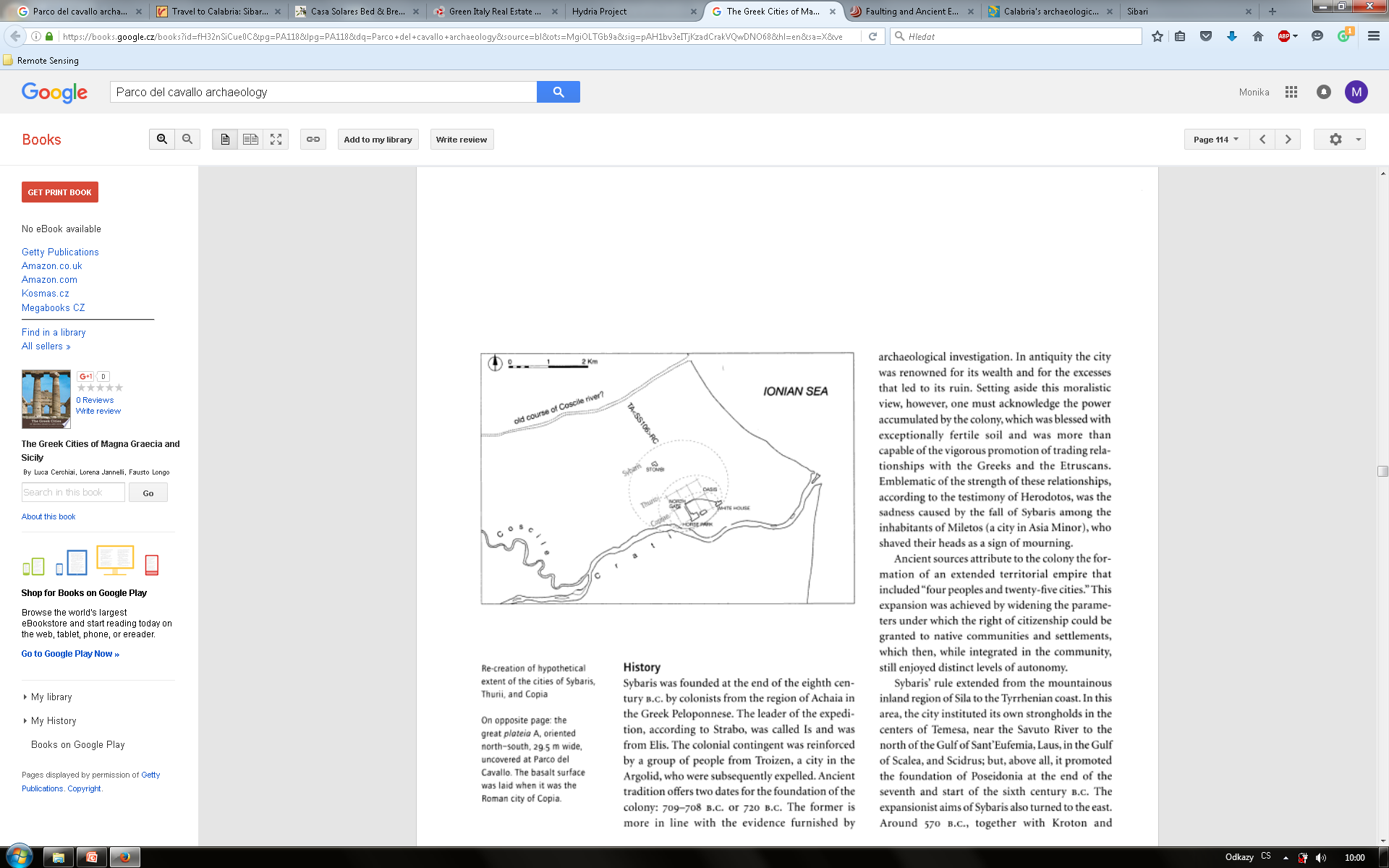 Copia

- Hannibal zničil Thurii a presťahoval obyvateľstvo do Crotonu
 194 BC – latinská kolónia – Copia – vyľudnené územie
 mesto dlho hľadali, pretože sa stratilo pod veľkou vrstvou naplaveného materiálu
 nájdené na zač. 30tych rokov

Sprístupnené časti:

Stombi
Parco del Cavallo
Prolungamento Strada
Casa Bianca
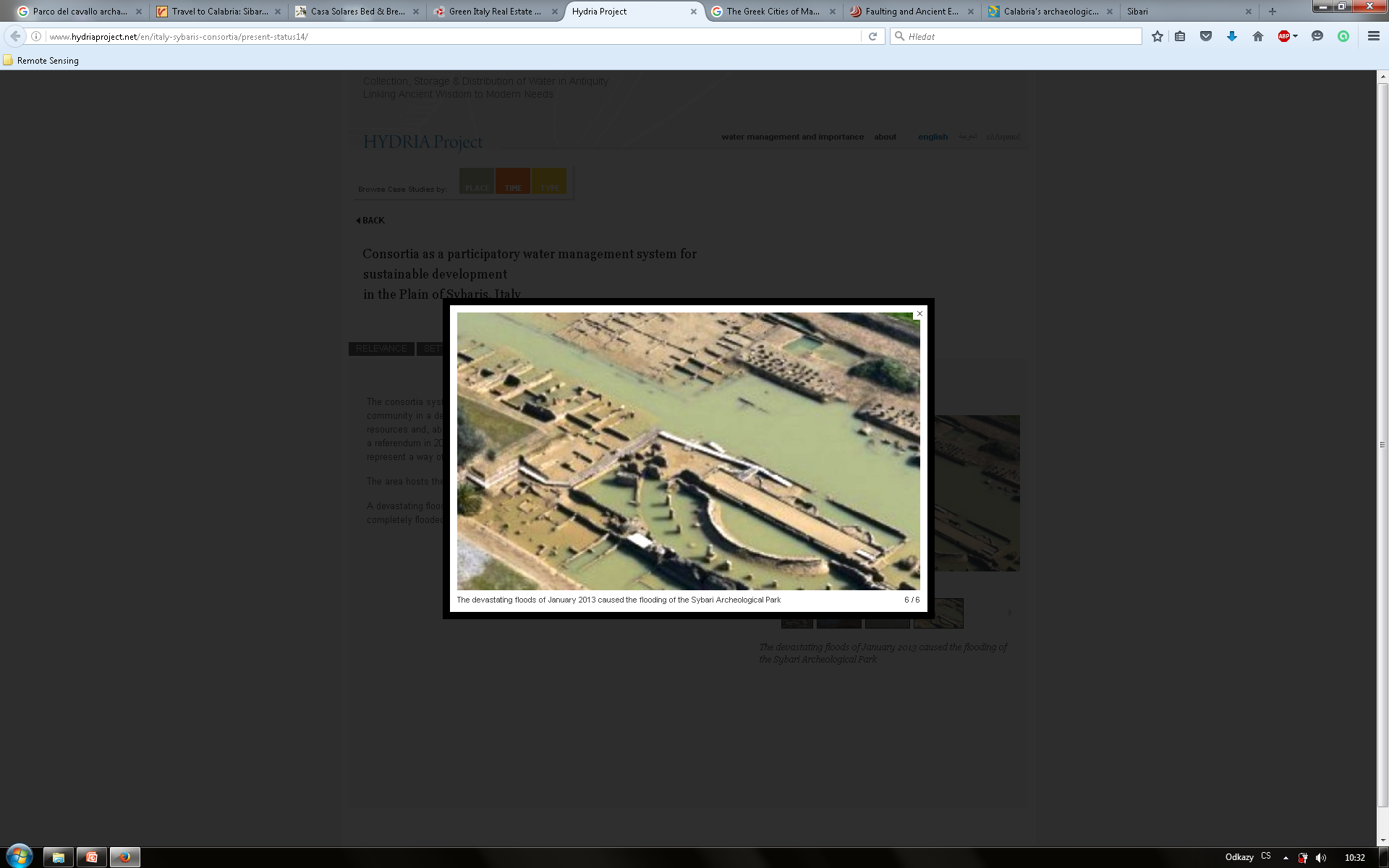 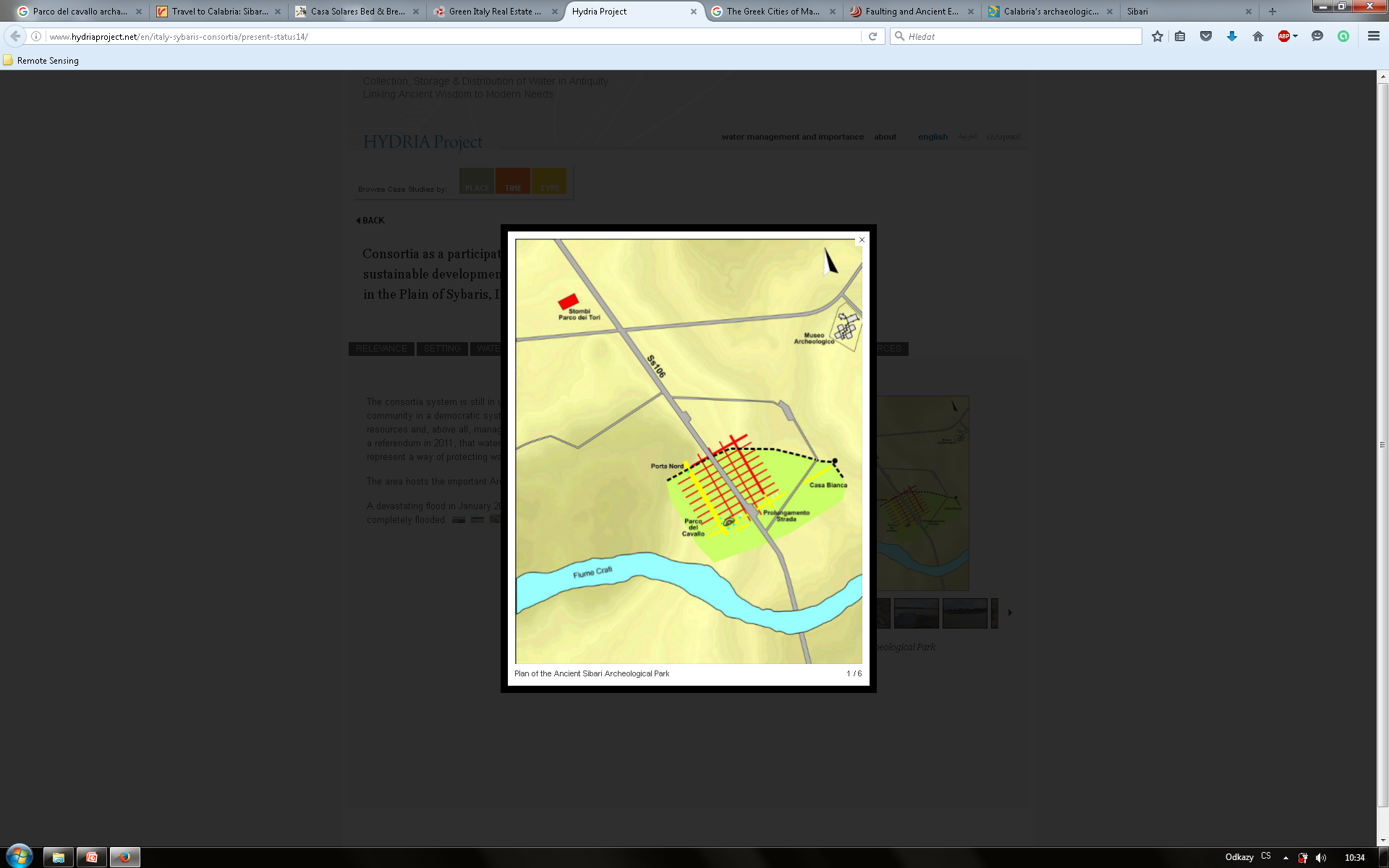 STOMBI  - Sibaris

 archaická obytná štvrť Sibari (7. – 6. stor. BC), už viac neosídlené po 510 BC (postupné vyľudňovanie) 
 domy – obdĺžnikové, jedna veľká miestnosť a dve menšie, studne
 zvyšky remeselných dielní (napr. pece na vypaľovanie keramiky)
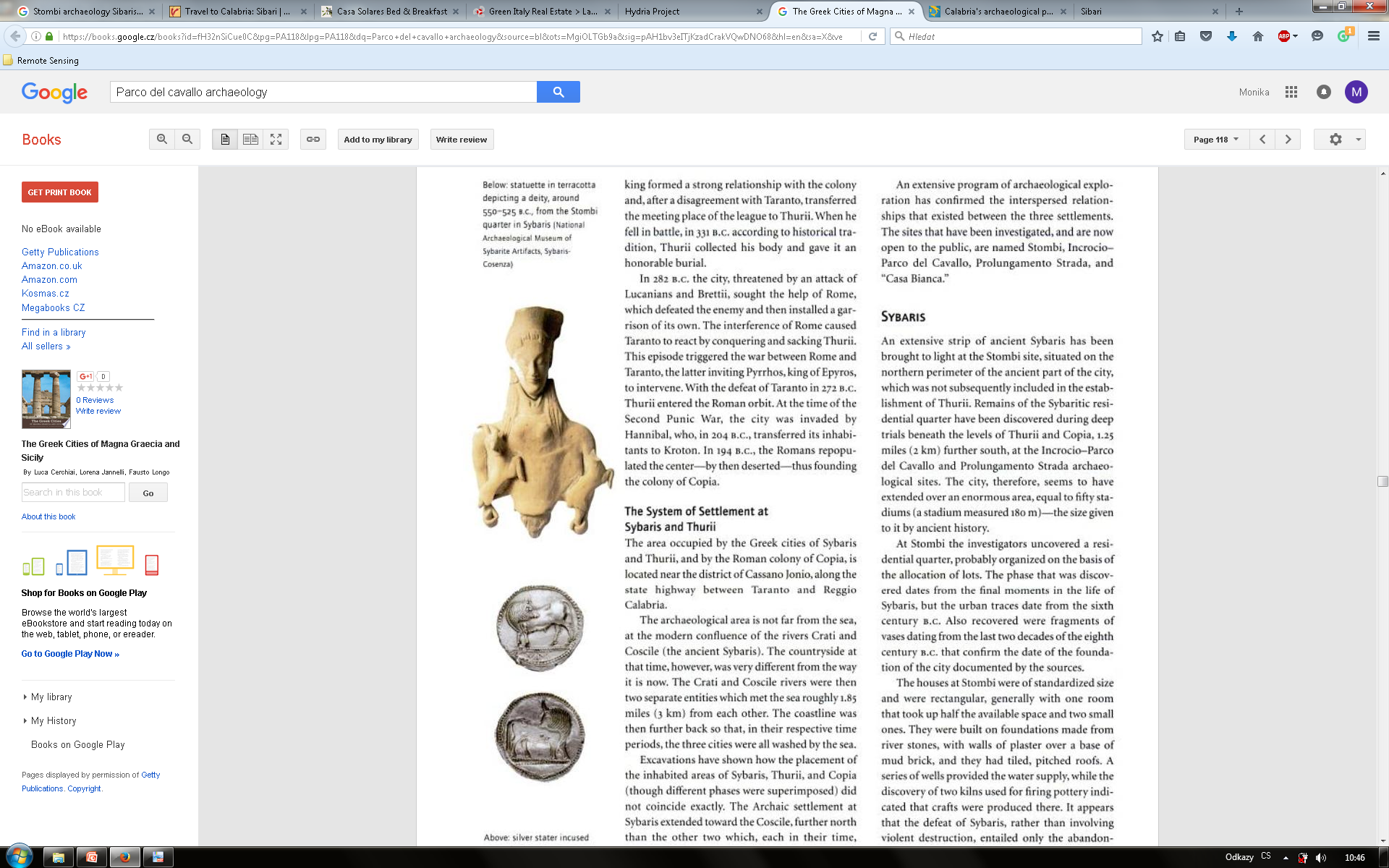 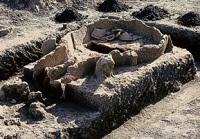 PARCO DEL CAVALLO – Thurii, Copia 

-  veľmi dobre skúmaná oblasť
 pravouhlá sieť ulíc – na križovatke divadlo (cisárske obdobie)
 obytná štvrť
 kúpele
 obytná štvrť spájaná s neskorým osídlením lokality
 nižšie vrstvy výskumu odhalili štruktúry ako z obdobia Thurii, tak Sibari
 nájdená lodenica (aj miesto na opravu lodí) a funerálne pamiatky
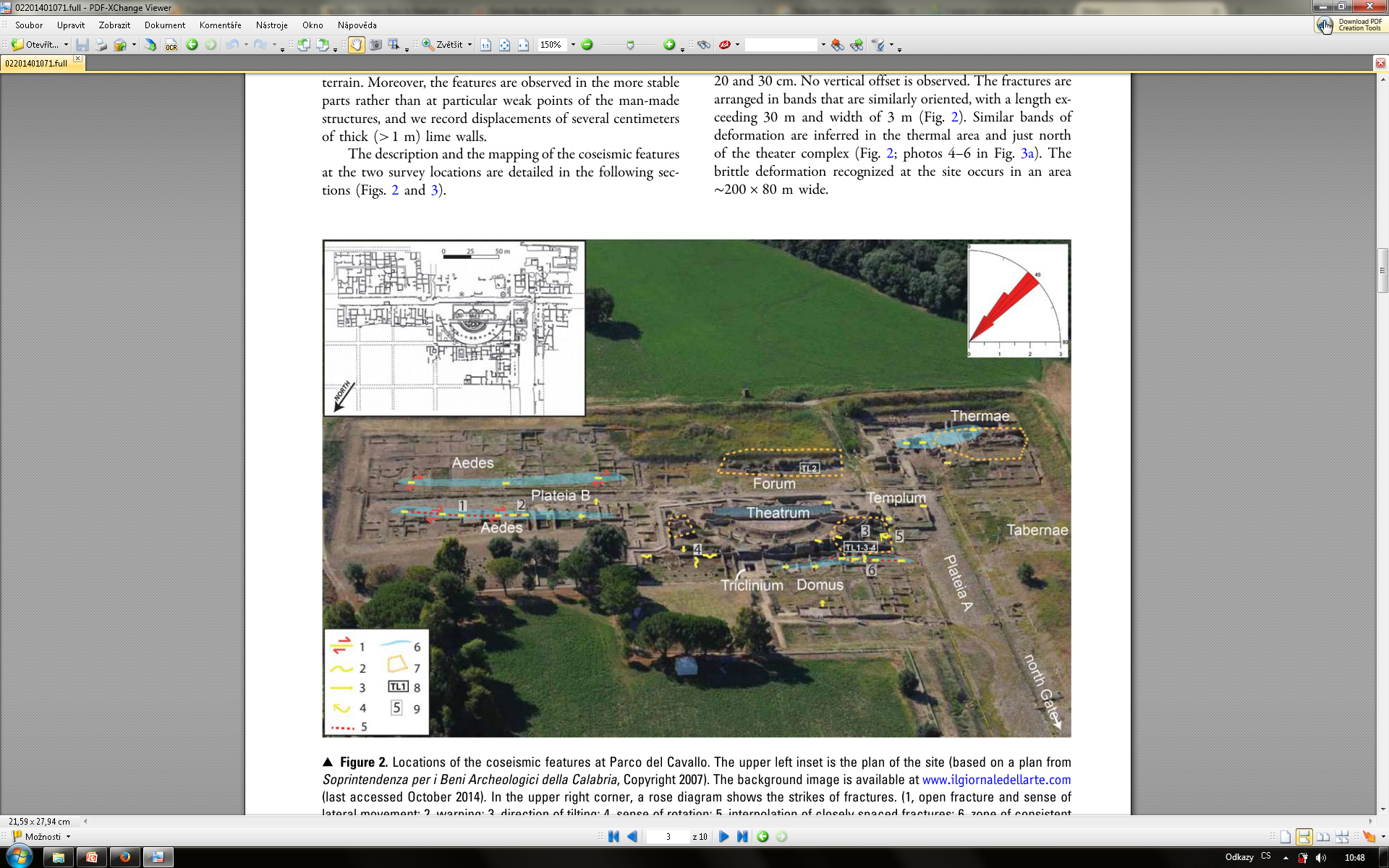 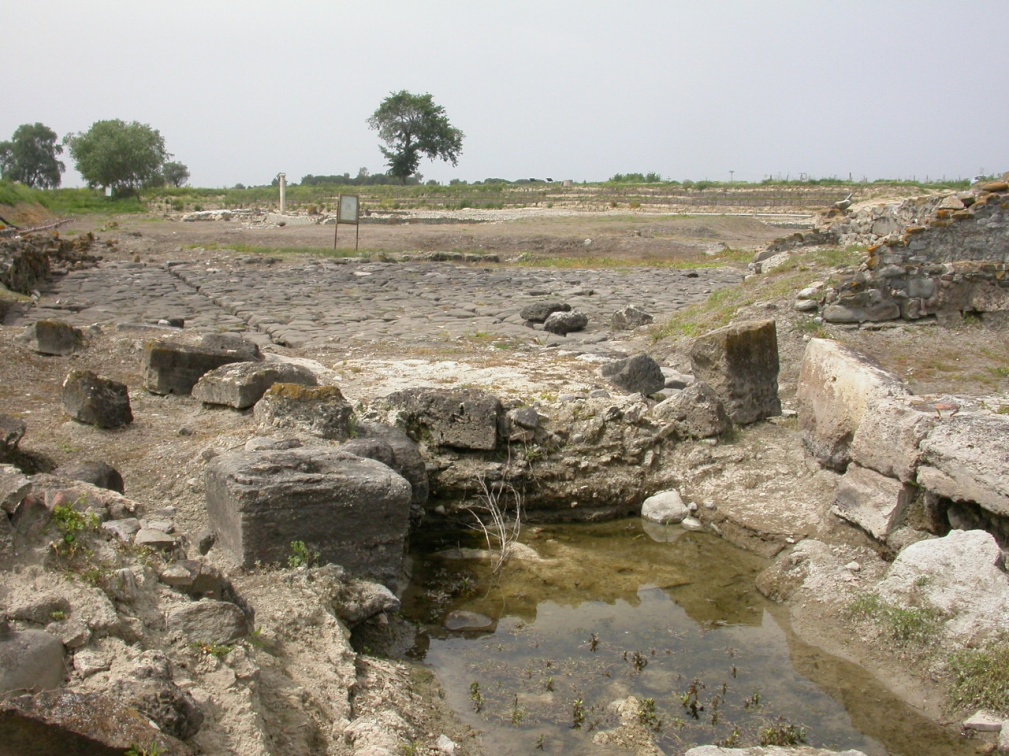 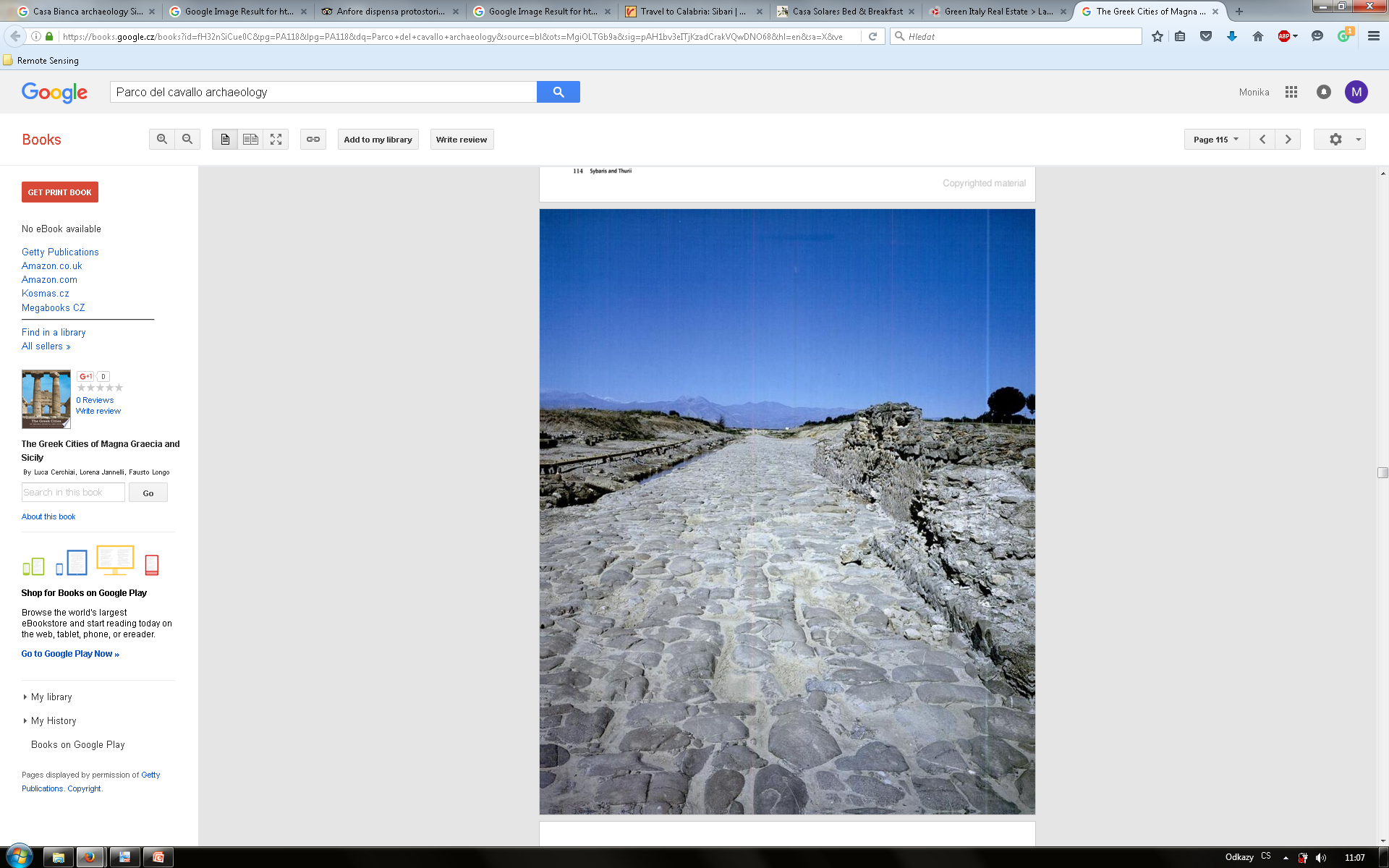 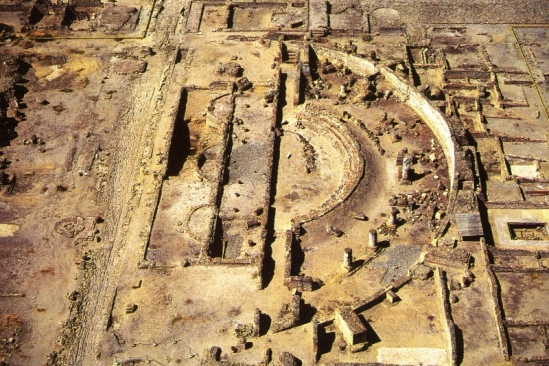 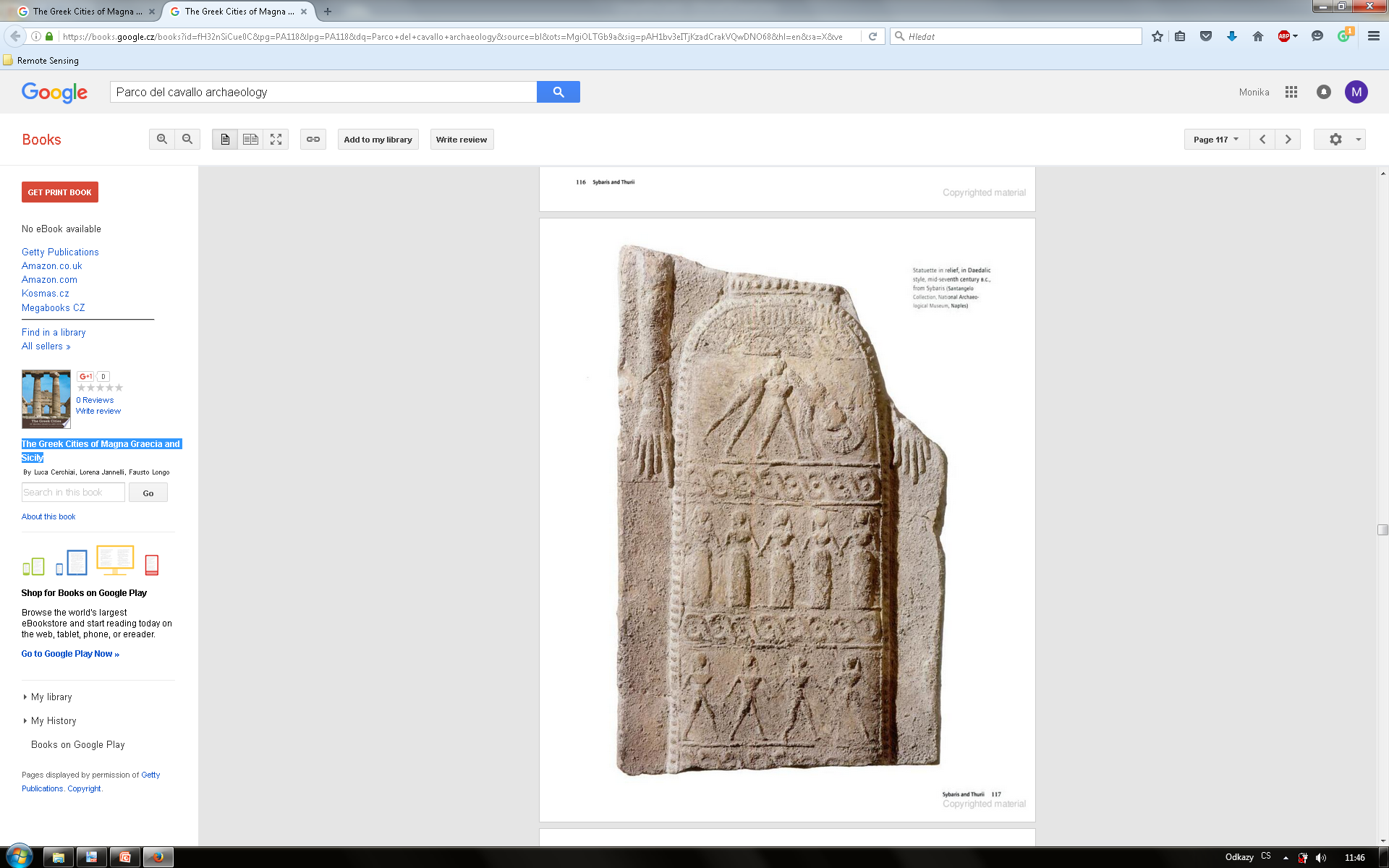 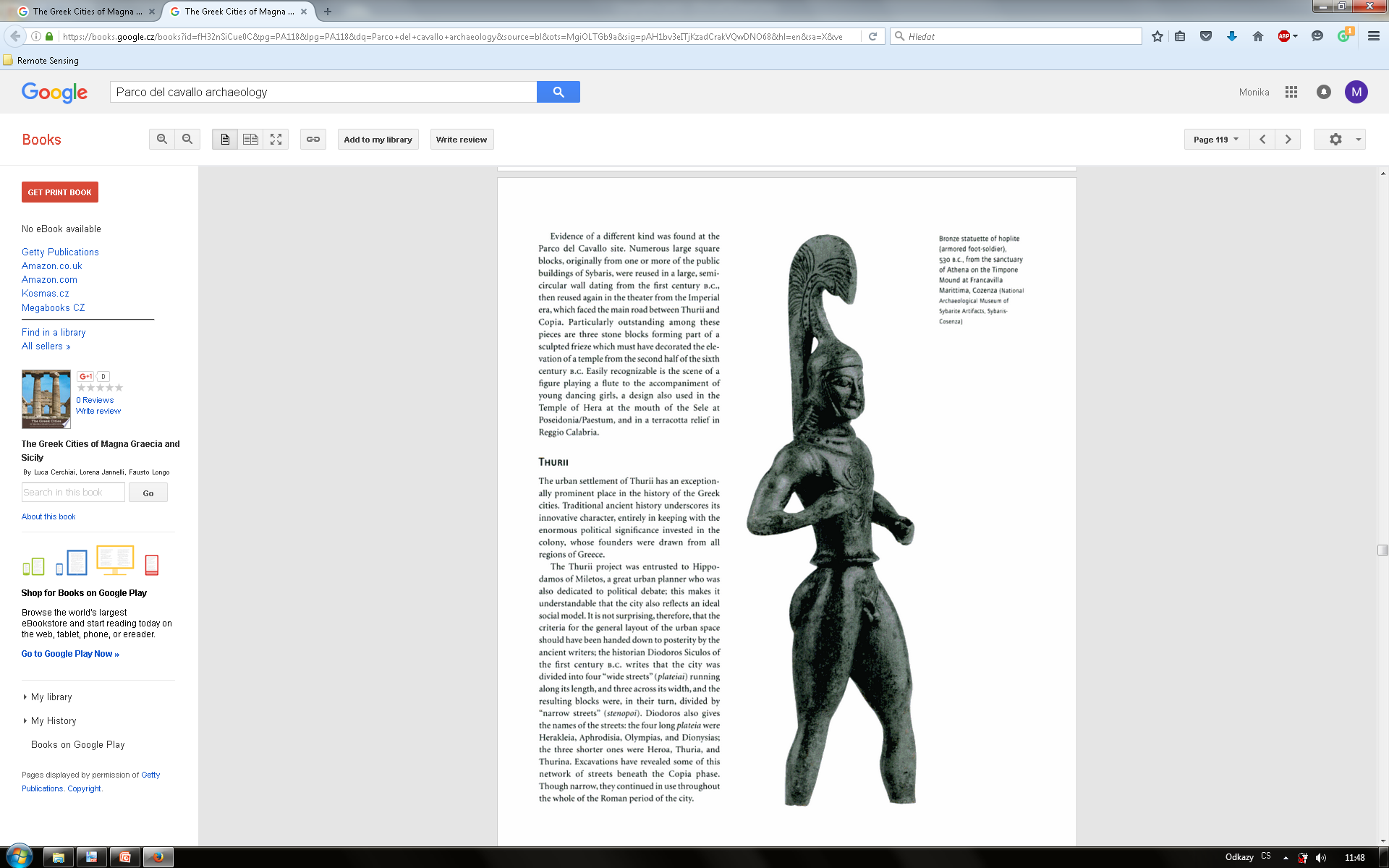 Locri Epizefiri

 mesto založené v 1. pol. 7. stor. BC – kolonisti z Locri
 opevnenie – obdĺžnikové – 3 z rohov sú umiestnené na vrcholkoch kopcov (Mannella, Abbadessa, Castellace)

 cesta mesto rozdeľuje na 2 časti – na strane bližšie k svahu – verejné budovy, v údolí – obydlia
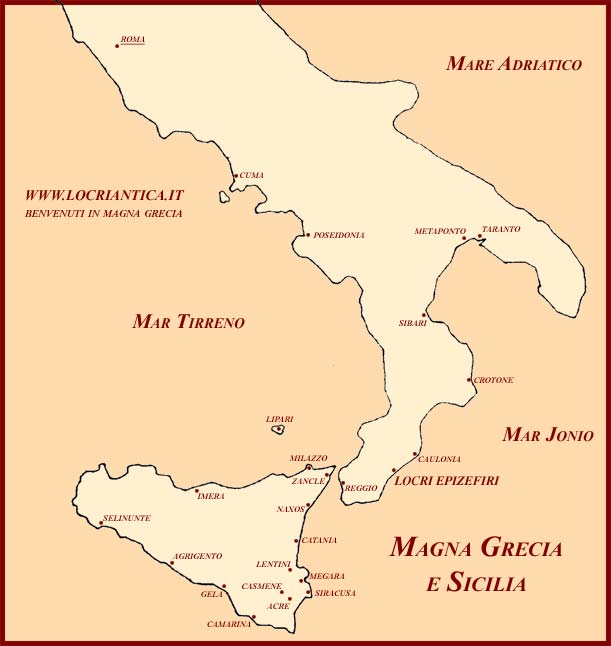 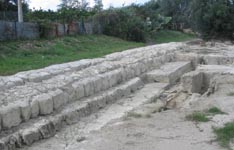 Marasa

 posvätný okrsok: Afrodita, Zeus, Dioskúrovia 
 blízko chrám – základy + jeden stĺp
 niekoľko fáz:
1. obdĺžniková cella – kon. 7. stor. BC
2. pol. 6. stor. – pridané stĺporadie
3. 480 BC – lokálne zničenie + znovupostavenie, opačná orientácia, jónsky, 7x17 stĺpov
4. kon. 5. stor. BC – pridané akrotériá – mramorové
 na západe – oltár
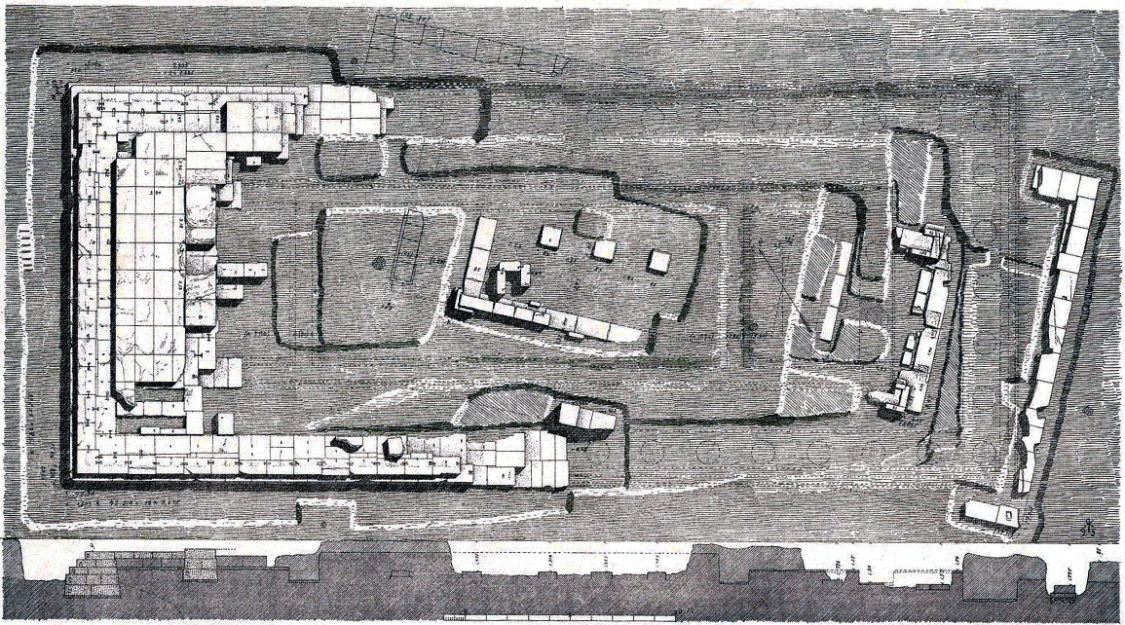 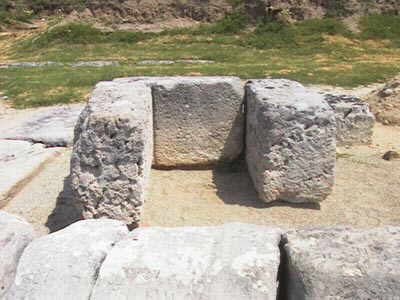 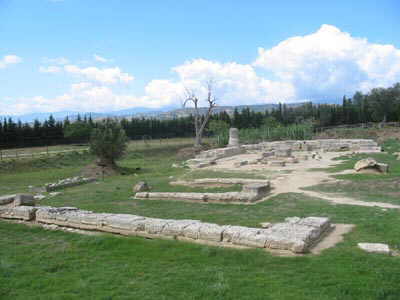 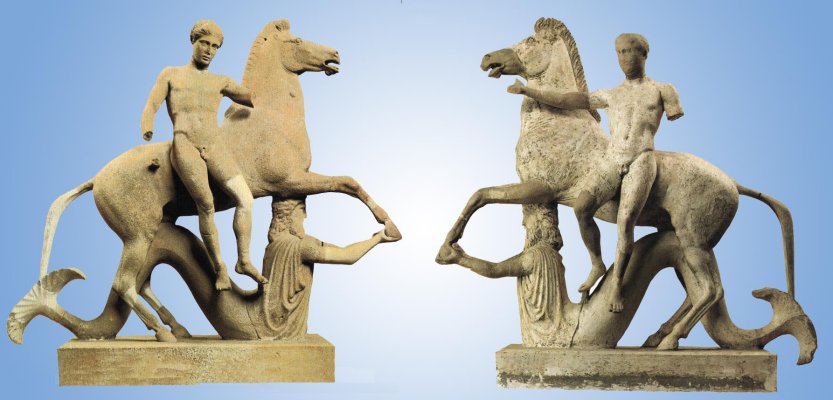 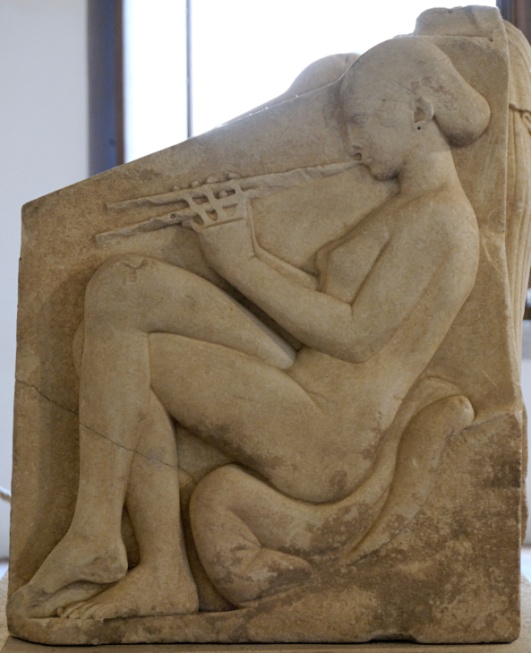 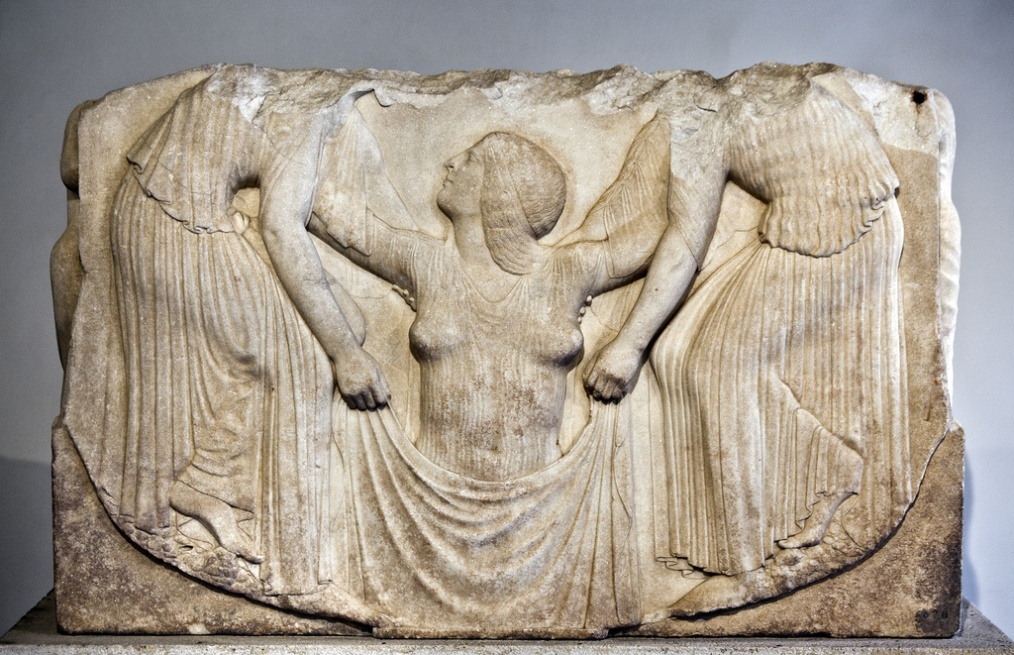 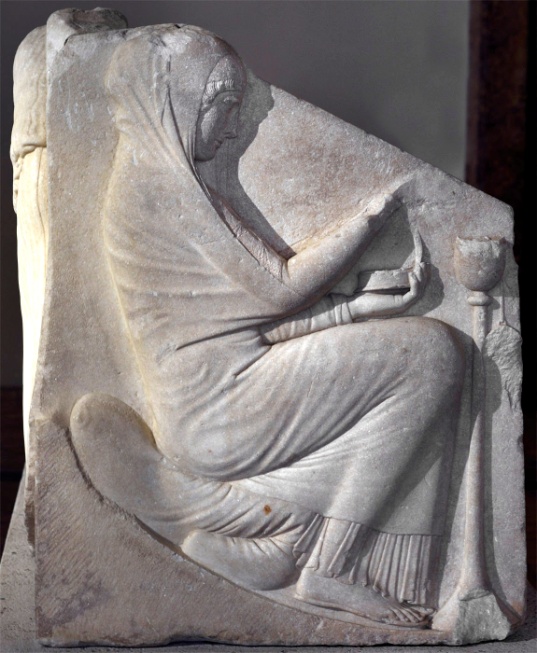 Okrsok Persefoné 

 používaný 7. – 3. stor. BC
 pod kopcom Mannella
 popisuje napr. Livius
 pieskovec
 obdĺžniková budova a bothros (terakotové dosky, votívne predmety)
 terakotové doštičky: Persefoné, Afrodita, neznáme kultové aktivity
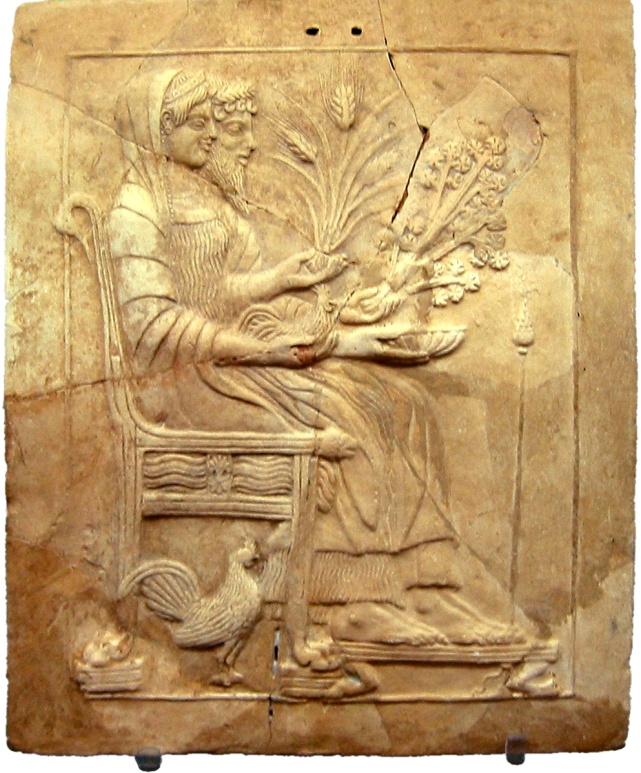 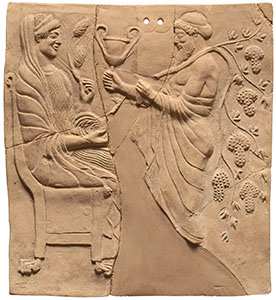 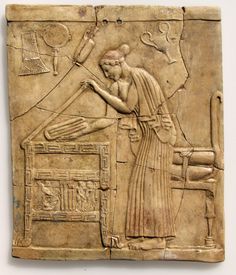 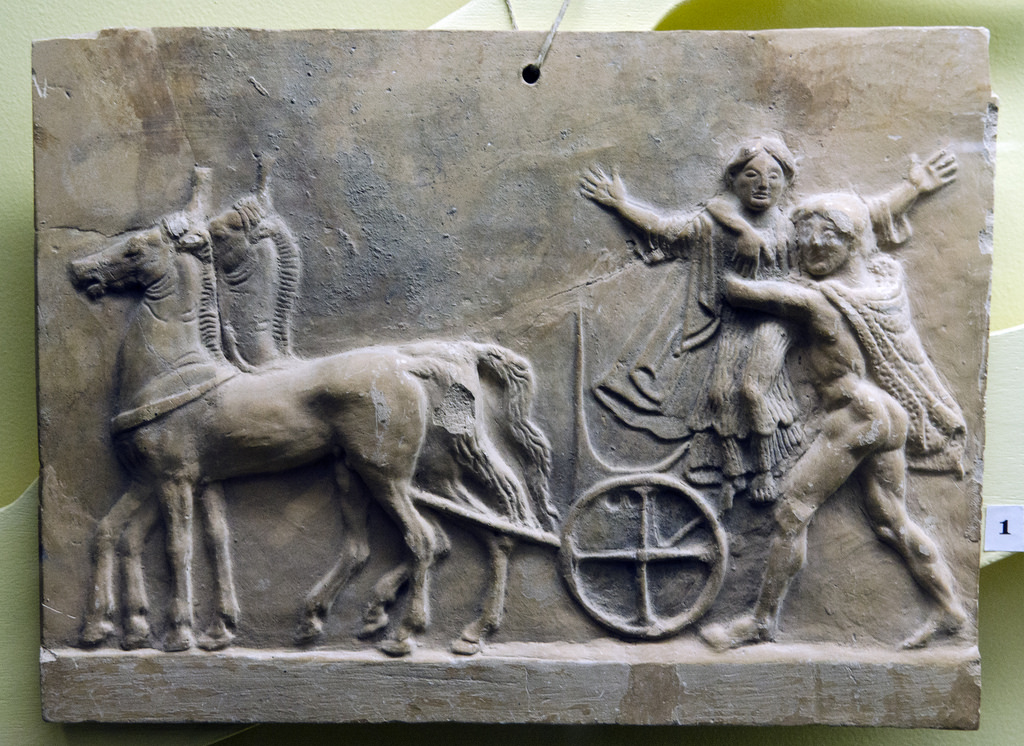 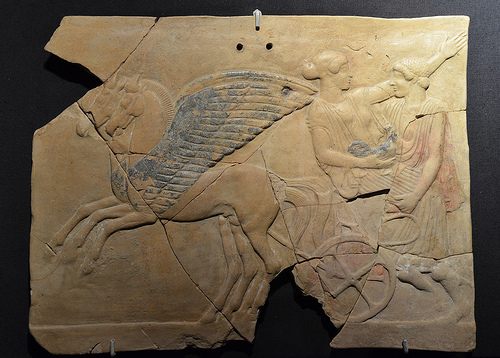 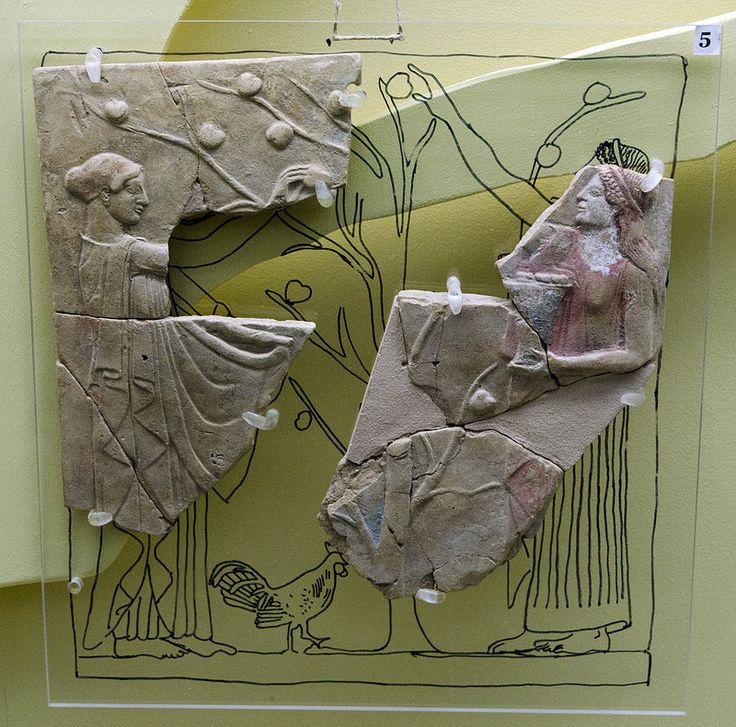 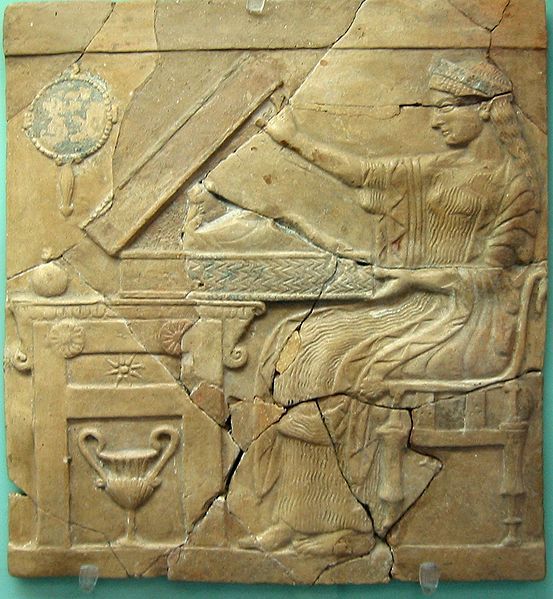 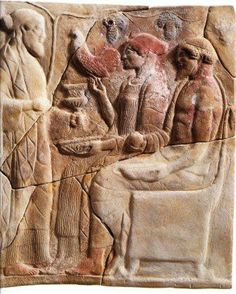 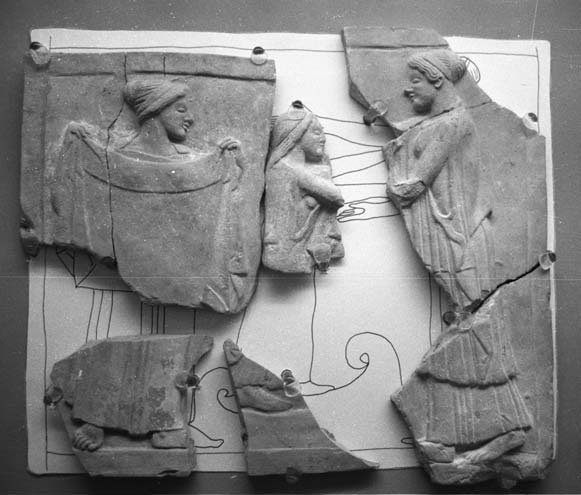 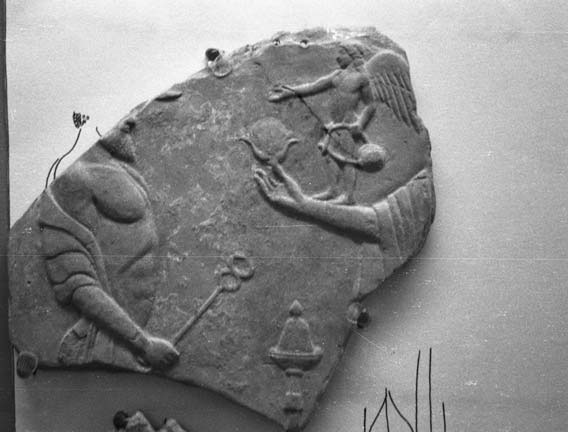 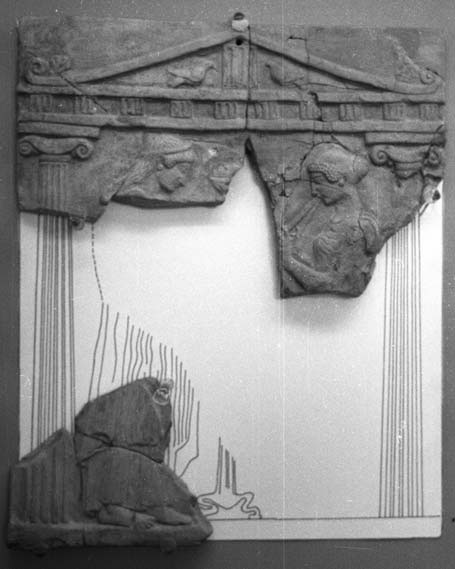 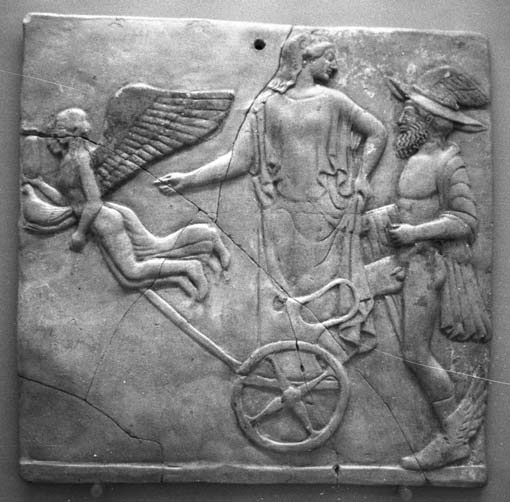 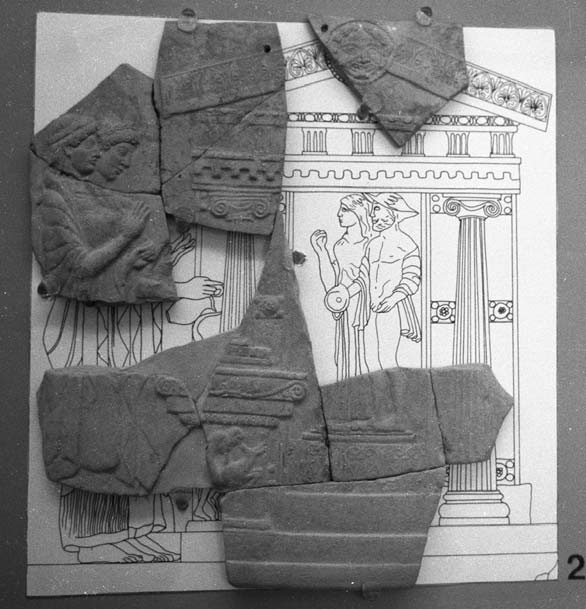 Divadlo 
 2. pol. 4. stor. BC – niekoľkokrát opravované 
 orchestra, sceana, cavea (5 sektrorov, 4 schodiská)
 pieskovec
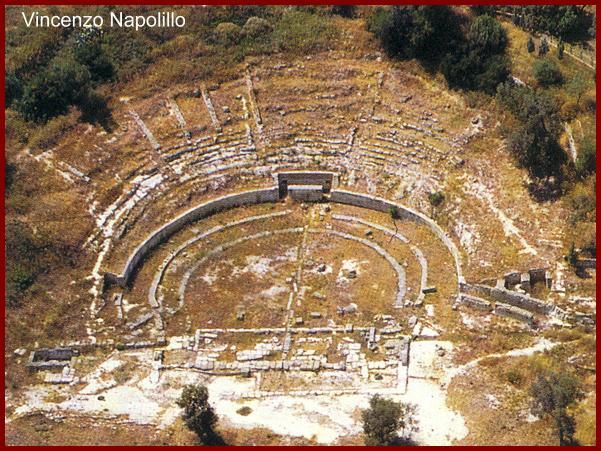 Ďalšie chrámy a svätyne:

Chrám domu Marafioti (Diov)
Svätyňa Dia Olymského – bronzové tabuľky
Svätyňa nýmf
Svätyňa Dia Seattante (Vrhajúci šípy)
LA VILLA DI PALAZZI DI CASIGNANA
LA VILLA DEL NANIGLIO
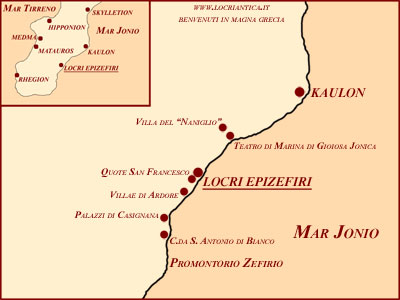 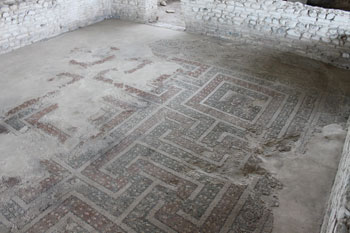 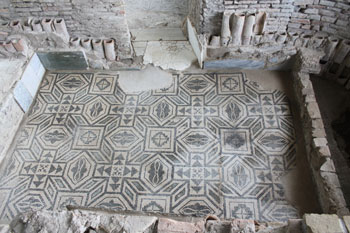 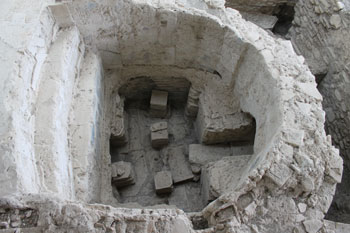 Centocamere
- obytná štvrť
 svätyňa Afrodity
 stoa v tvare U otvorená k moru, kon. 7. stor. BC, zachované len základy, zväčšenie v 6. stor. BC
 371 votívnych predmetov (medzi nimi aj vázy dedikované Afrodite), zvyšky obetných zvierat
 nad stou ochranný múr ako ochrane pred zosúvaním svahu, archaické obdobie, múr začlenený do opevnenia, brána
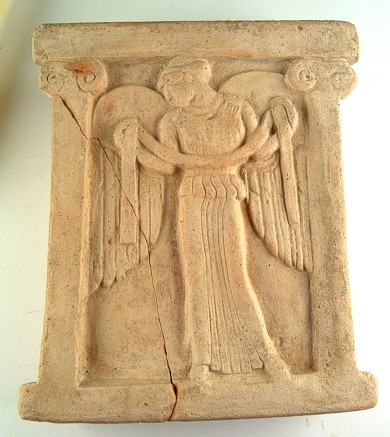 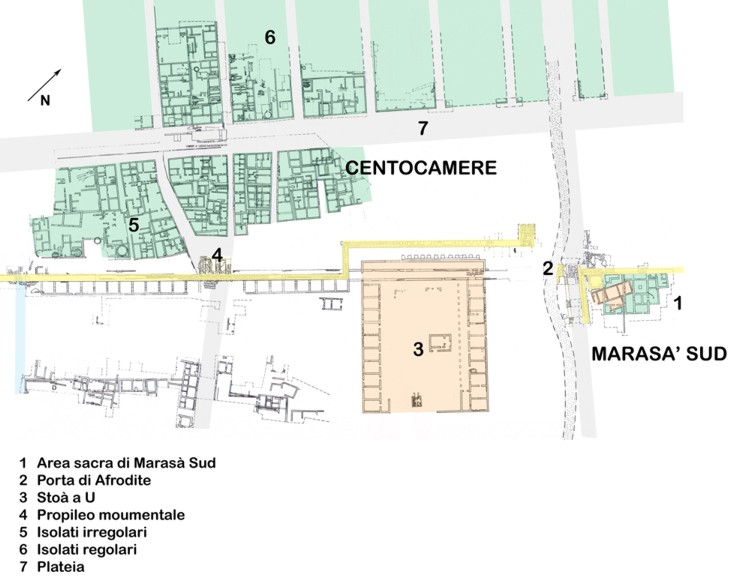 4. – 3. stor. BC – štvrť remeselníkov – pece na vypaľovanie keramiky
 obytná štvrť – insuly – nepravidelné rozmery a tvary, veľmi jednoduchý pôdorys – vstup + dve malé miestnosti, podmurovky, tehly alebo kameň
 pece – konštrukcia omietnutá hlinou, vypálené
 našiel sa aj zložitejší dom – okolo širokého dvora
 pravidelná zástavba v Locri – až v pol. 4. stor. BC
 kon. 3. stor. BC – štvrť opustená – ako následok vyľudňovania oblasti , na tomto mieste rímska nekropola
 zvyšky cloacy maximy
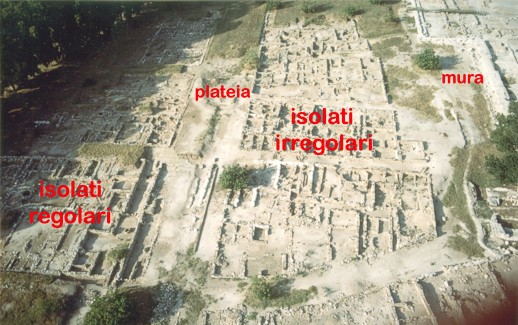 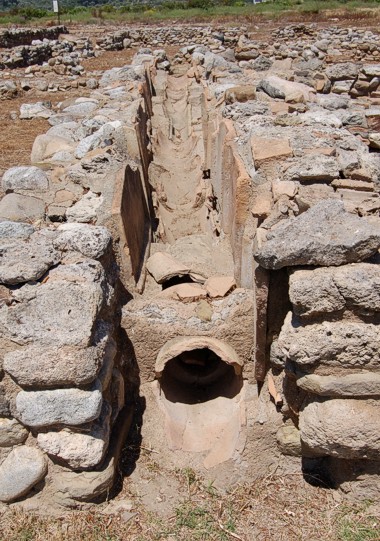 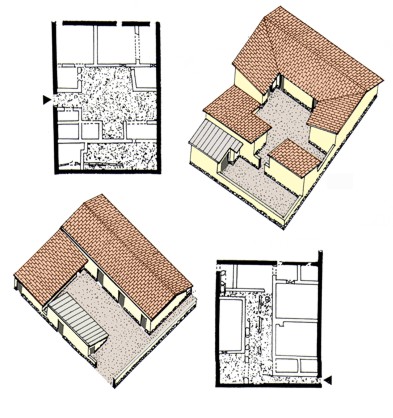 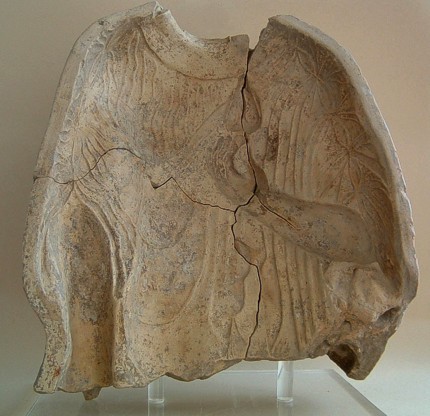 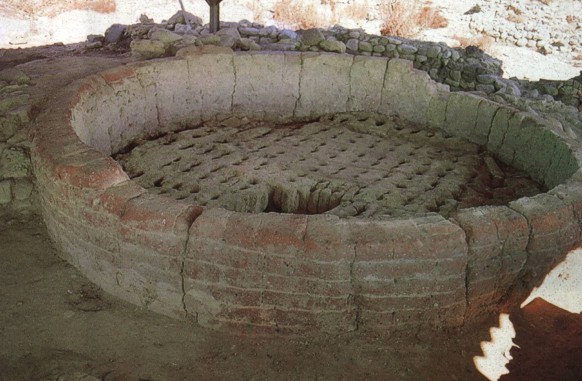 Vibo Valenta
 grécka kolónia – 2. pol. 7. stor. BC 
 grécke meno – Hipponion
 v rímskom období – meno romanizované – Vibo a neskôr pridané augurálne meno Valentia 
 viditeľné hlavne opevnenie (na cintoríne) – 4. stor. BC
 ďalšie: nekropola a archaicko-klasická svätyňa v Scribmia
 thermy – portrét Agrippy
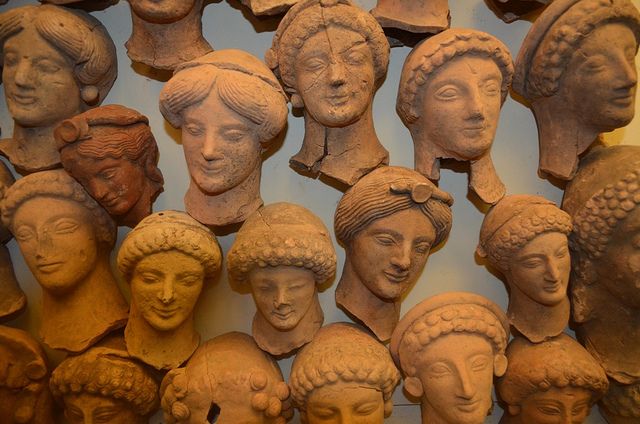 Reggio di Calabria
 grécke mesto založené spolu s mestami v antickej Kalábrii
 používané na komunikáciu a obchod v Stredozemnom mori, okolo 730 BC
 výstavba moderného mesta bráni (až na malé územia) výskumu starovekej zástavby
 len niekoľko stavieb:
časť opevnenie – 4. stor. BC (mesto v tom období rekonštruované) – zrovnané so zemou Diogenom Starším v 387 BC
kúpele

Múzeum:

Bronzy z Riace

Socha A:  460/450 BC – Myrón (?)
Socha B: 430/420 BC - Alkamenes
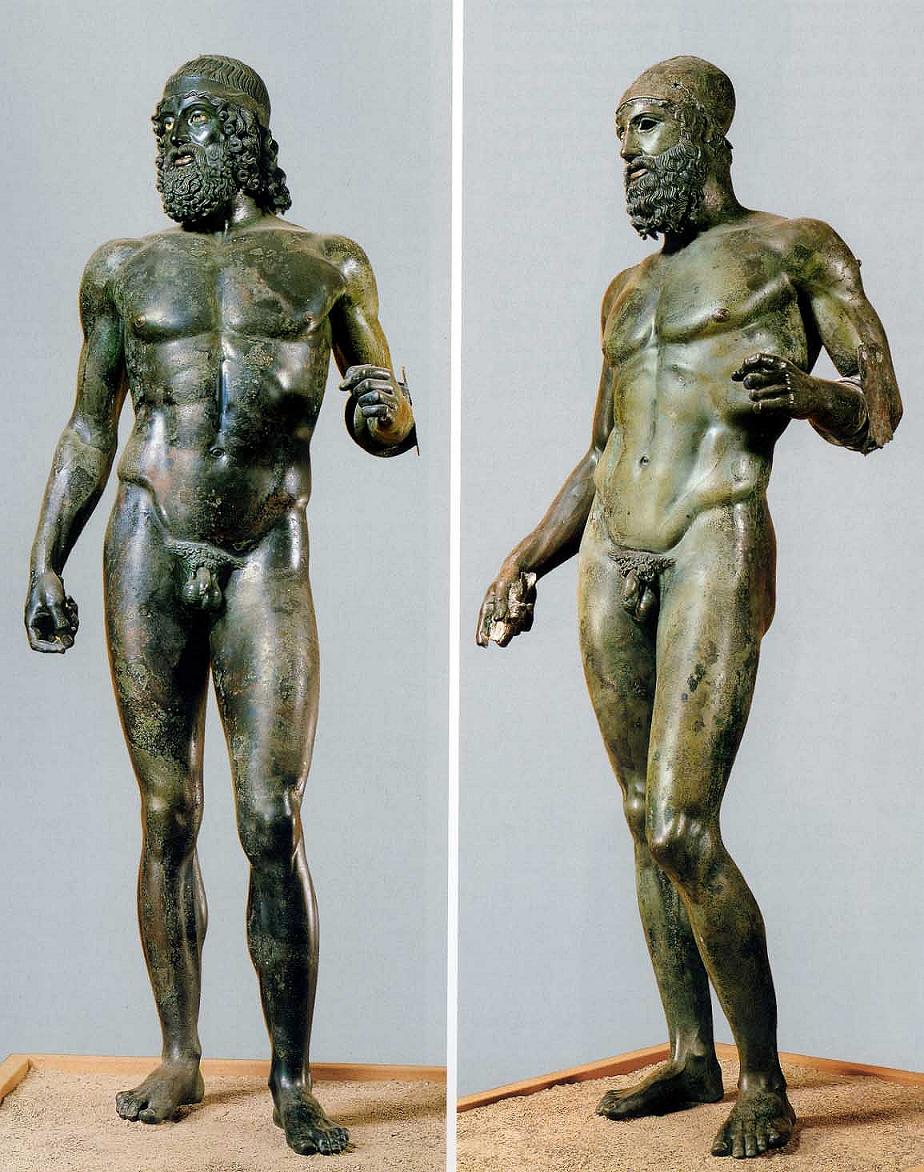 Serra di Vaglio
Vrch Serra – cca 1000 m.n.m. – osídlenie už od 8. stor. BC – chatrč a hrobky
 zač. 6. stor. BC – malá svätyňka – pochádzajú z nej architektonické dekorácie – dosky – figurálny reliéf – jazdci
 od konca 6. stor. BC – územie – veľké osídlenie – ktoré organizáciu celej lokality úplne zmenilo (do cca pol 4. st. BC) – opevnenie a rôzne budovy
 opevnenie – dobre zachované na severe – opus quadratum, celkovo asi 5 km, na jednom z blokov – grécky nápis „pod vládcom z Nymmelu“ 
 zástavba – ulica, isolae
 J – dlaždené územie – 2. pol. 4. stor. BC – kultová zóna
 1. pol. 3. stor. BC – úpadok, potom úplne opustené na konci 3. stor. BC – ako následok romanizácie
 na severe Rimania založili kolóniu Potenza – zač. 2. st. BC

Scolacium
Juh mesta – funerálne pamätníky
 vstup – portikovaná ulica, na konci divadlo – cavea vytesaná do svahu – rozdelená do piatich oddelení 4 schodiskami
 scéna dlhá 37 m – frons s 3 nikami – množstvo dekorácií a sôch, 5000 divákov
 1. stor. AD, zjavné sú niekoľké opravy, až do 4. stor. AD
 neďaleko – amfiteáter a na severe kúpele
Caulonia
Mesto založené Achájcami na konci 8. stor. BC
 sčasti preskúmané opevnenie – helenistické obdobie (ale aj staršie fázy, občas zachované), časti opevnenia z rovnakého obdobia
 najpôsobivejšia pamiatka – chrám na pláži – dórsky hexastylos, 14 stĺpov na dlhšej strane, cella s pronaom, opisthodomos, schody pred vstupom zakryté strechou – pokrytá mramorovými škridlami (Paros)
 450 BC 
 na území posvätného okrsku

Ciró
základy chrámu Apoléna Aleo  (marino) – hlavné kultové centrum celého územia, okolo Crotone a Sibari a ďalšie mestá ako Chone, Petelia, Crimissa – podľa tradície založili preživší z Tróje
 chrám – archaický (kon. 6. stor. BC) – k chrámu patrí veľké množstvo architektonických terakot
 rozšírenie v 3.st. BC
 množstvo votívneho materiálu, mramorová hlava Apollóna – akrolit